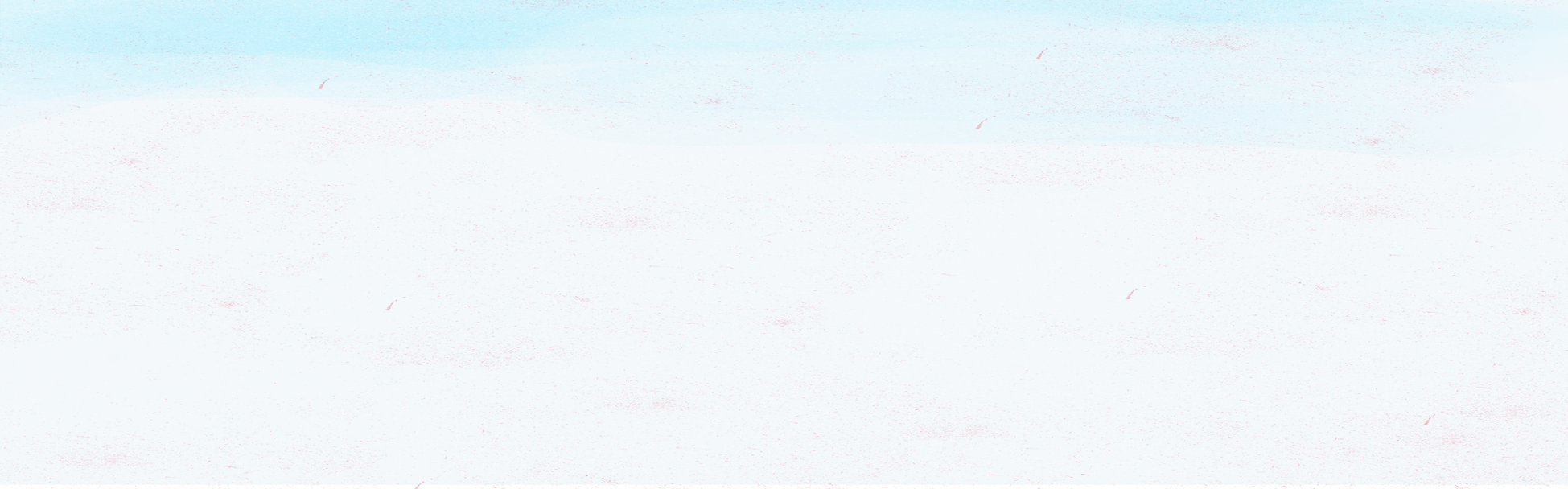 Ôn tập về số tự nhiên (tiếp theo)
(SGK Toán trang 161)
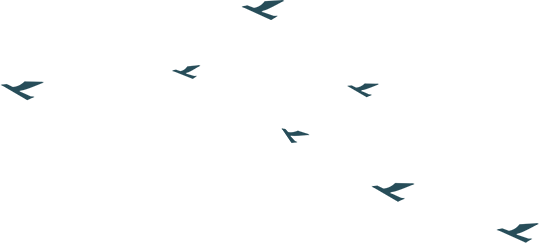 Toán
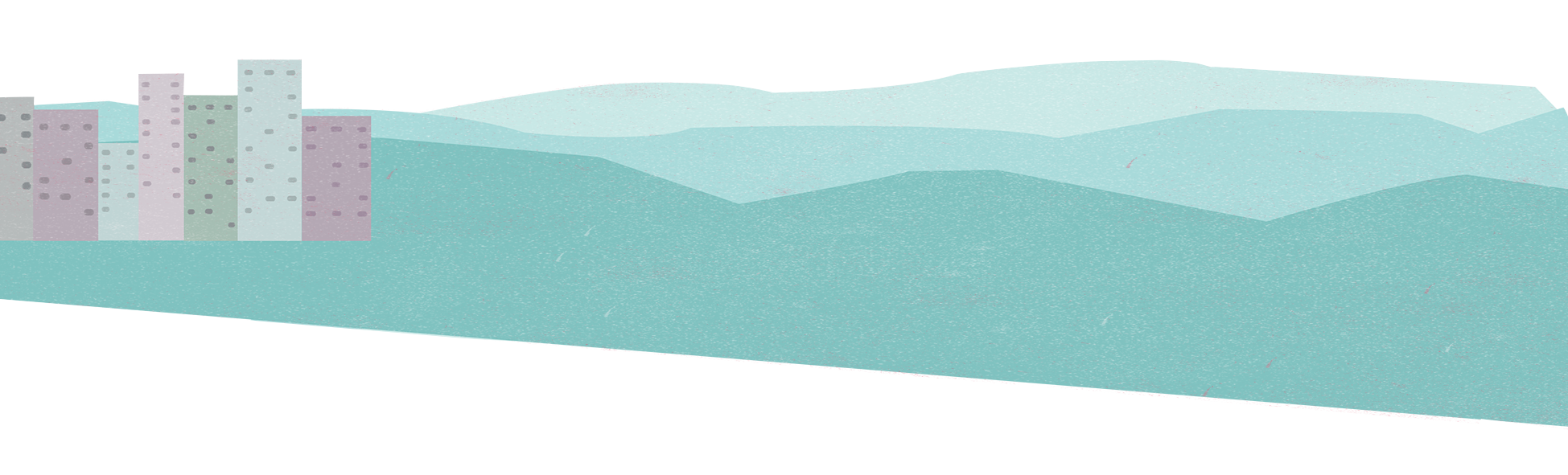 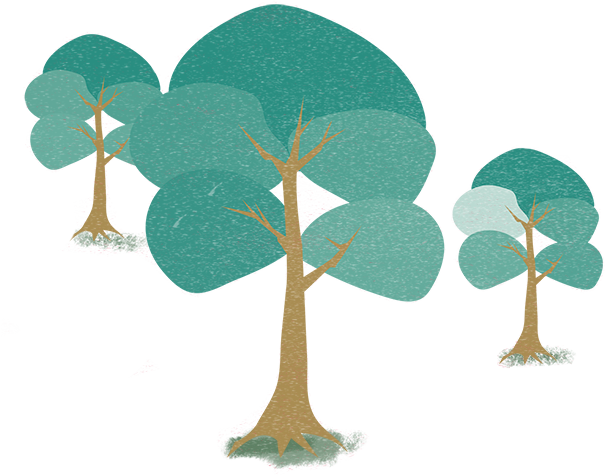 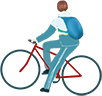 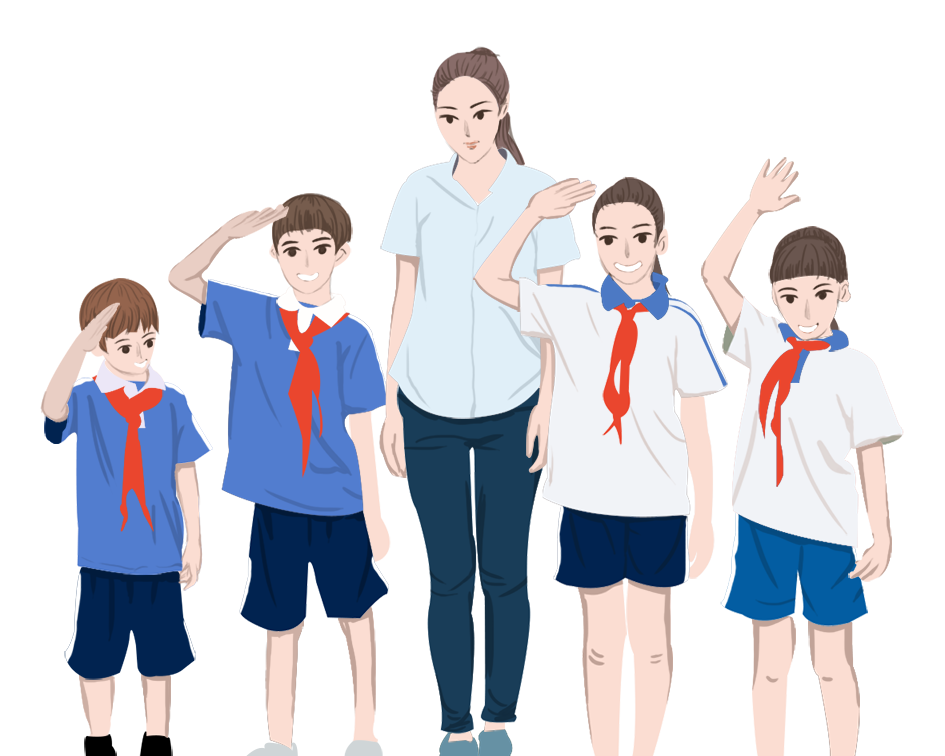 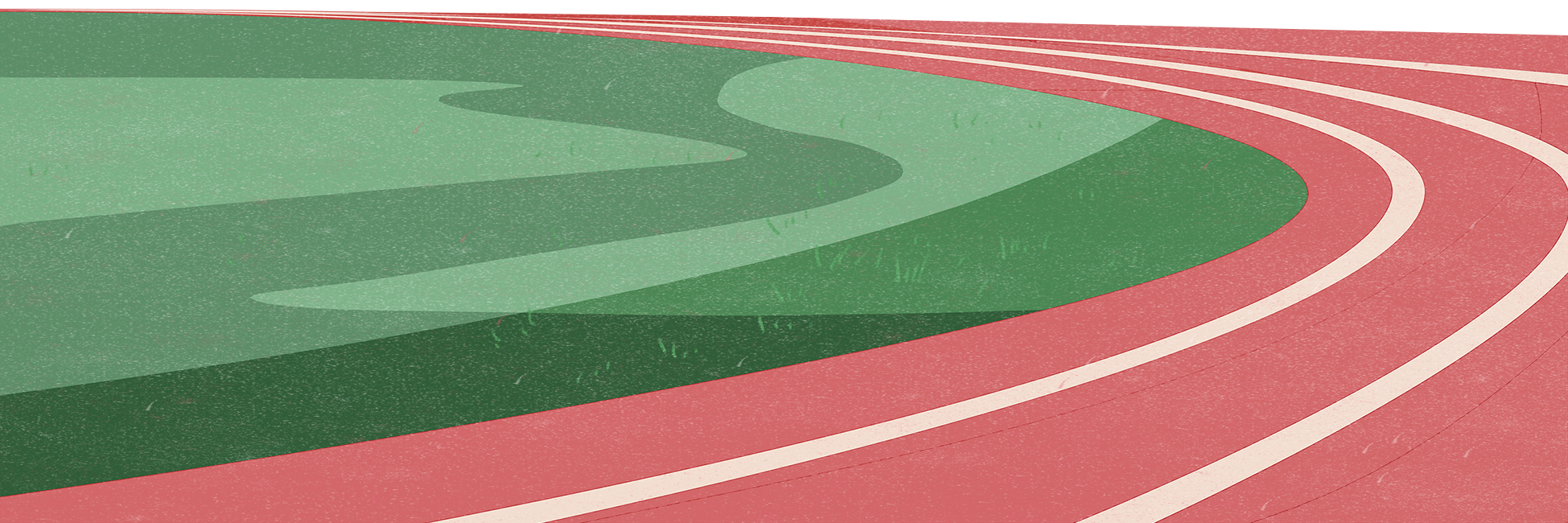 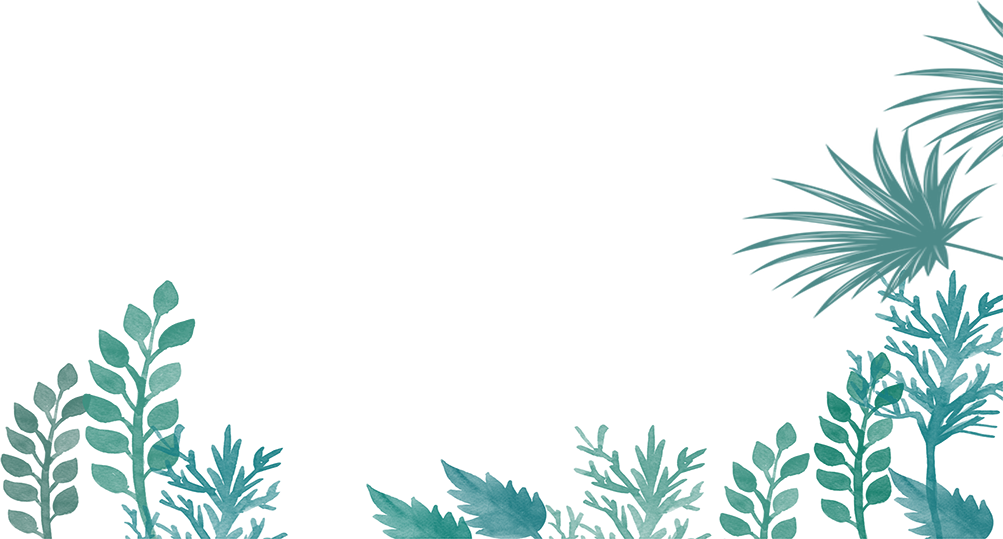 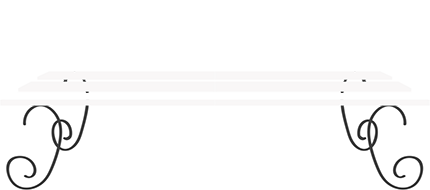 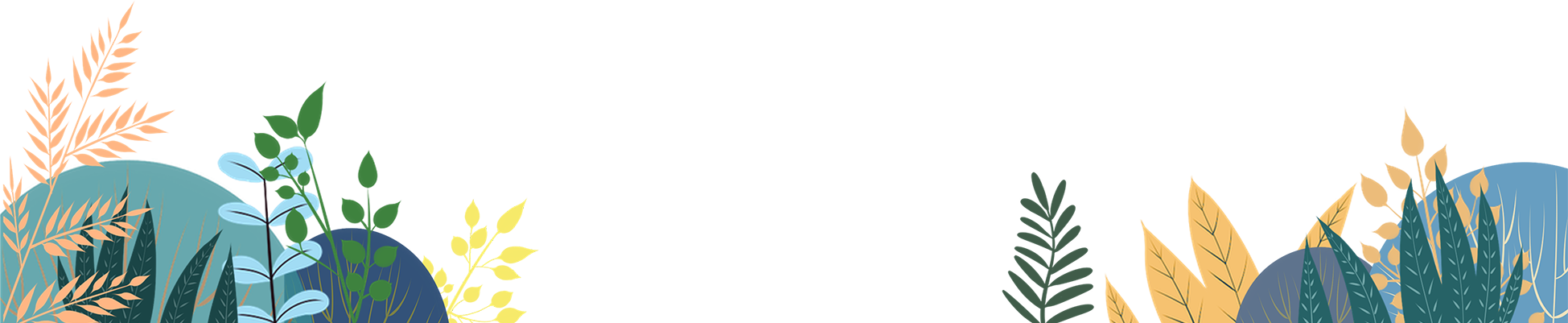 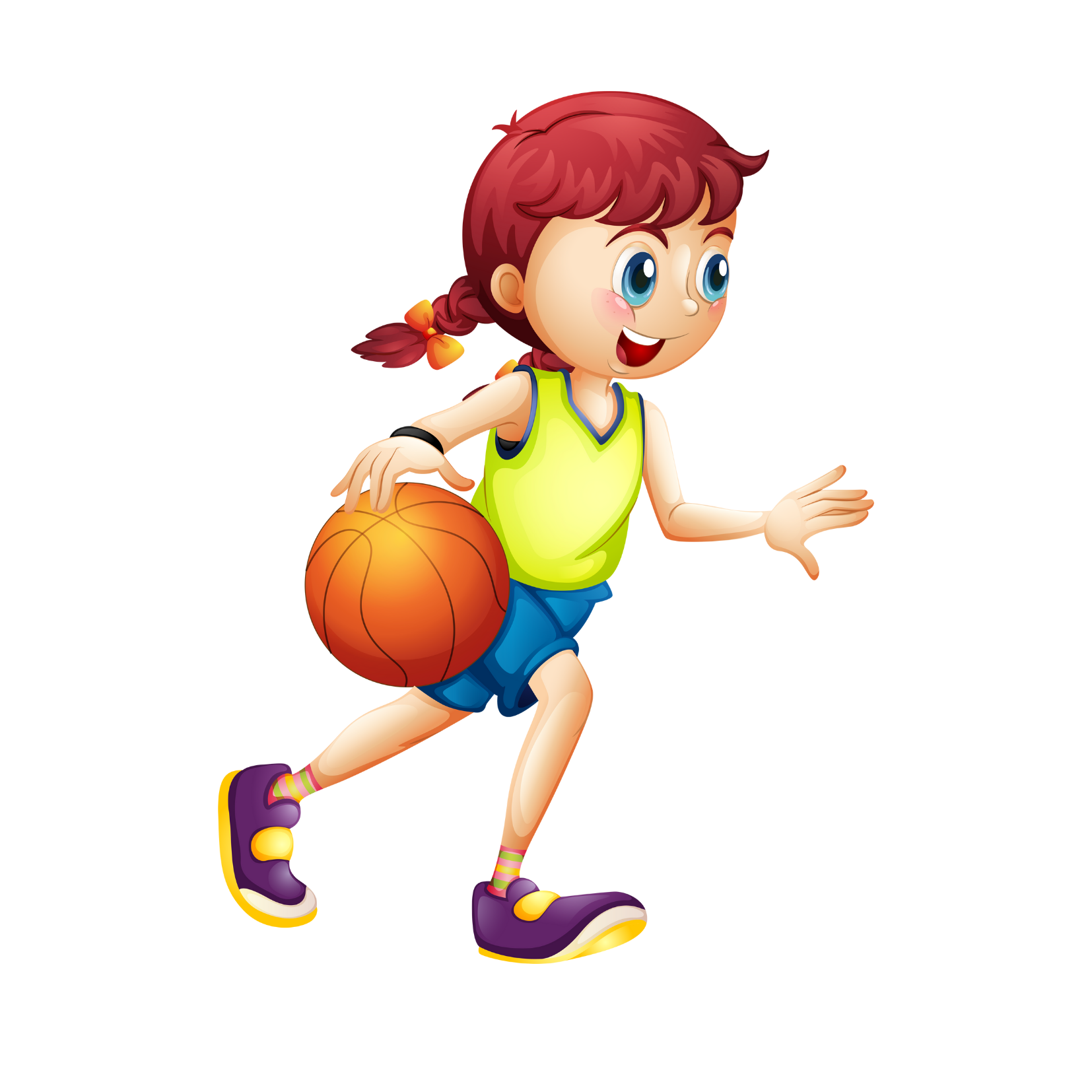 KHỞI 
ĐỘNG
Số nào chia hết cho 3?
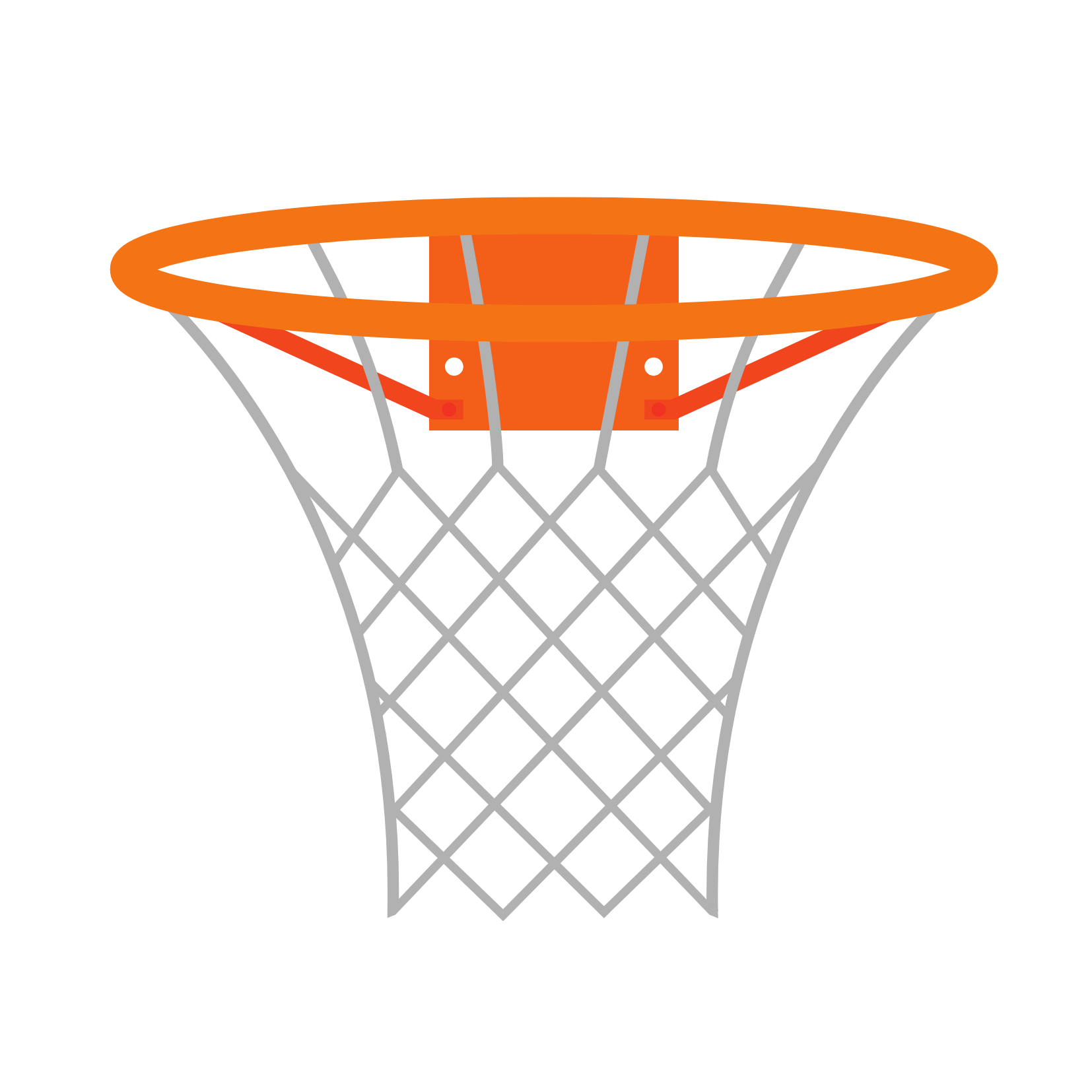 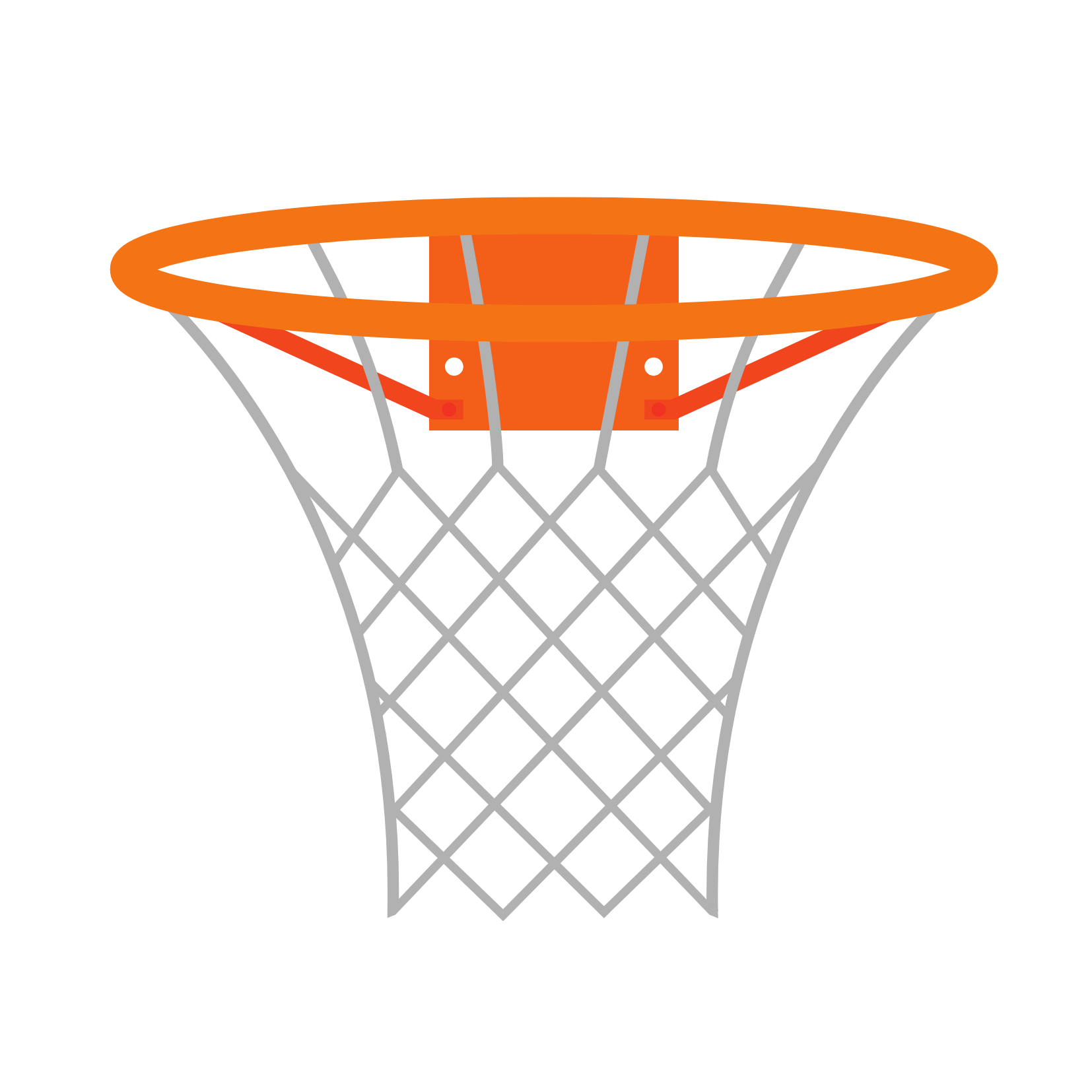 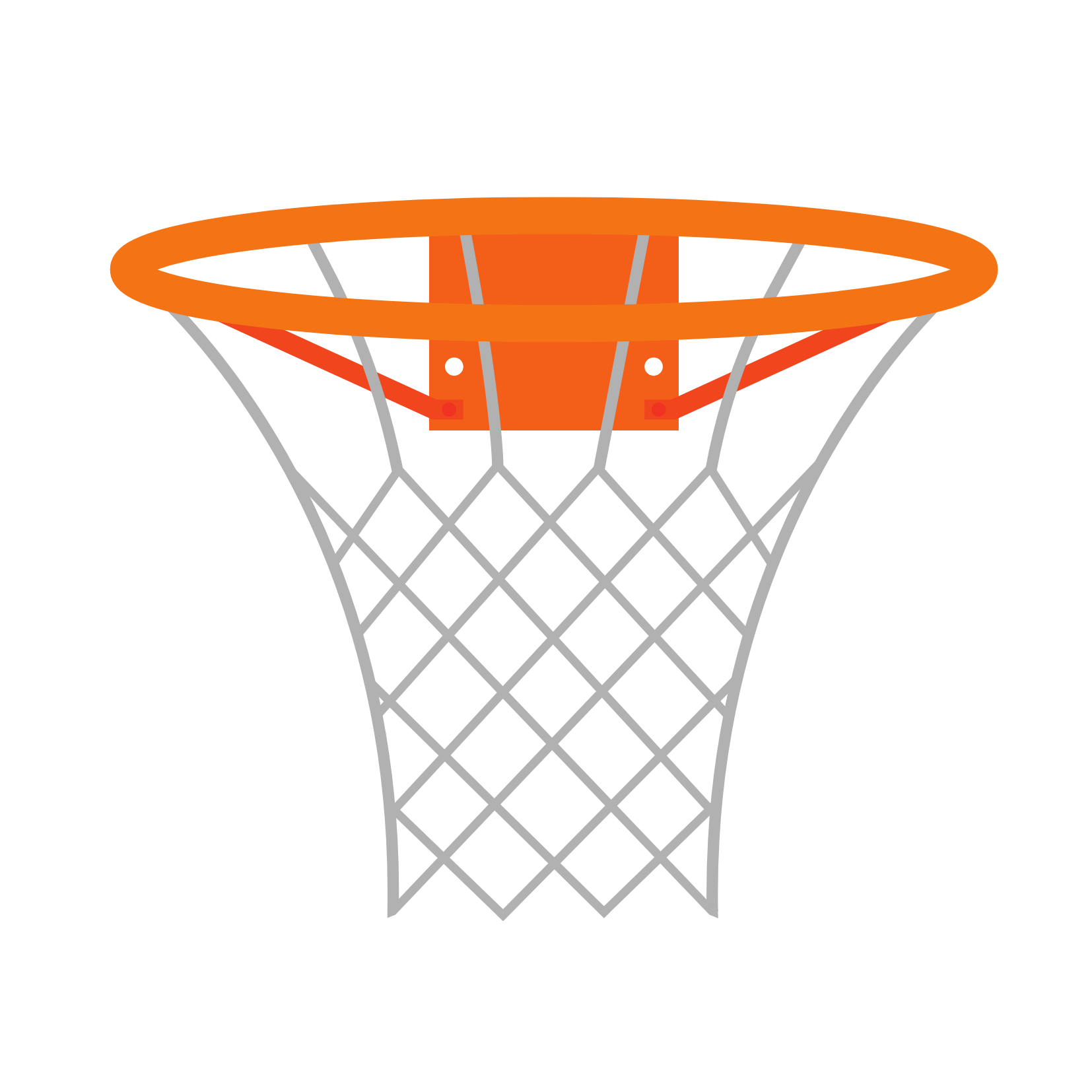 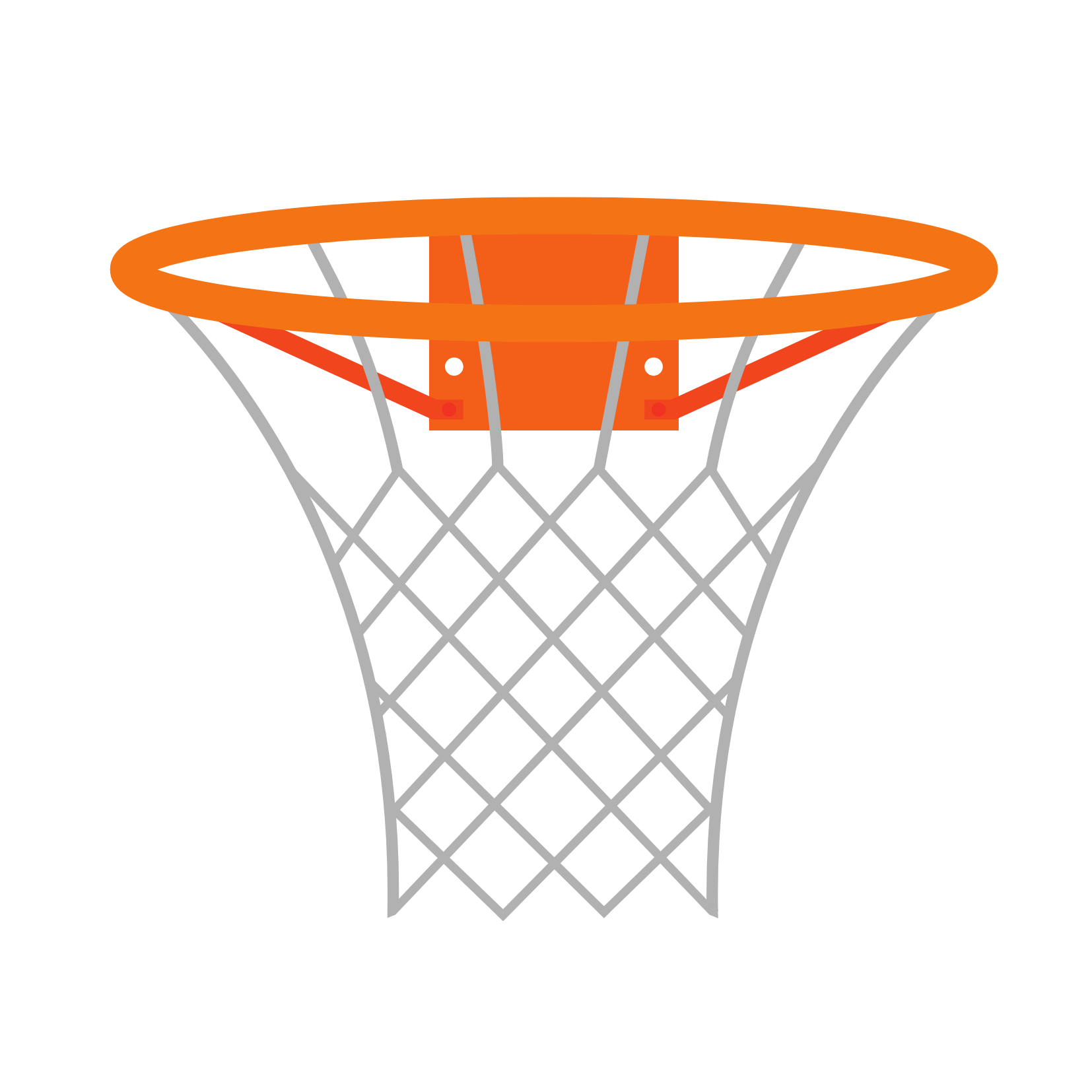 5 605
C
A
D
B
5 603
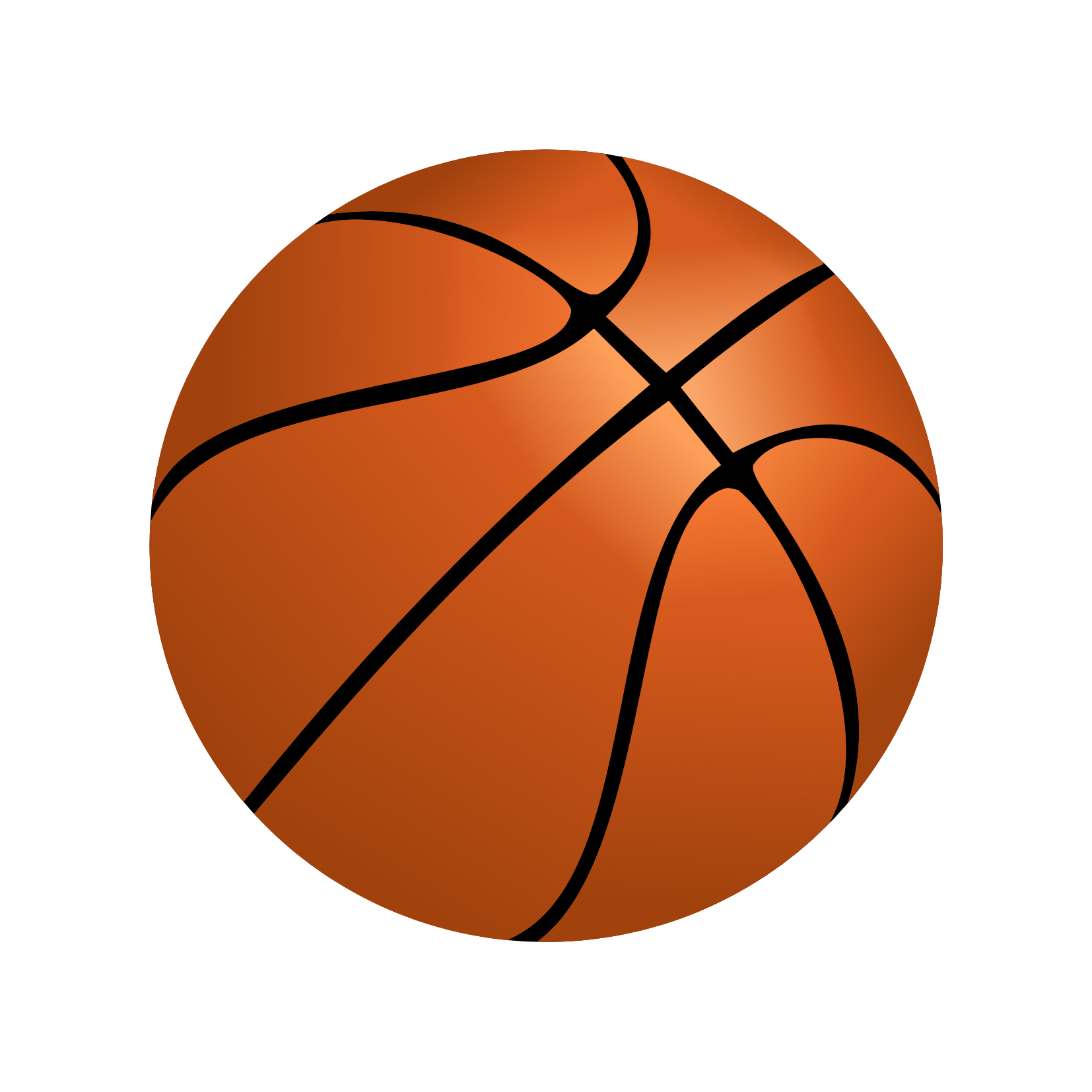 5 602
5 601
Số nào chia hết cho 2 và 5?
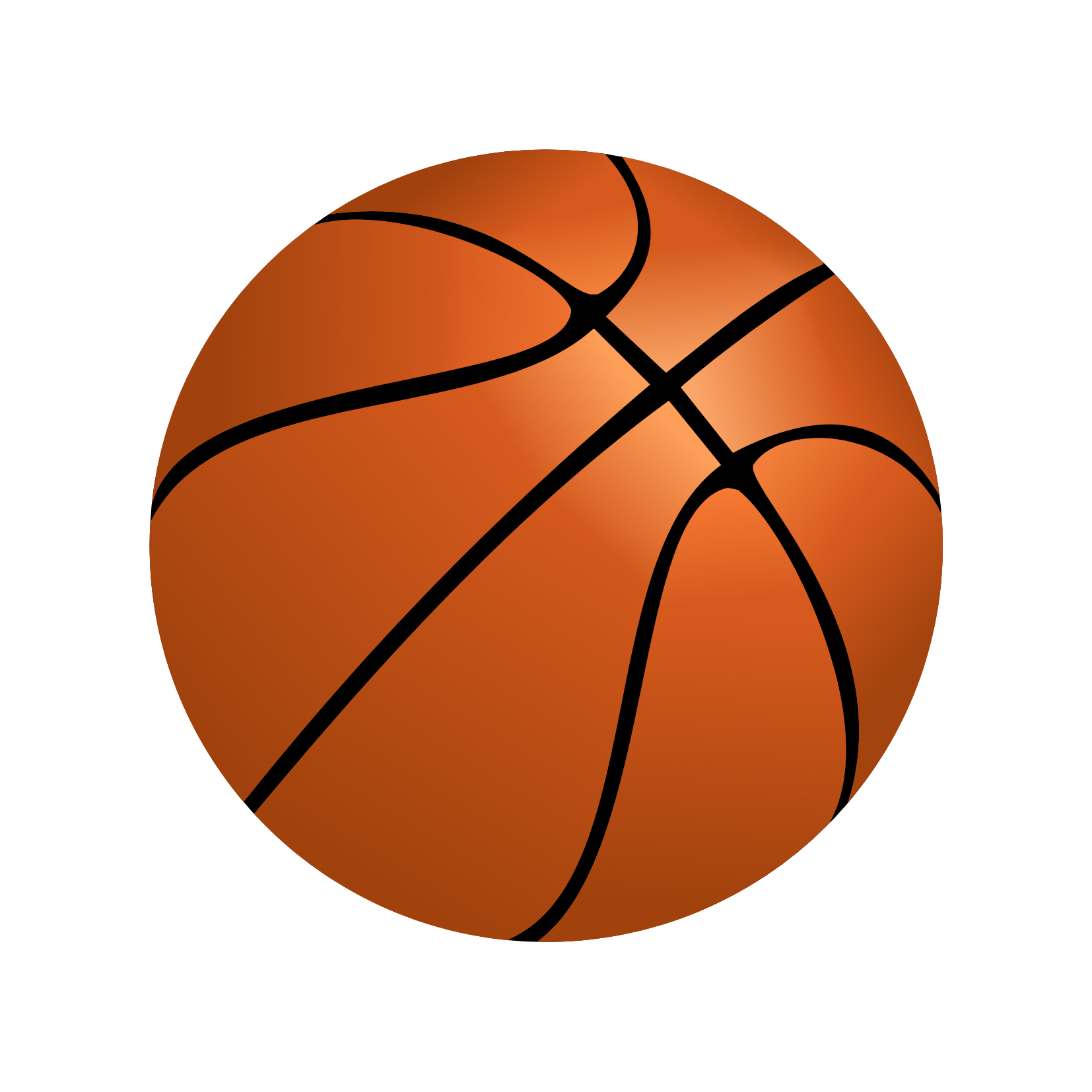 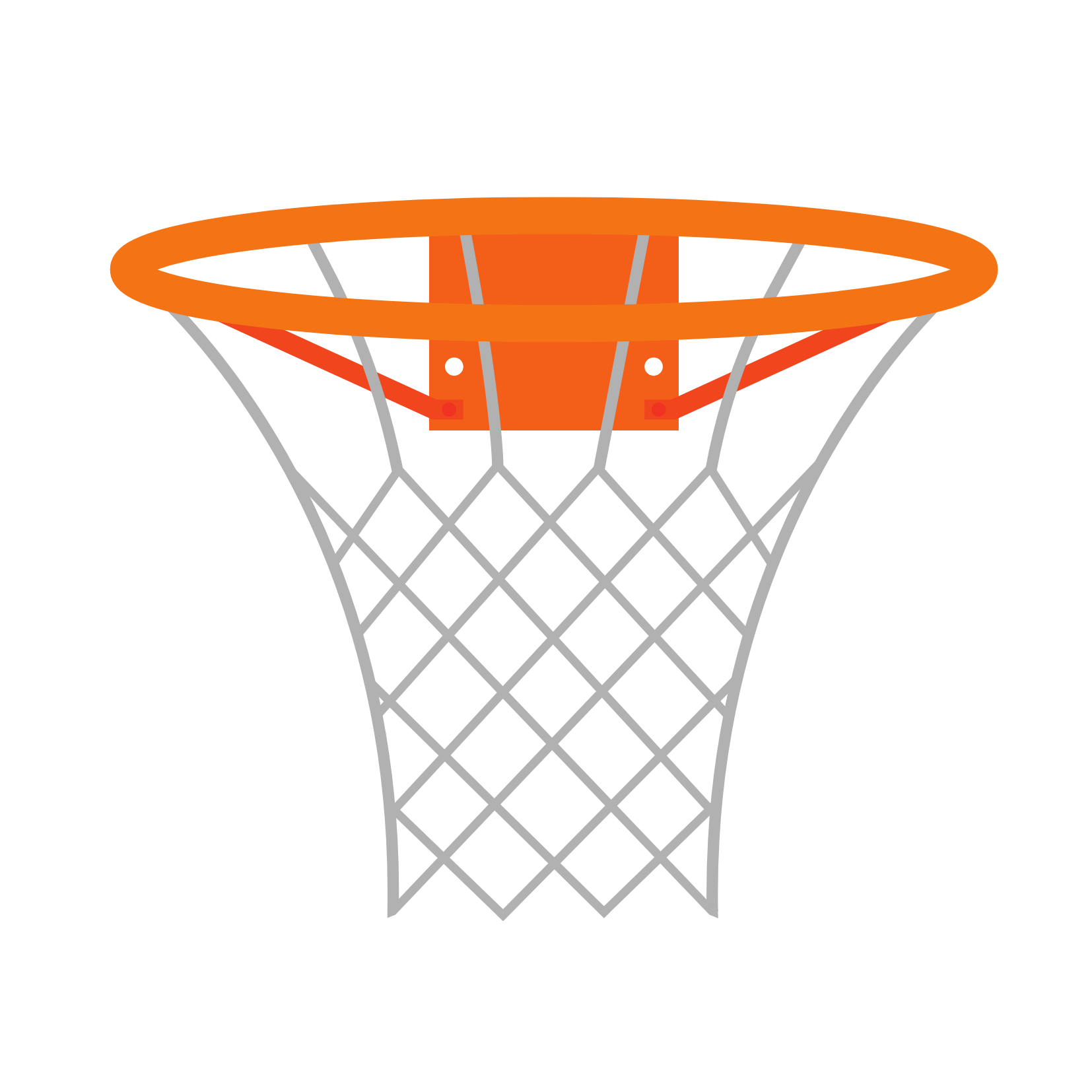 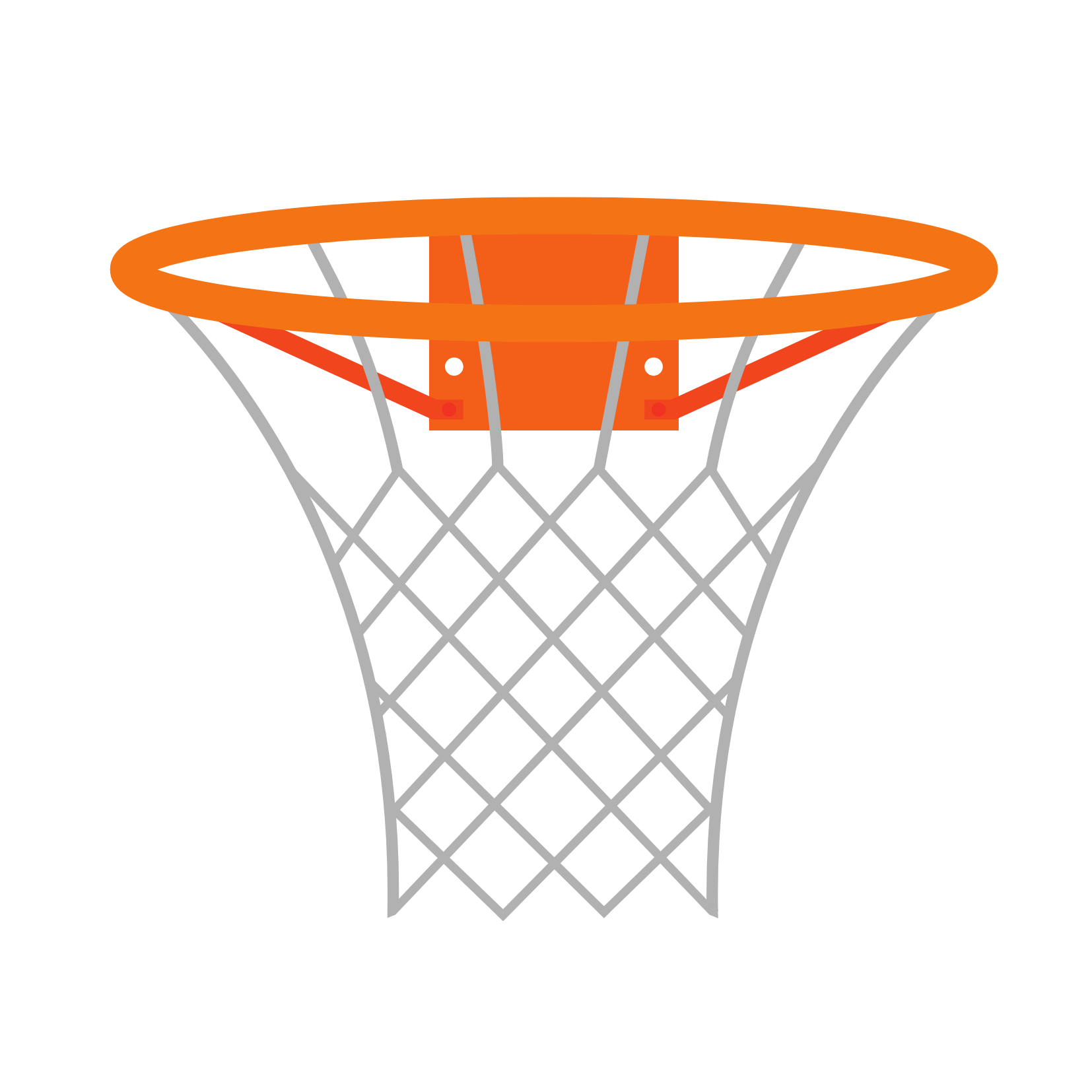 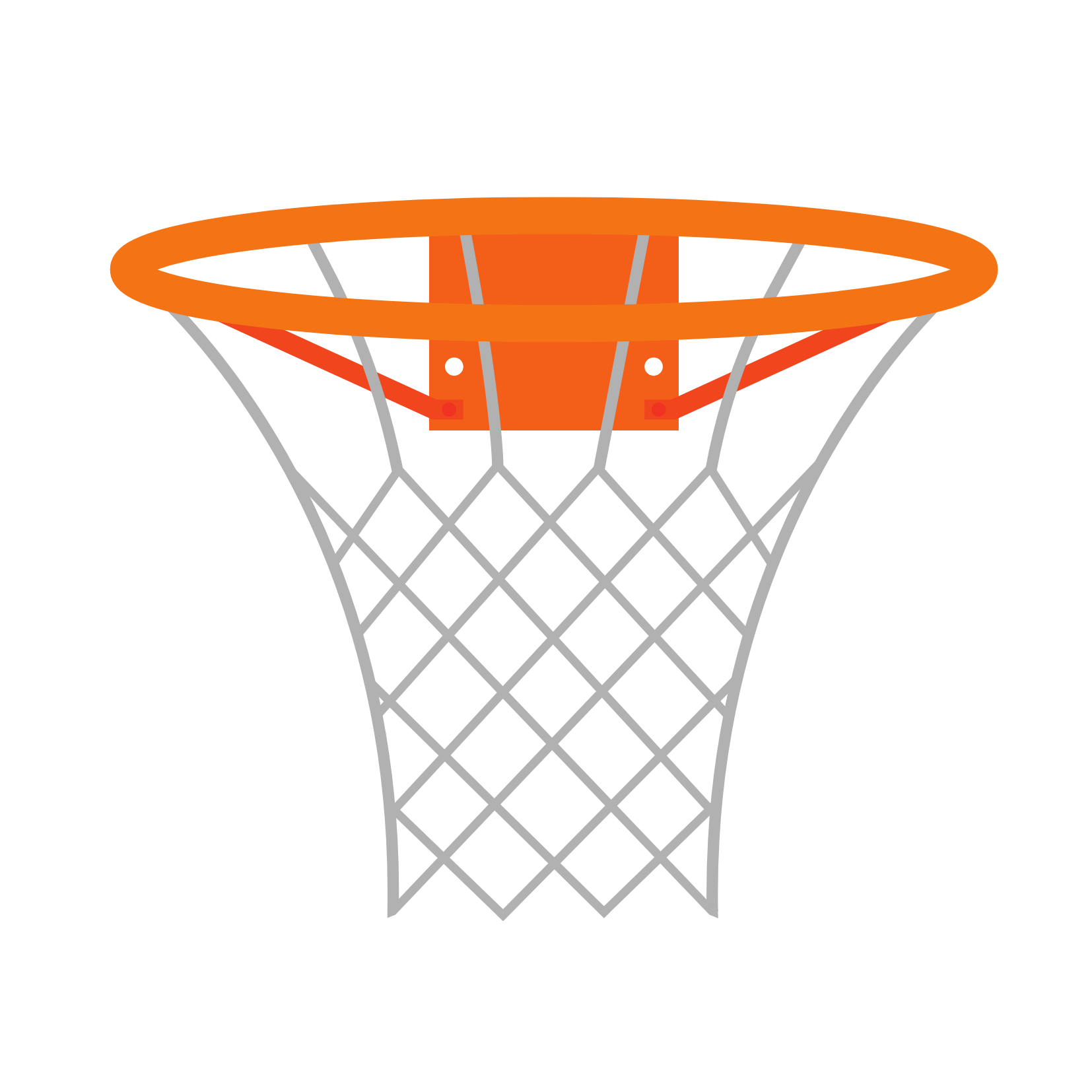 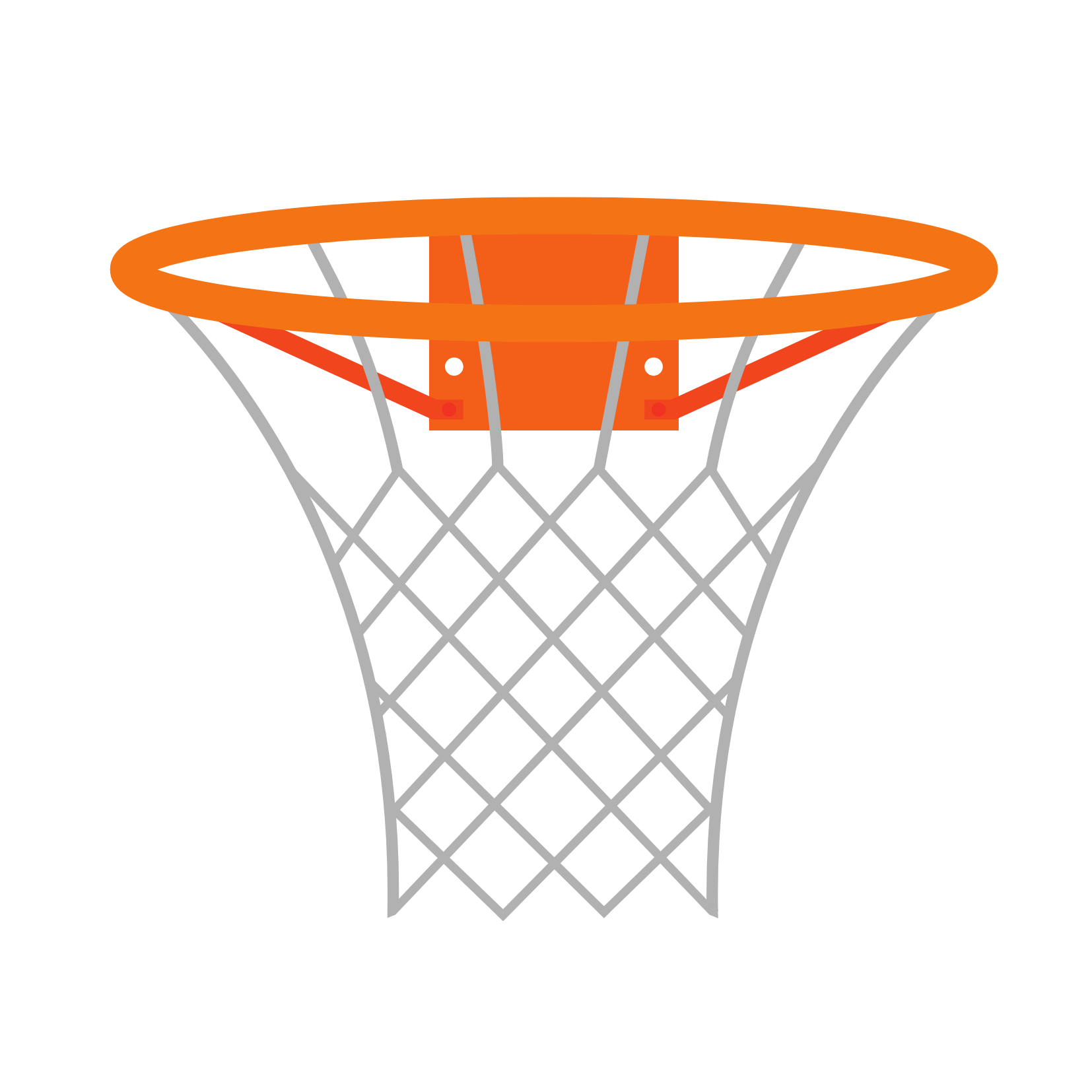 7 600
C
A
D
B
7 601
7 602
7 603
Số nào chia hết cho 9?
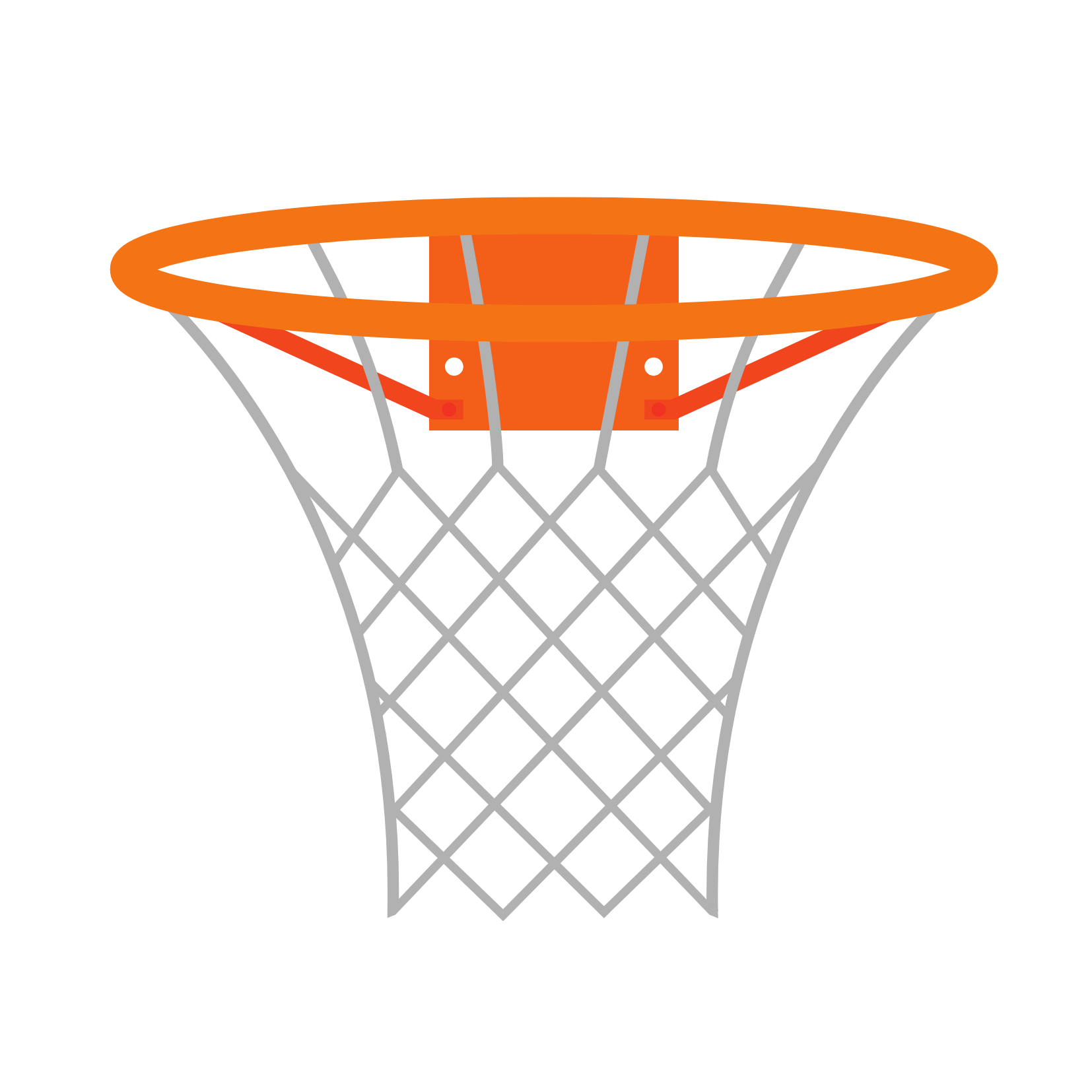 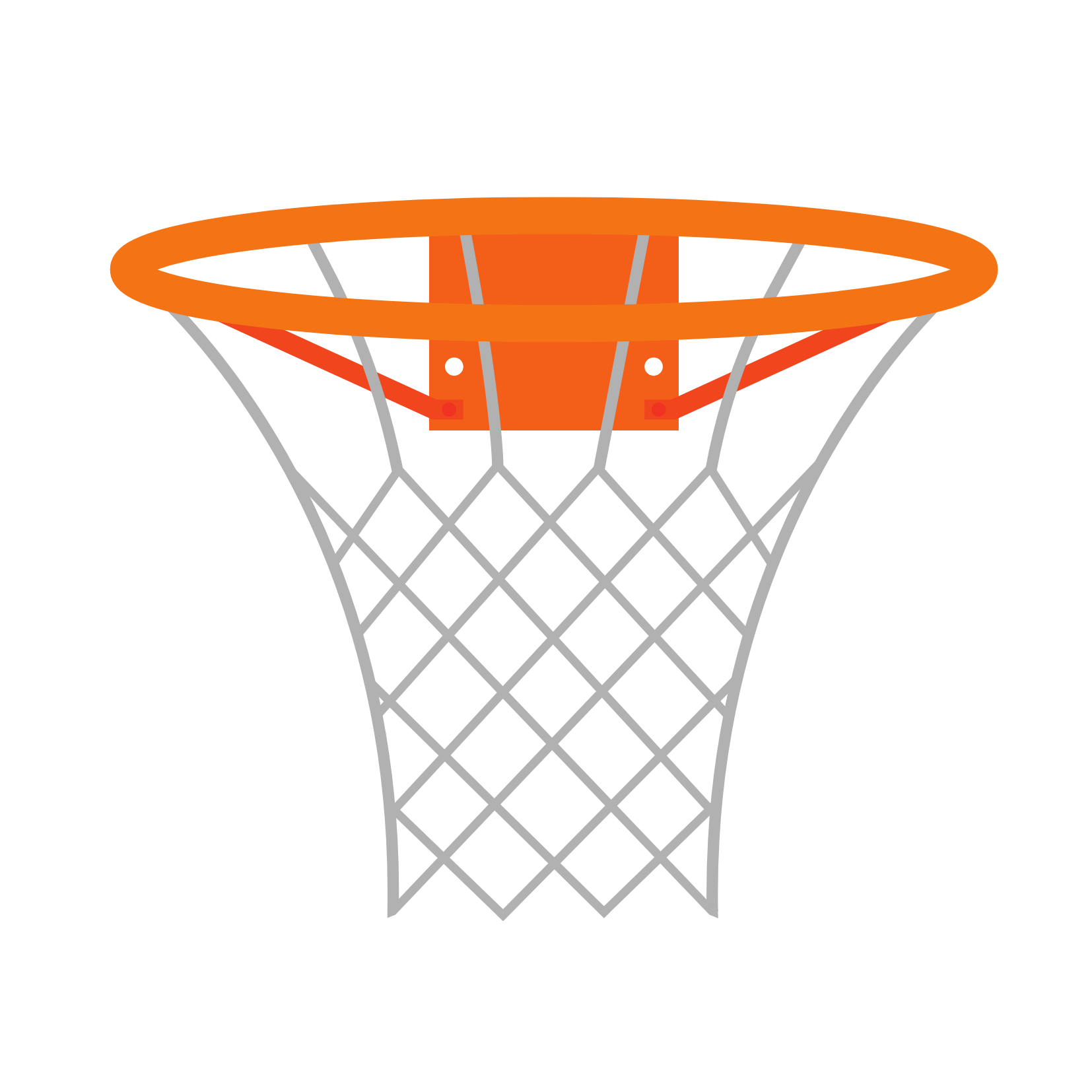 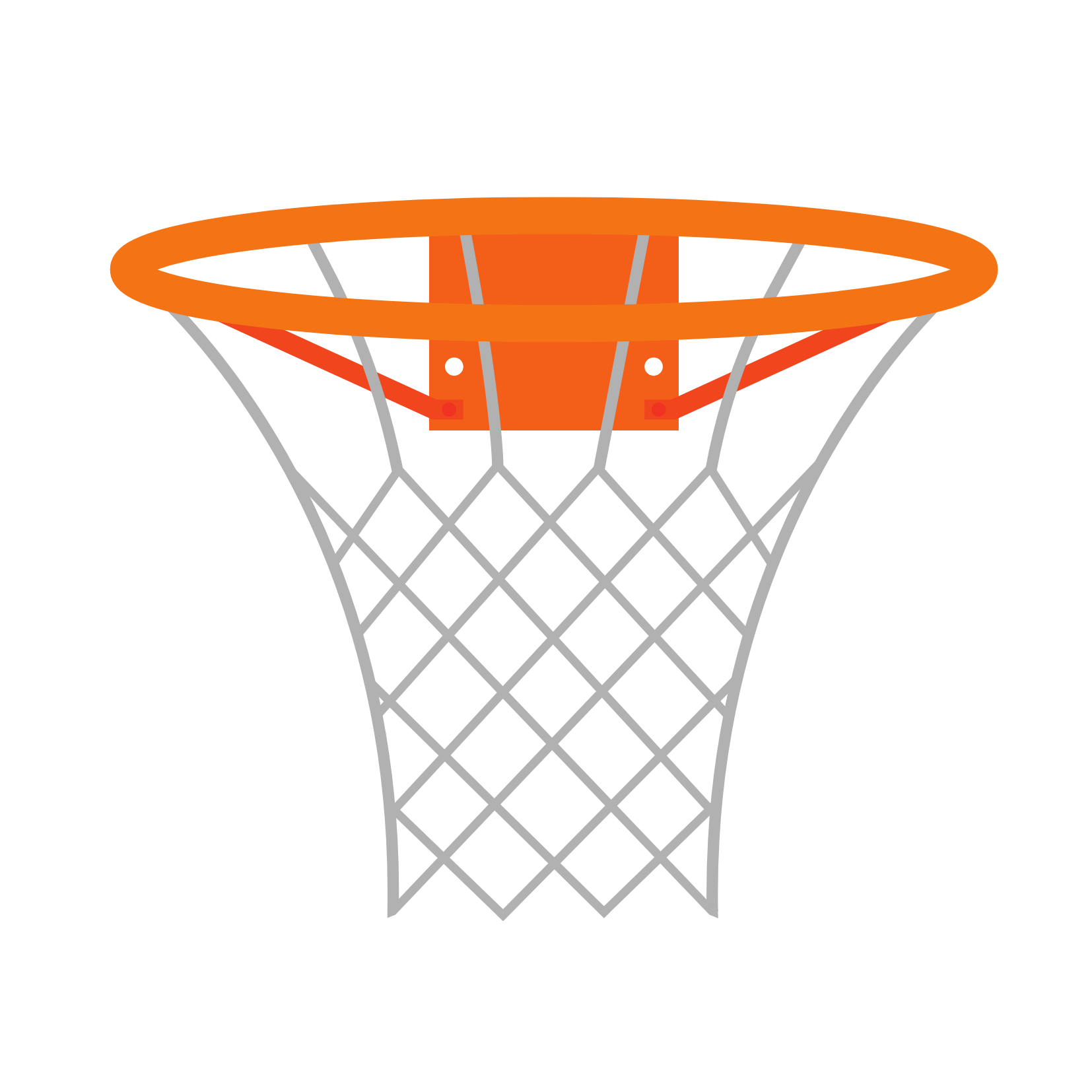 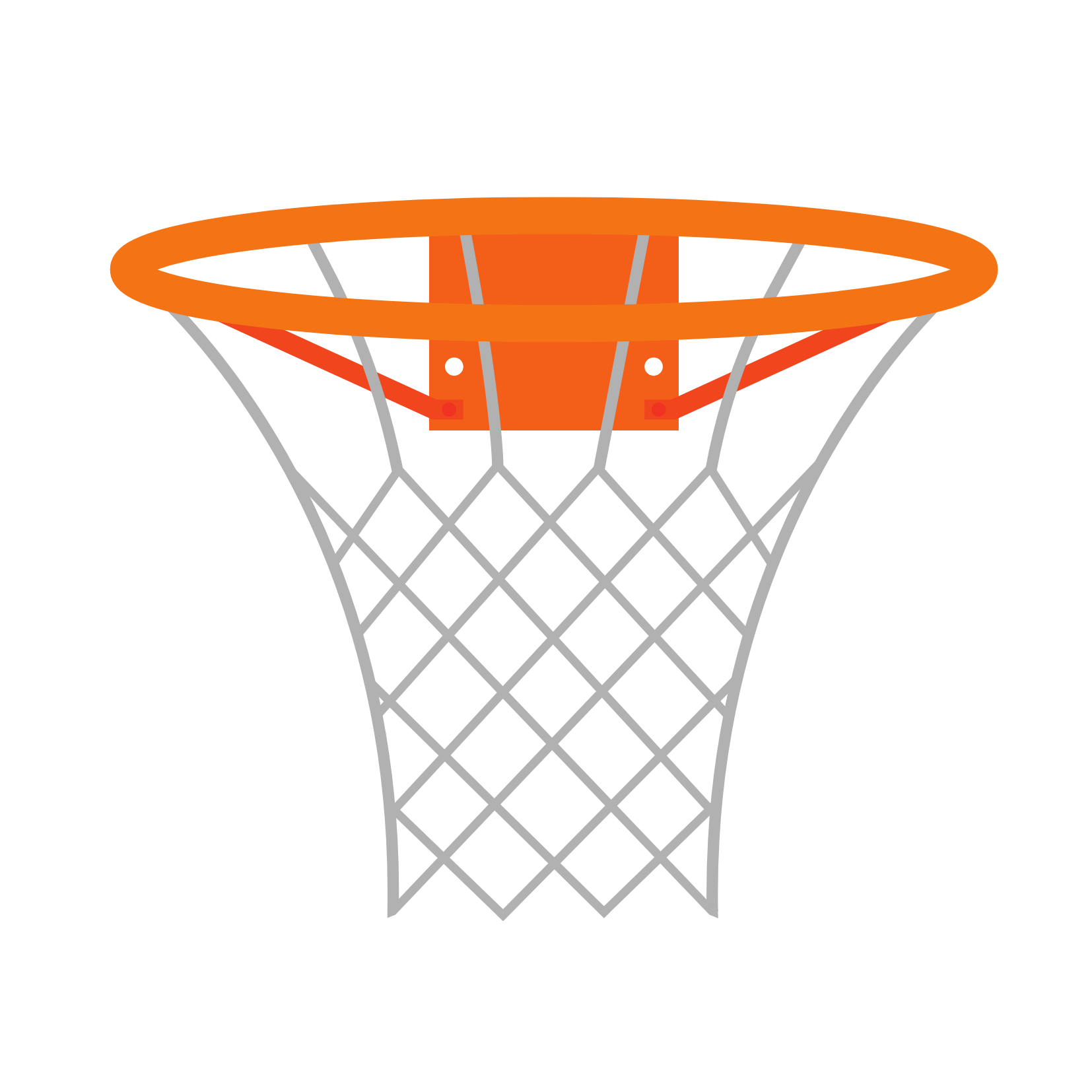 25 508
C
A
D
B
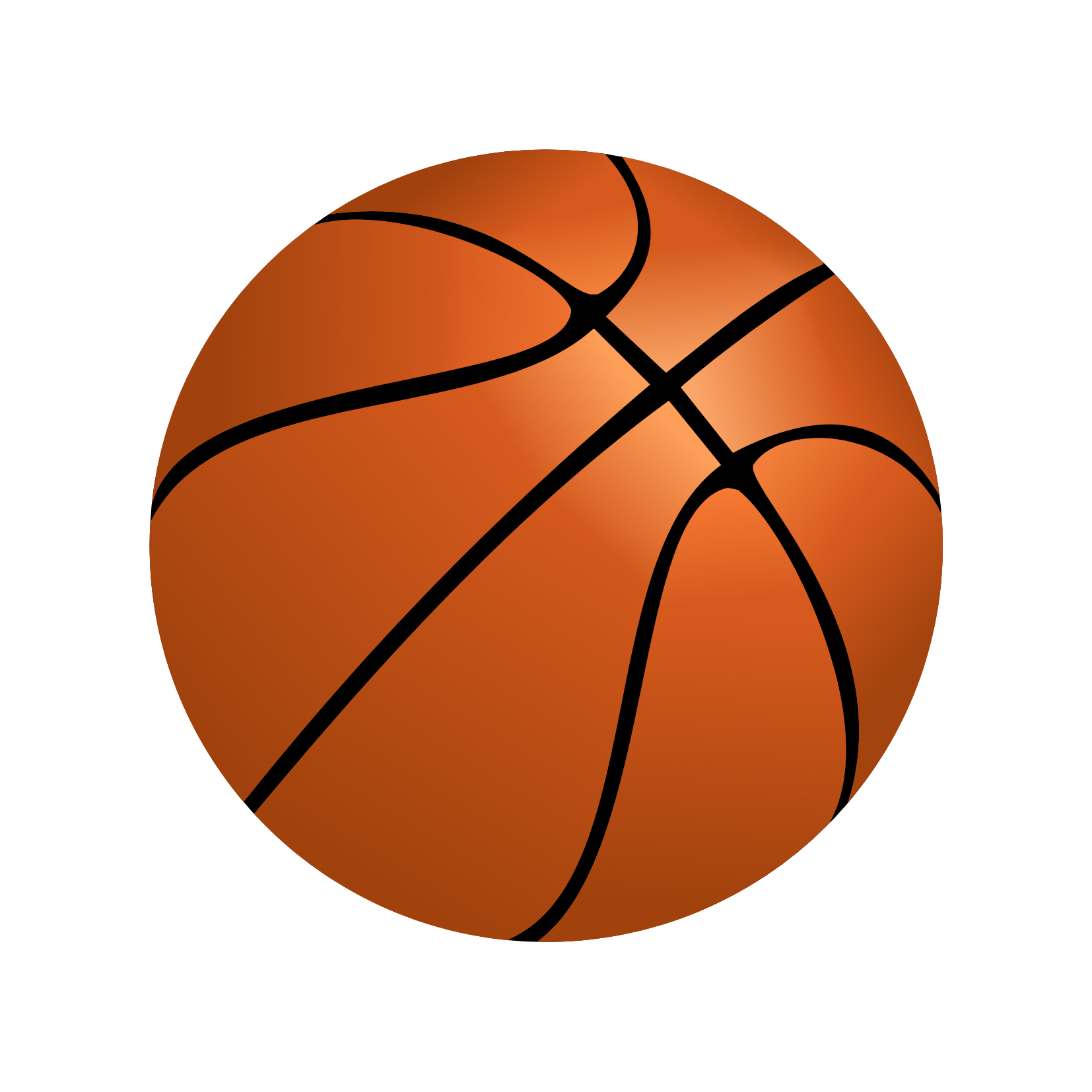 25 506
25 504
25 502
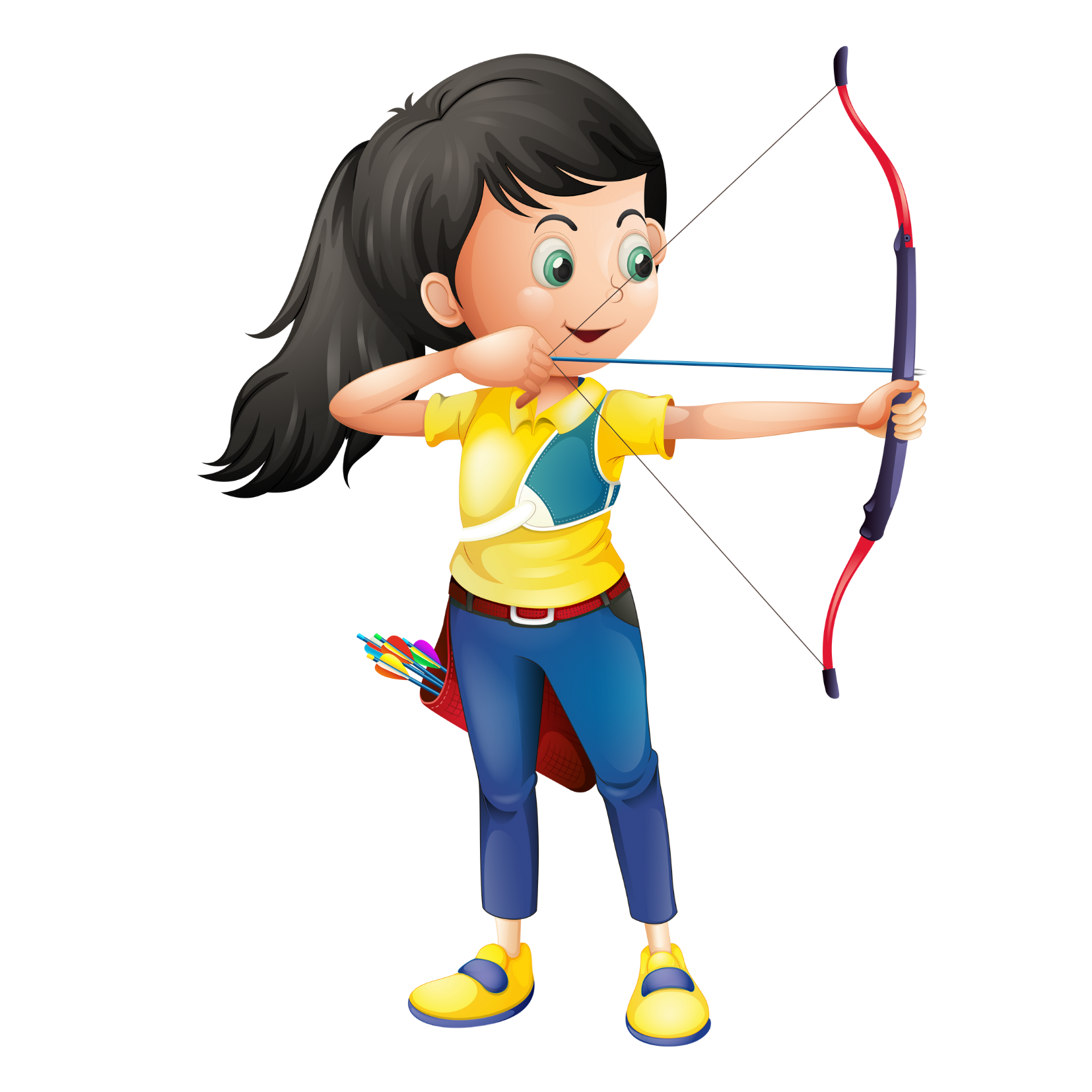 khám 
phá
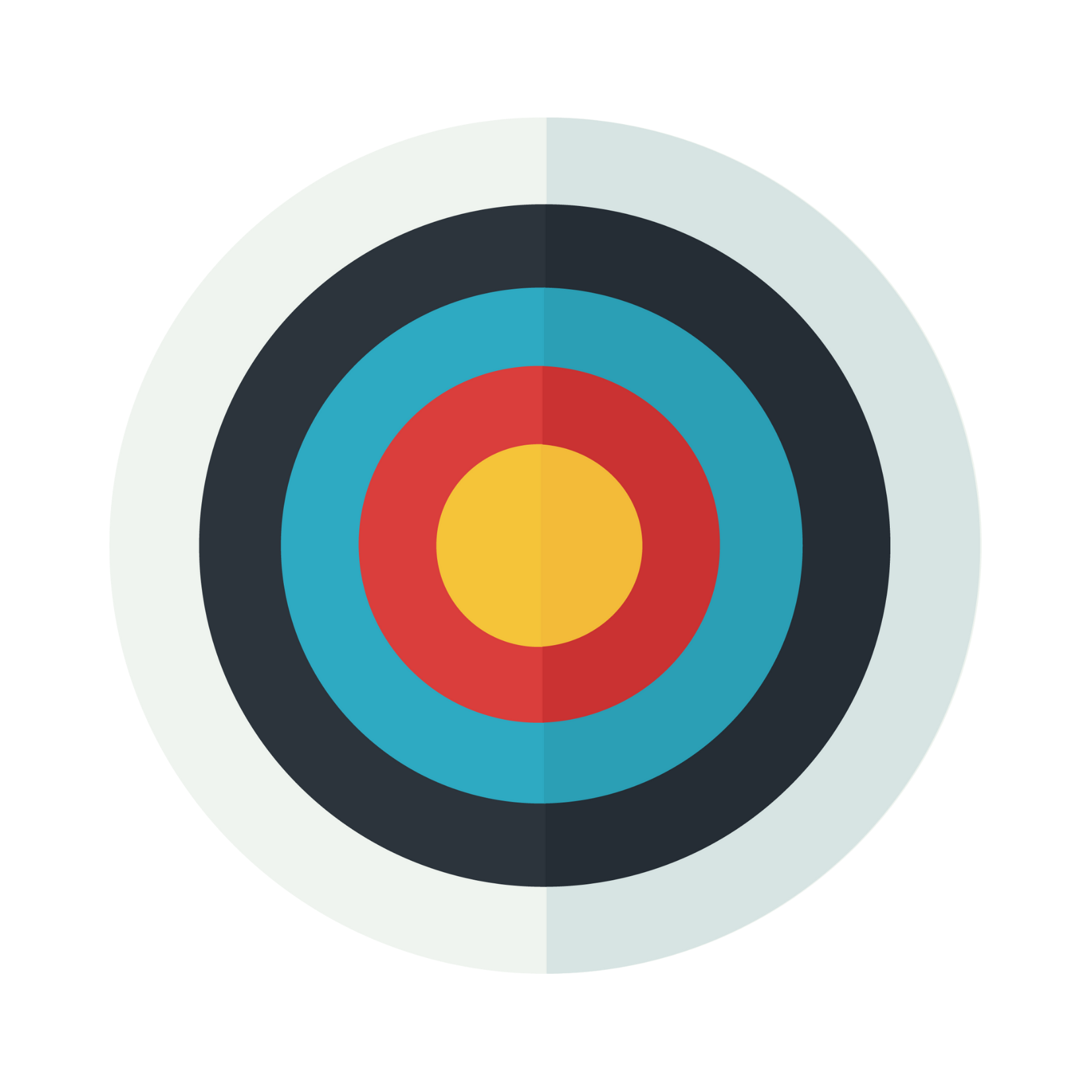 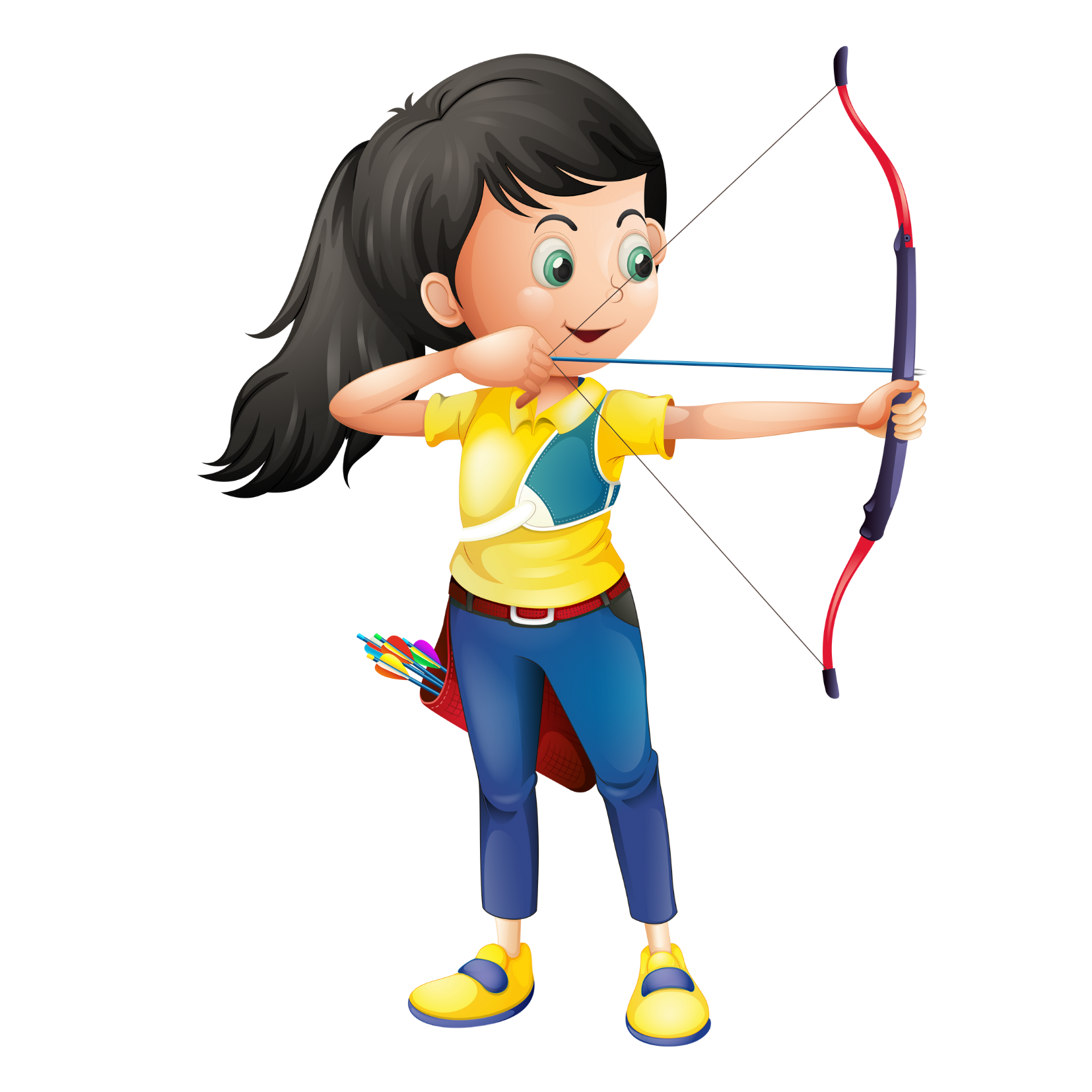 0 ; 2 ; 4 ; 6 ; 8
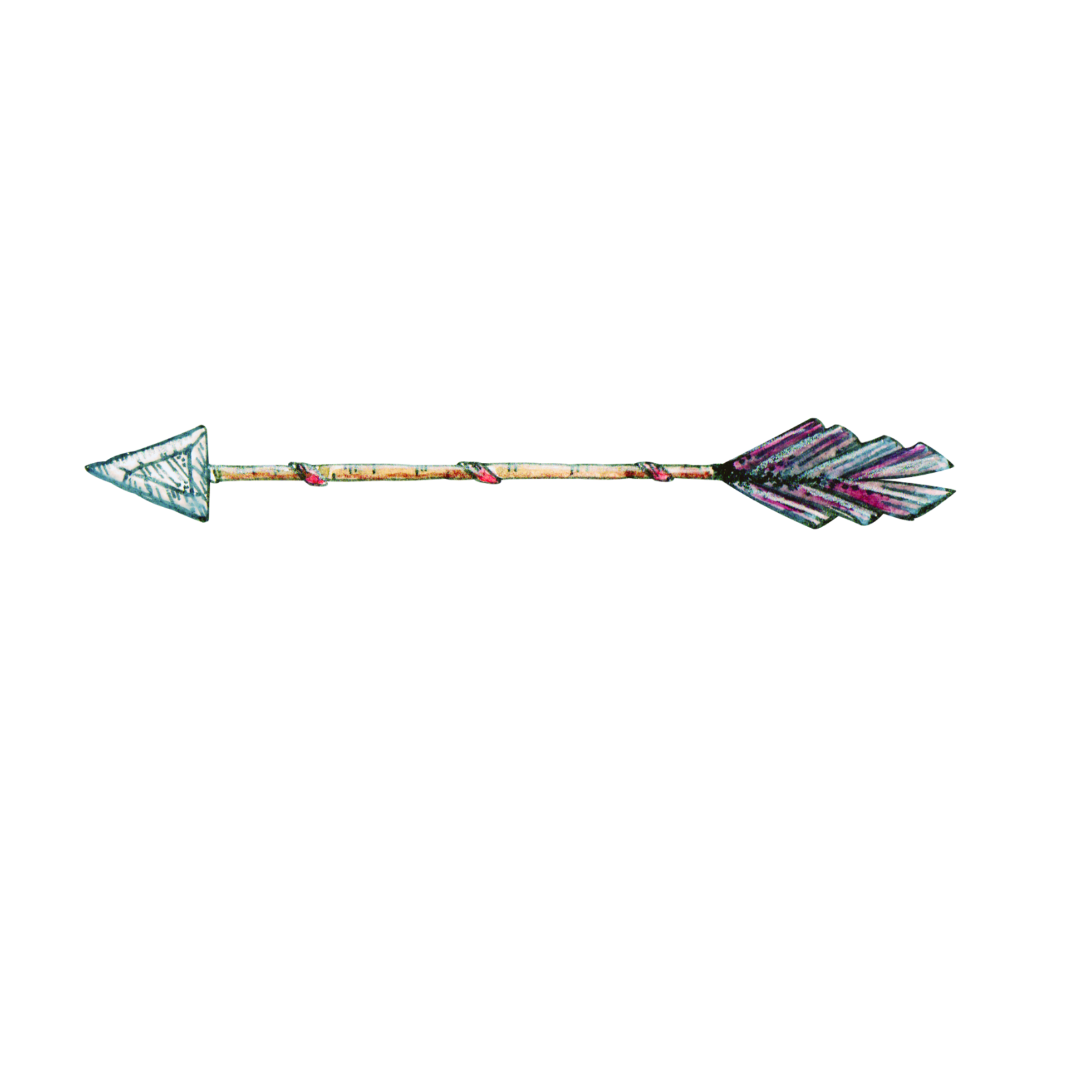 1 ; 3 ; 5 ; 7 ; 9
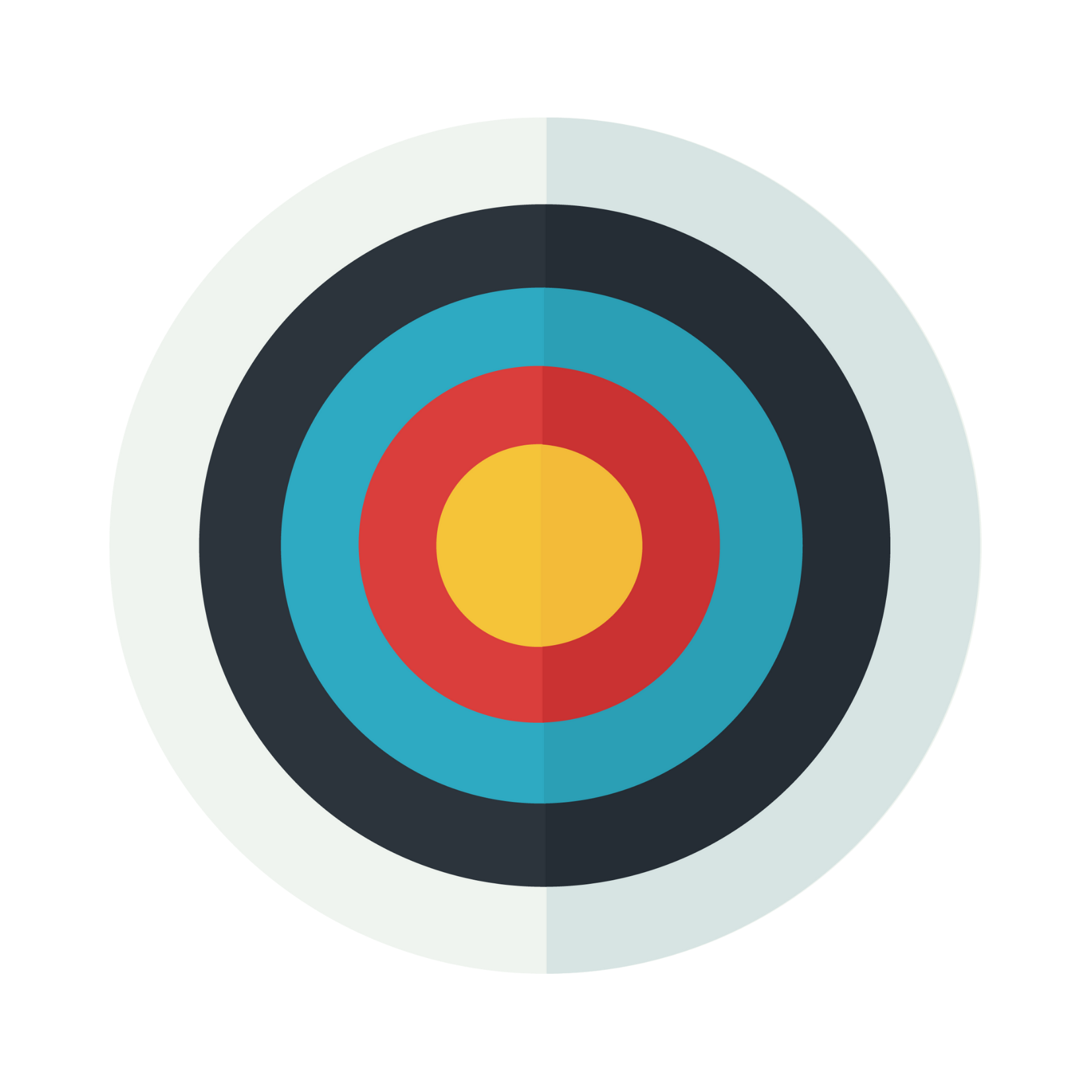 Các số có chữ số tận cùng là ....................     thì chia hết cho 2.
Các số có chữ số tận cùng là ...............  thì chia hết cho 5.
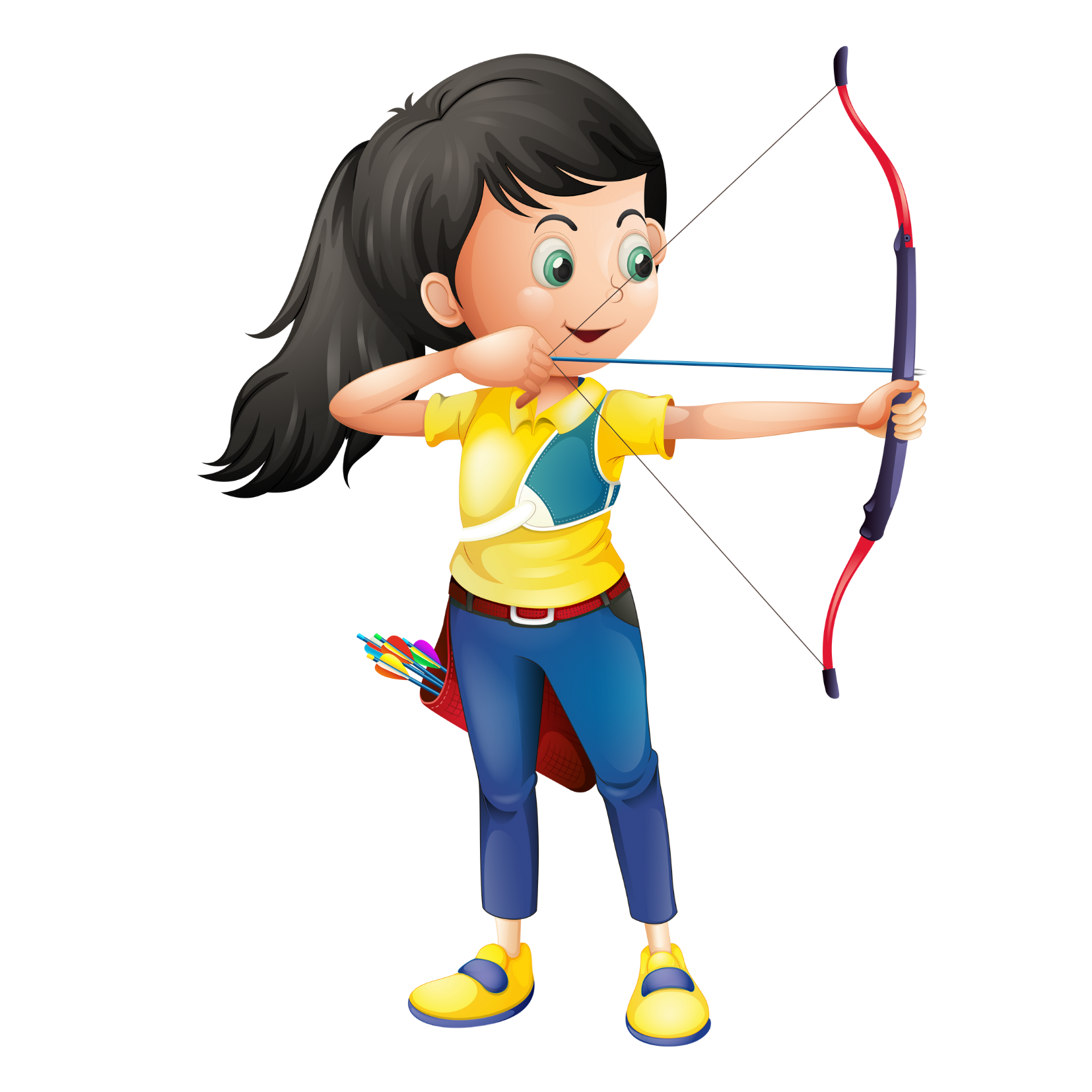 0 hoặc 5
Dấu hiệu chia hết cho 3?
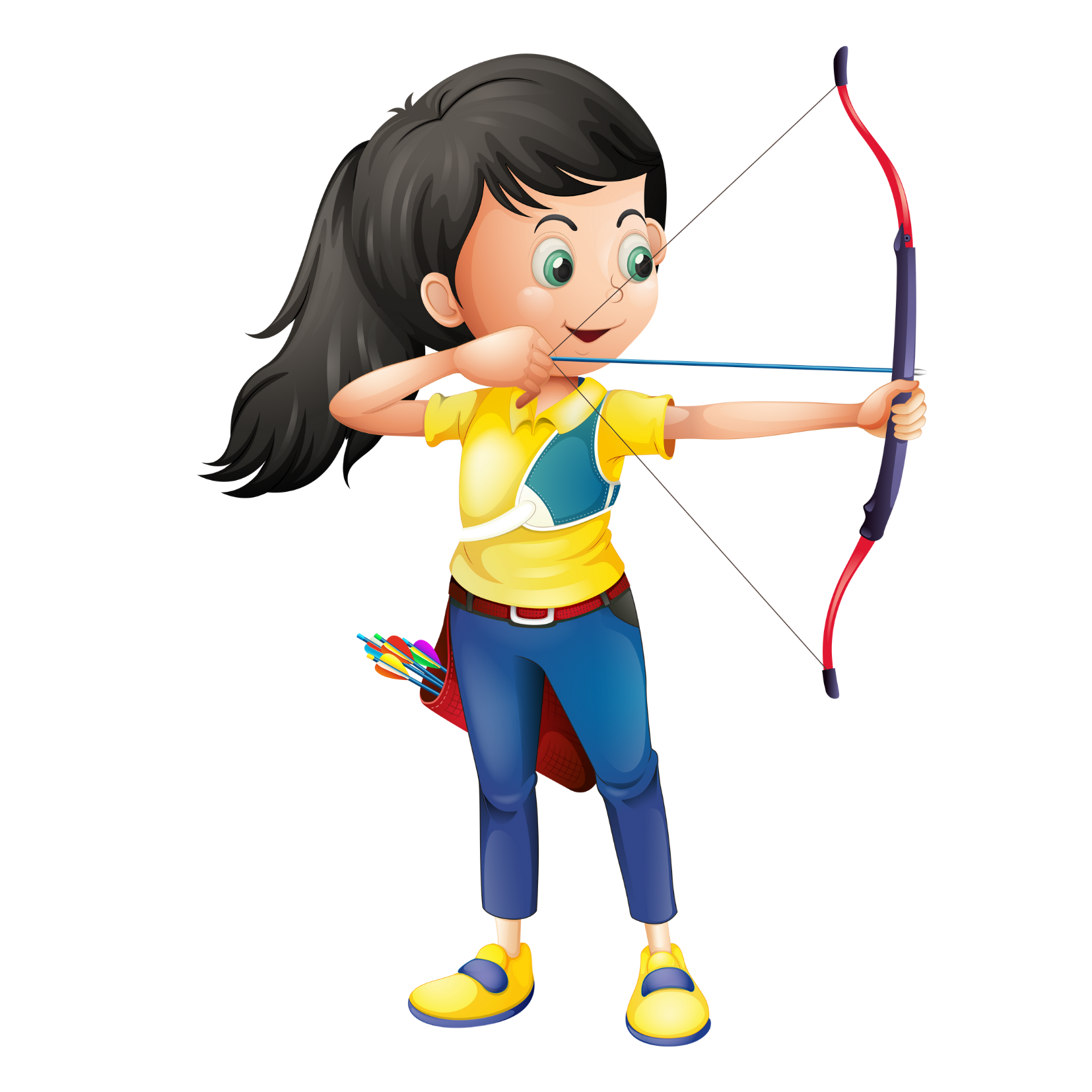 Các số có tổng các chữ số chia hết cho 3 thì chia hết cho 3.
Dấu hiệu chia hết cho 9?
Các số có tổng các chữ số chia hết cho 9 thì chia hết cho 9.
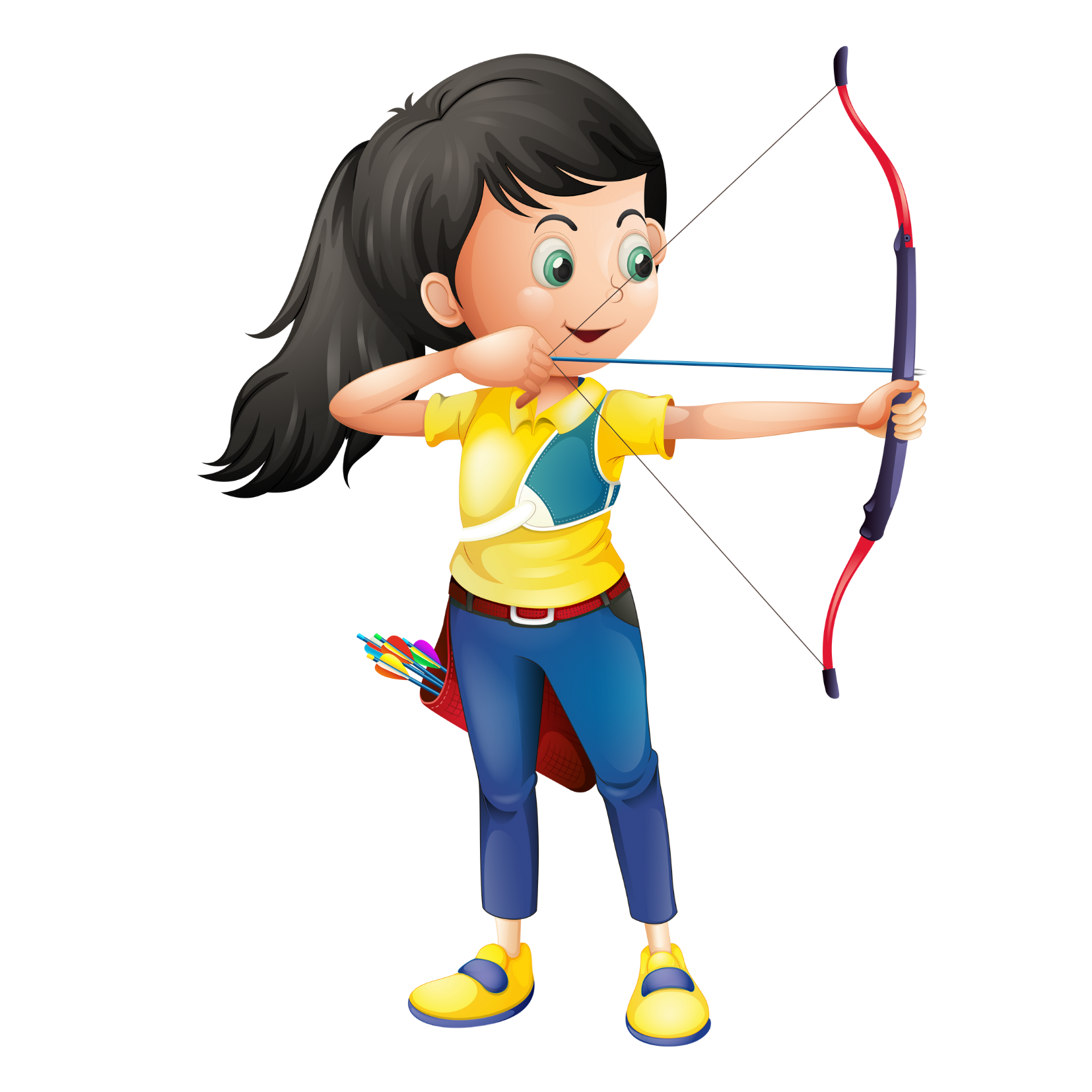 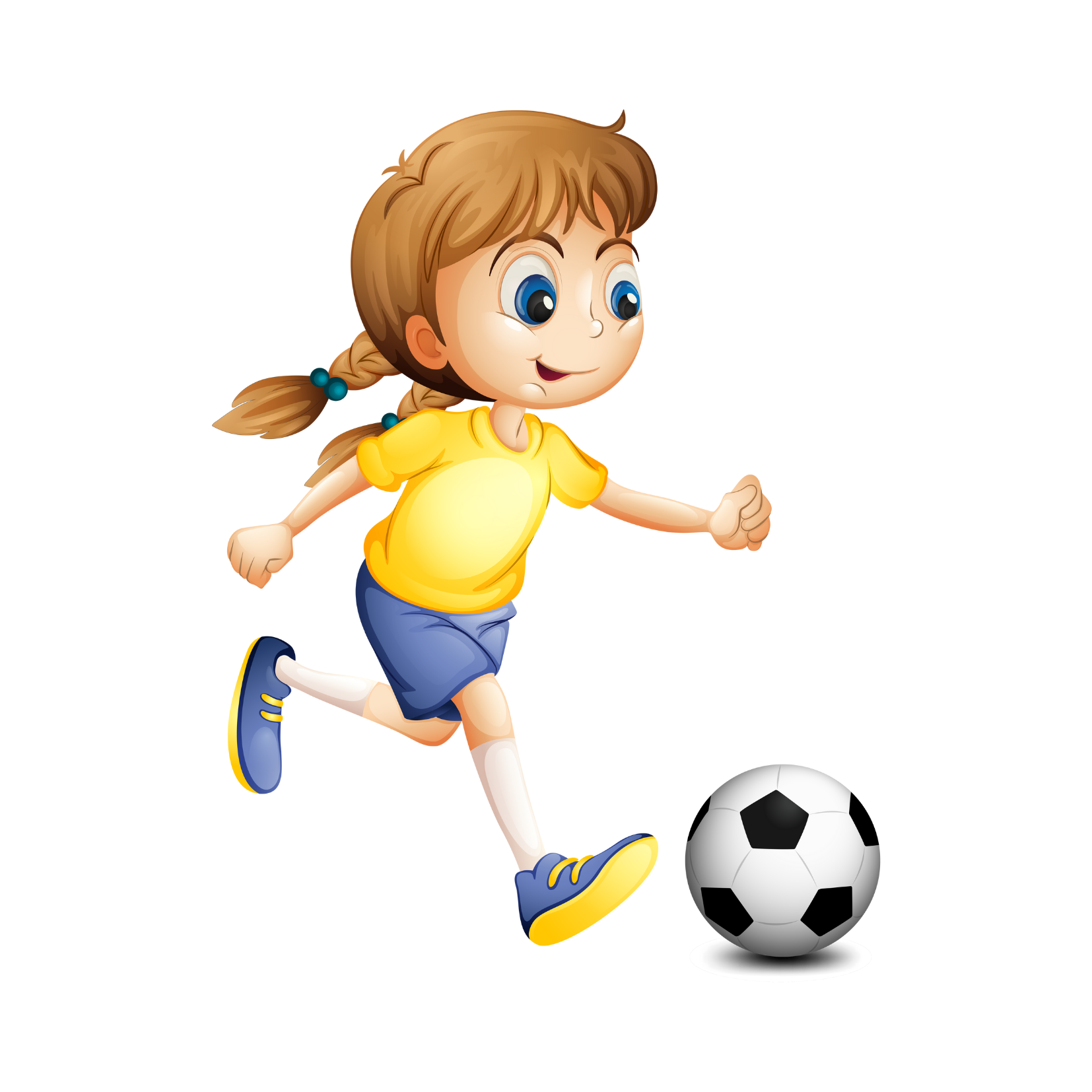 LUYỆN 
TẬP
1. Trong các số sau:
605
7362
2640
4136
1207
2061
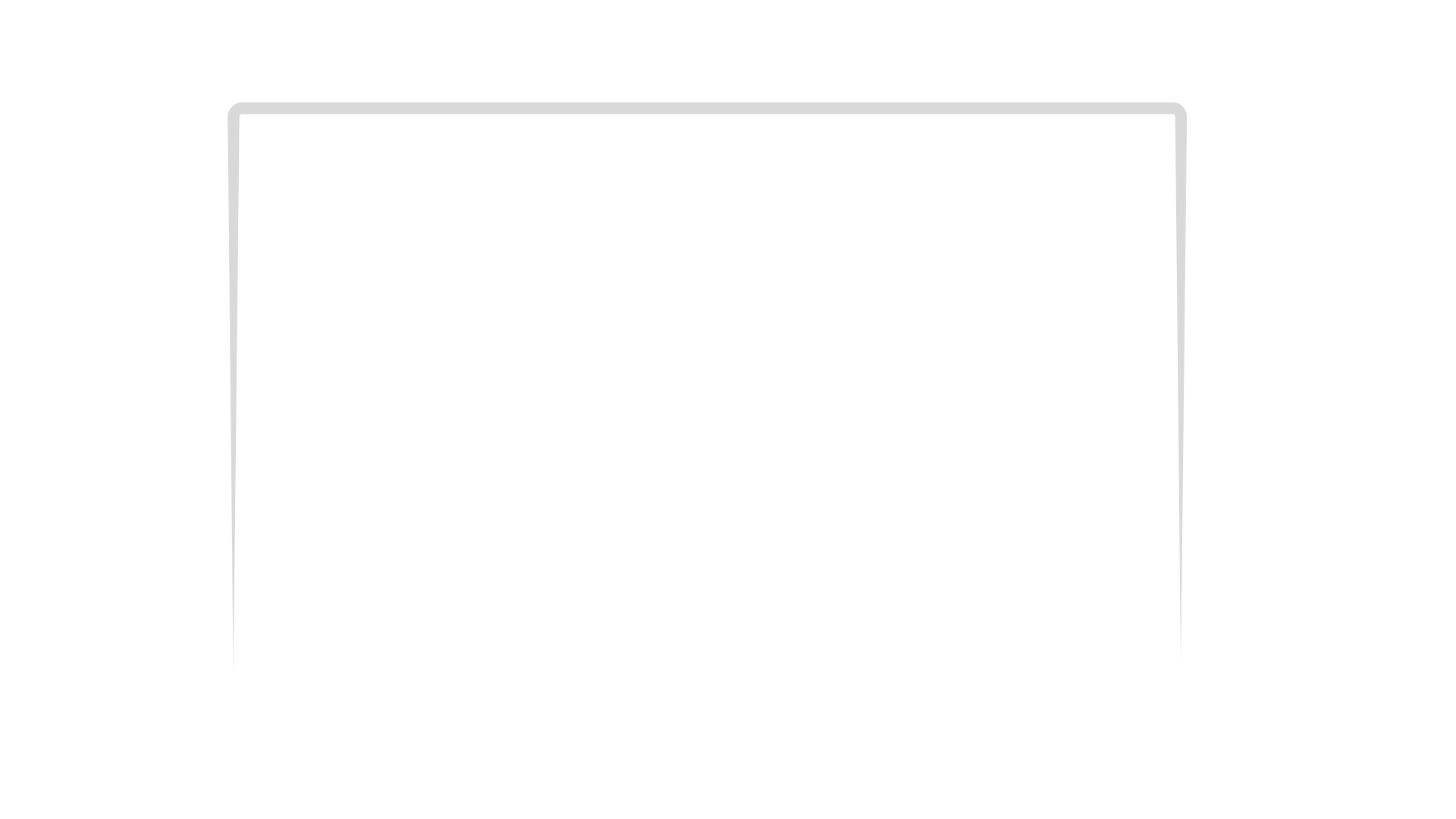 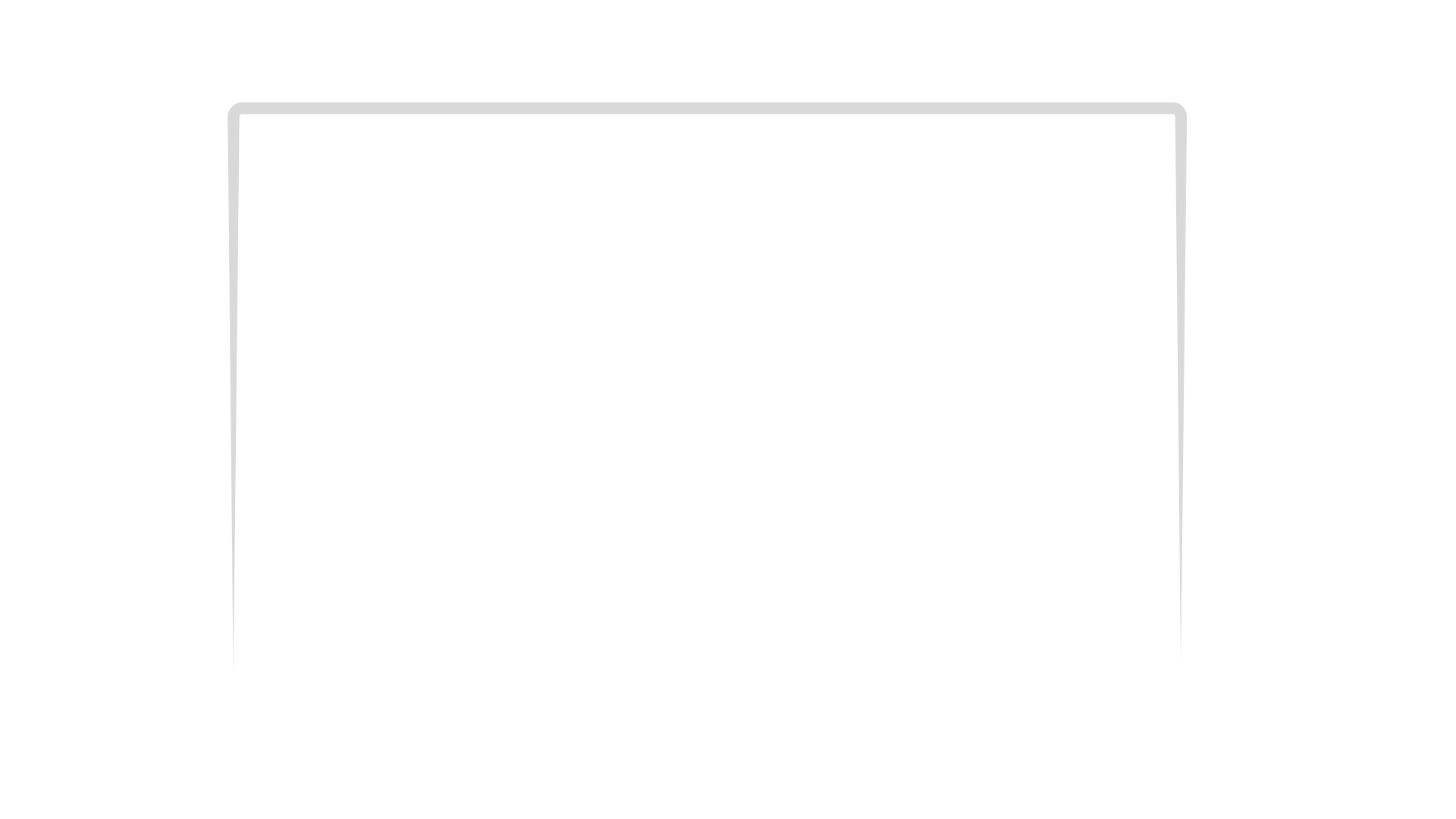 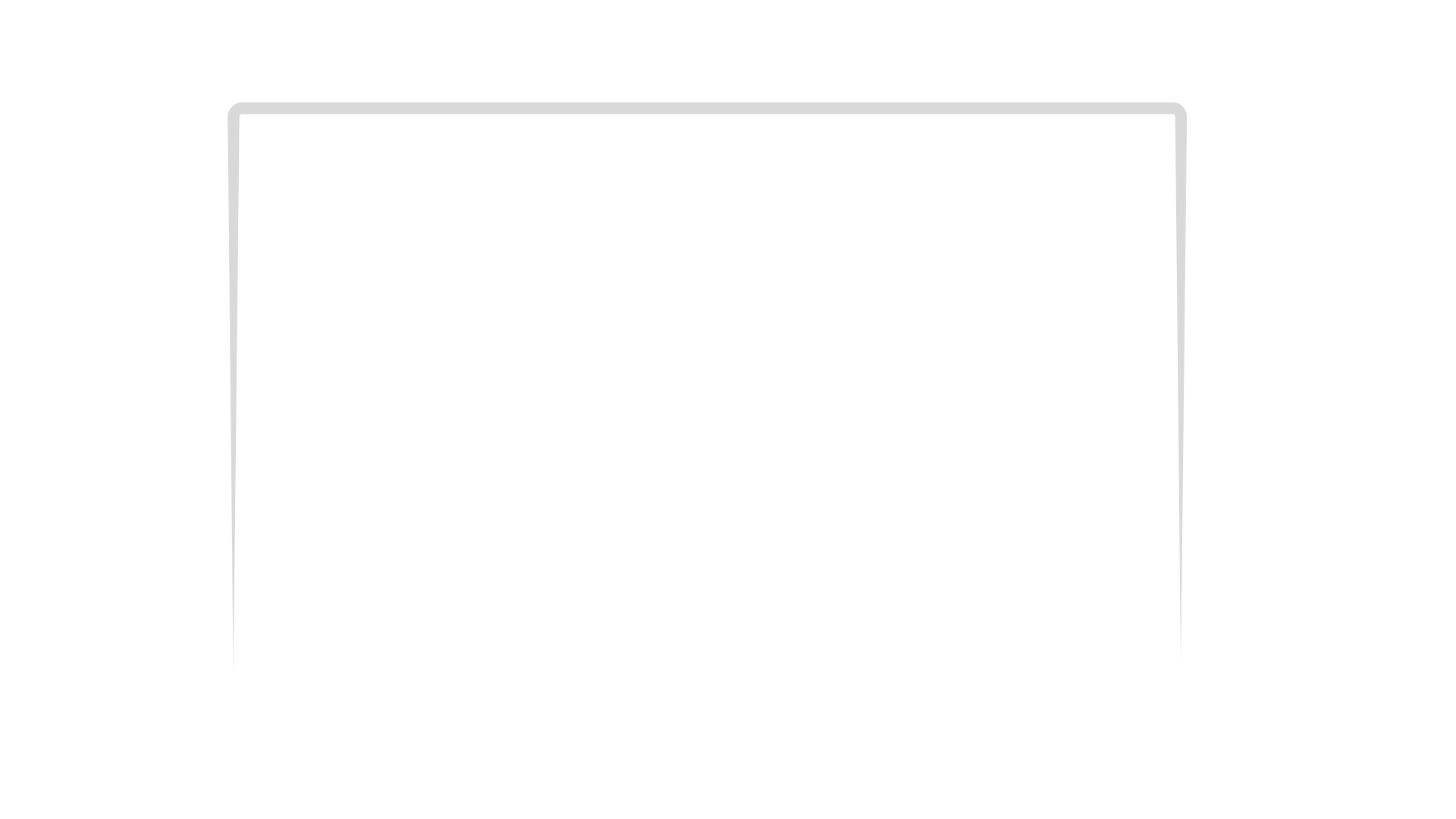 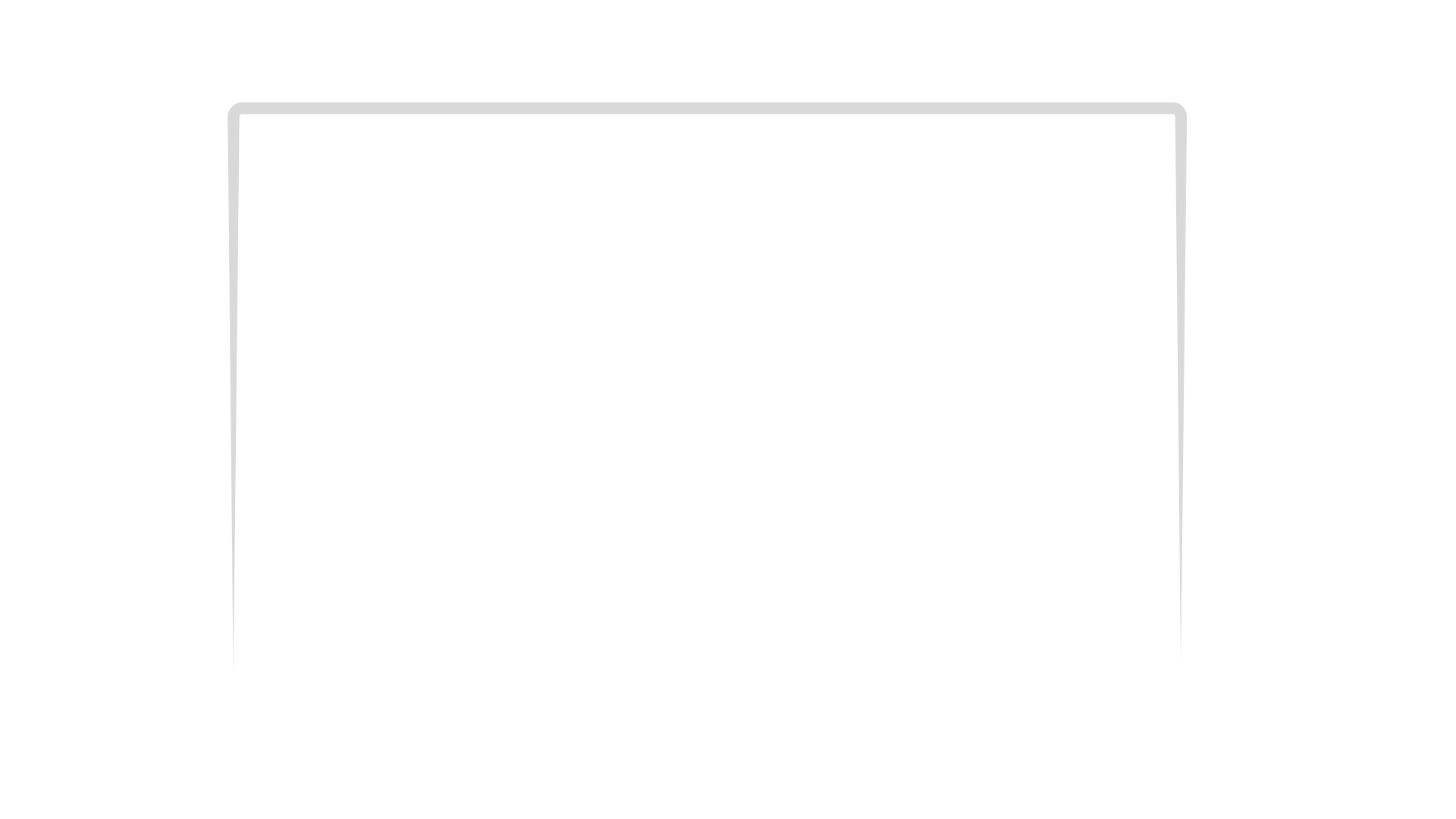 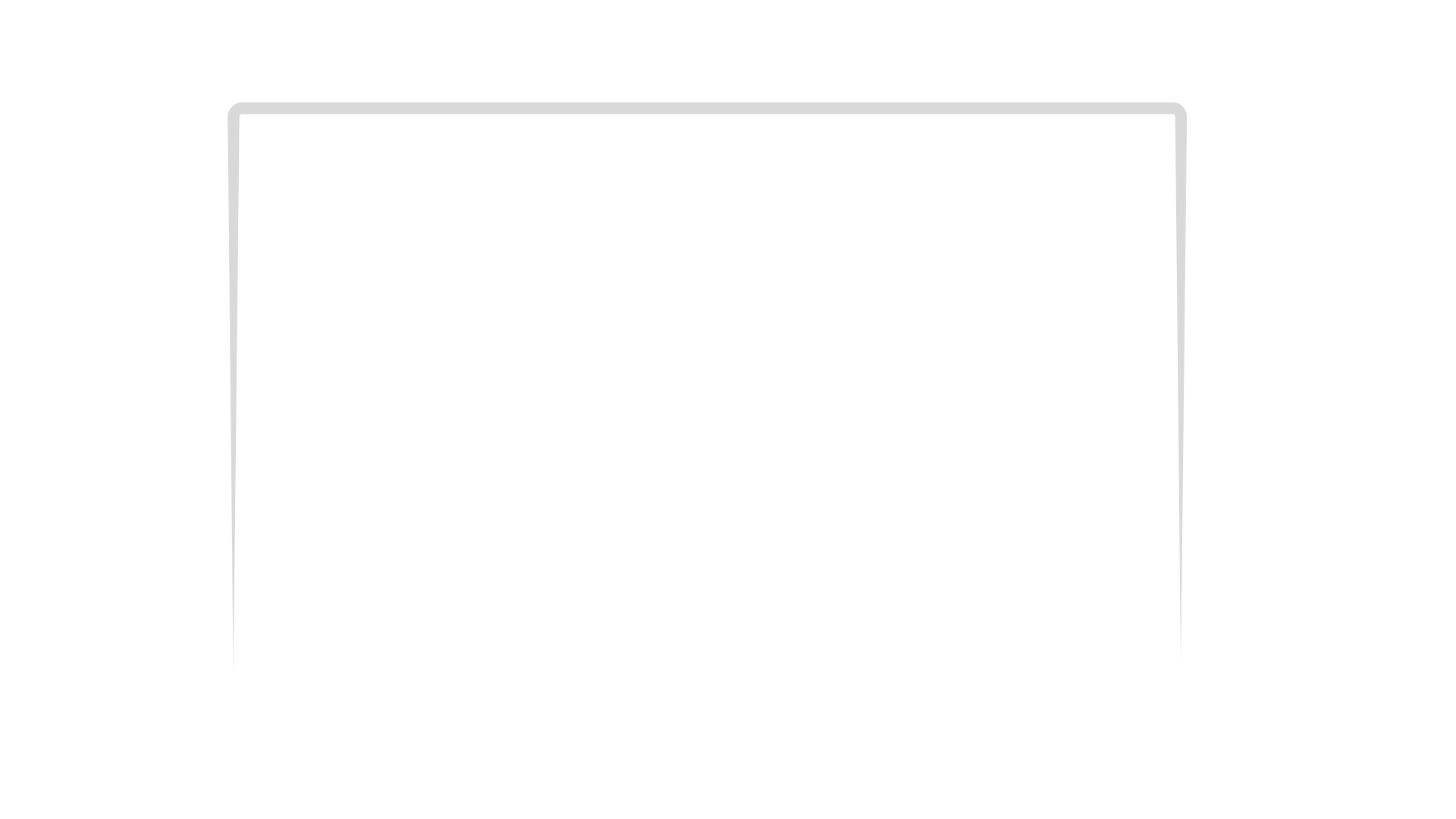 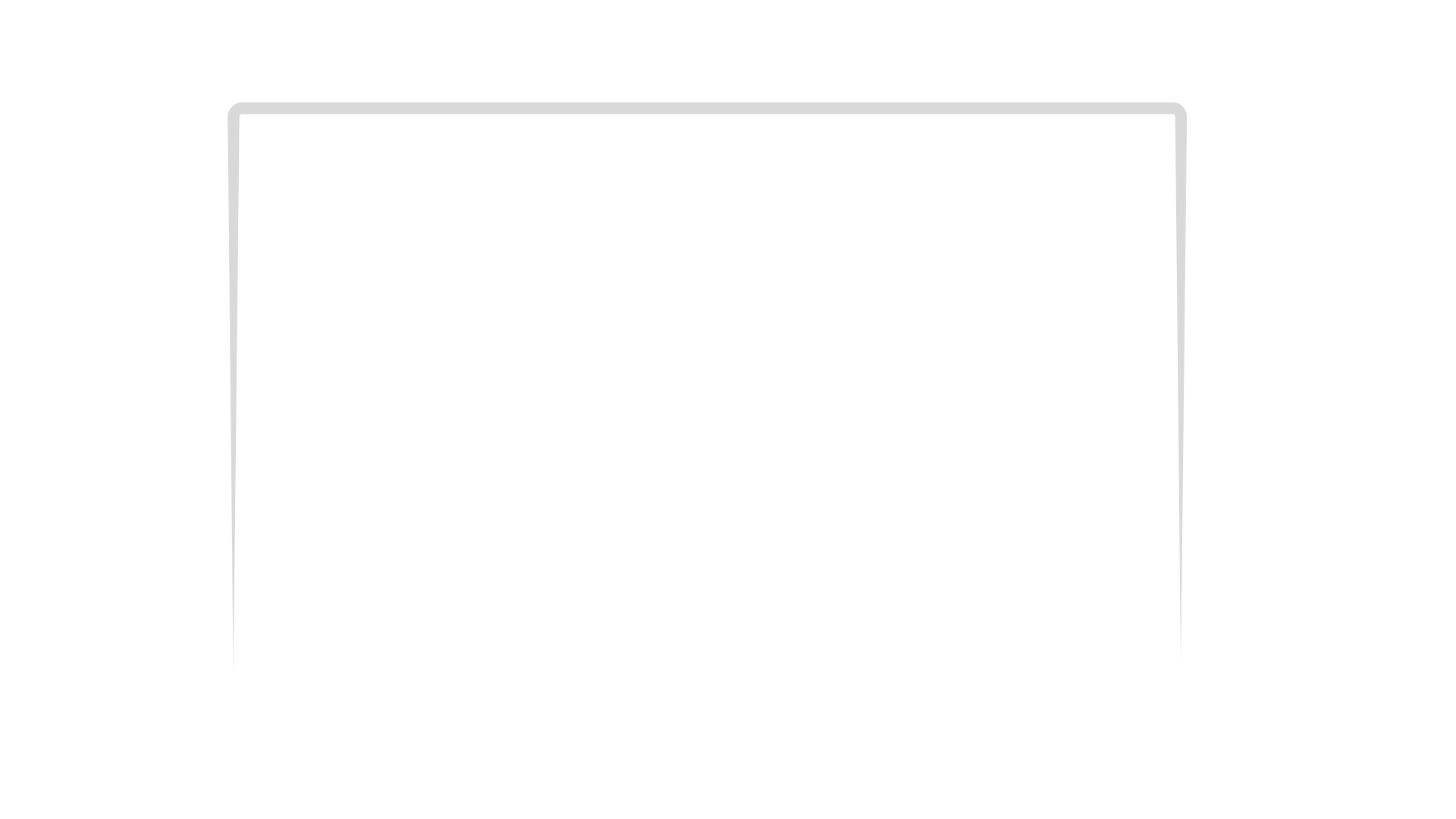 a) Số nào chia hết cho 2? 
Số nào chia hết cho 5?
a) Số chia hết cho 2 là: 7362 ; 2640 ; 4136
Số chia hết cho 5 là: 605 ; 2640
c) Số 2640 chia hết cho cả 2 và 5.
c) Số nào chia hết cho cả 2 và 5?
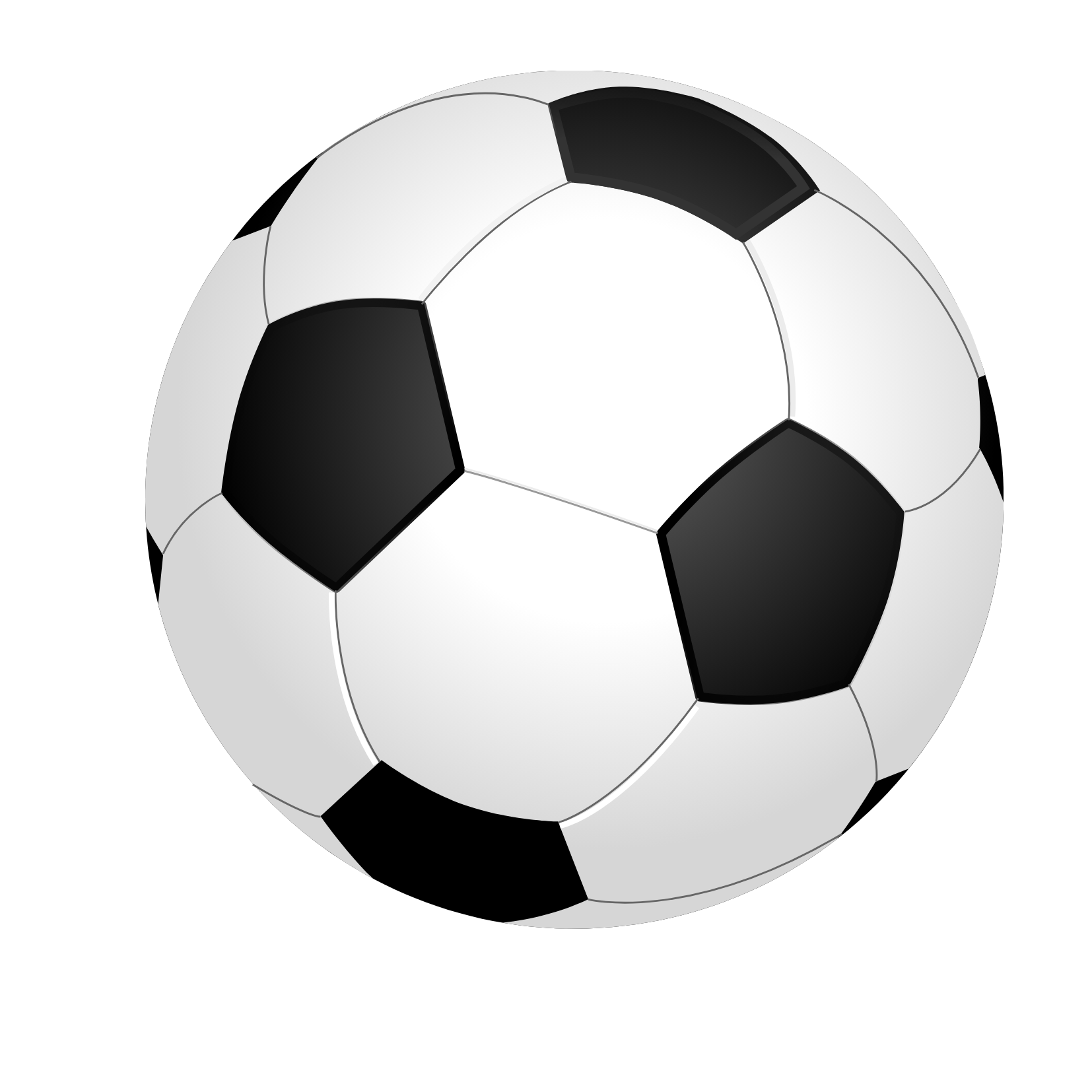 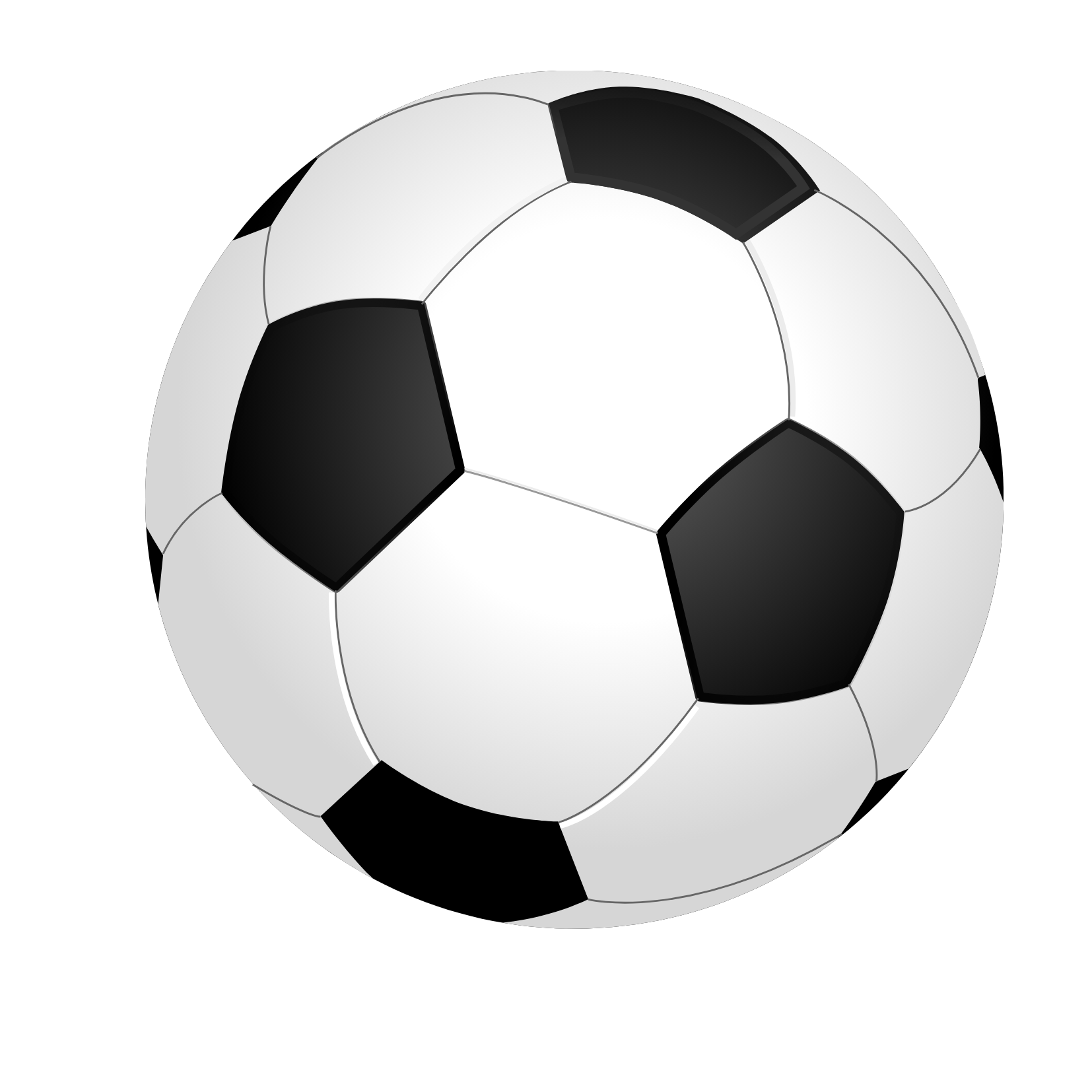 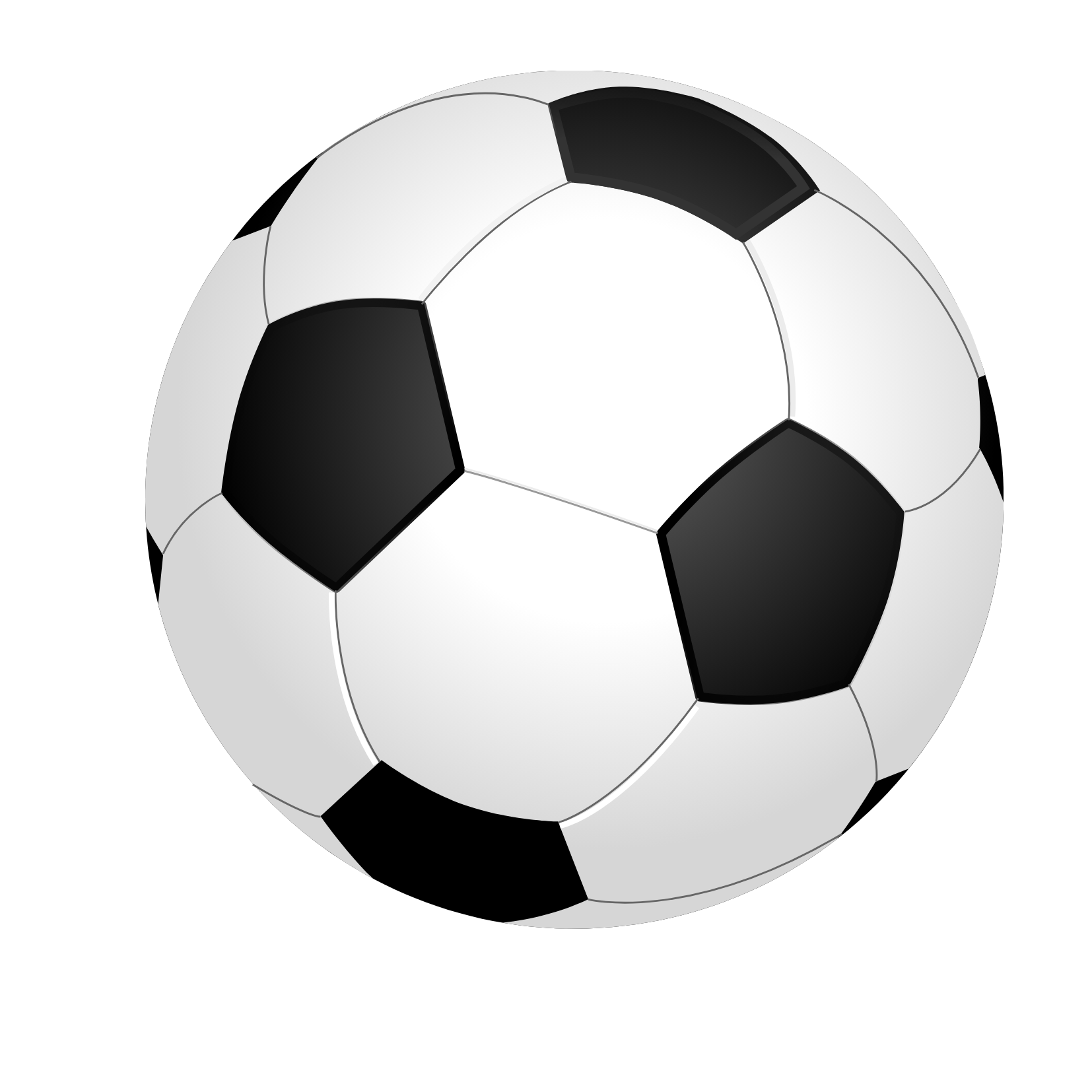 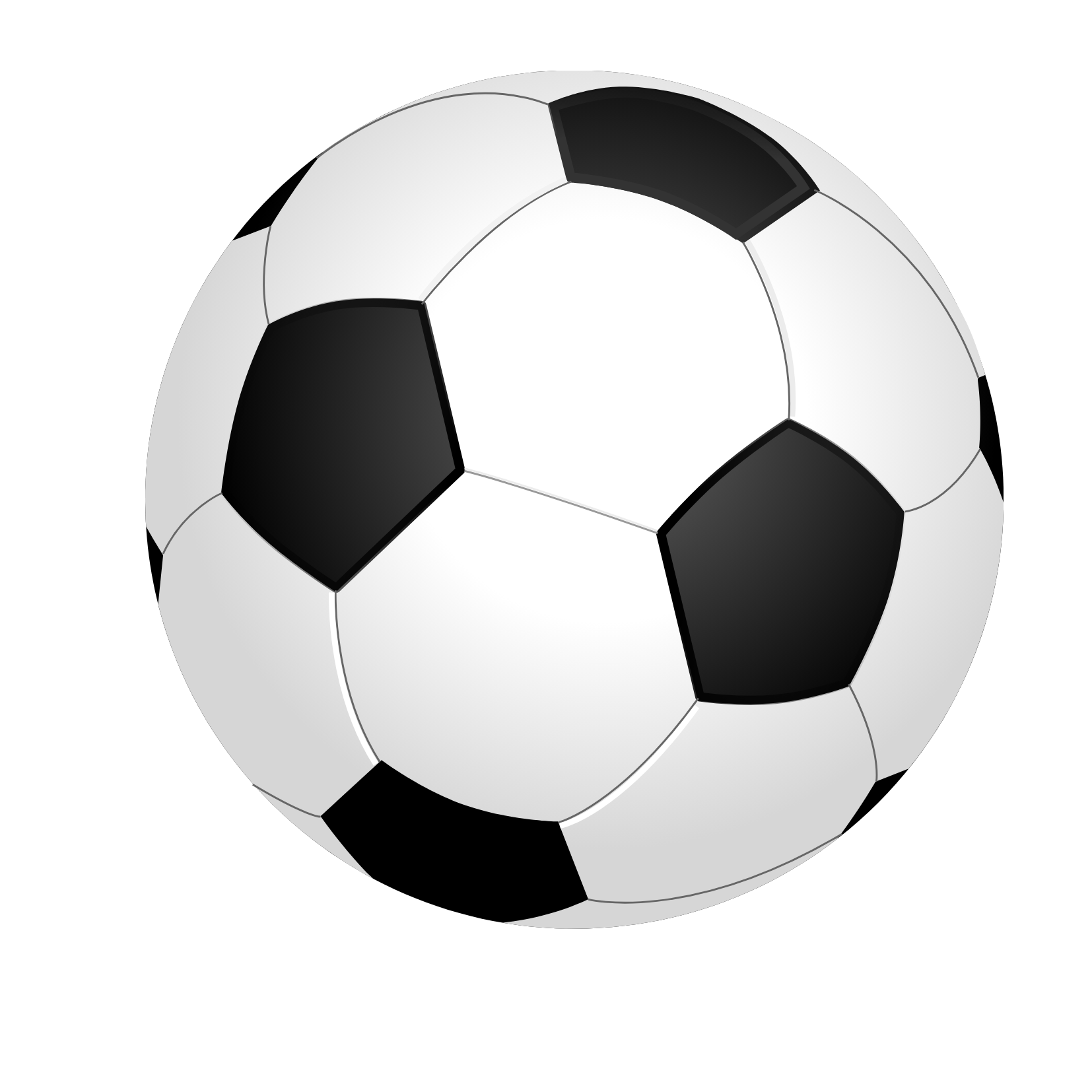 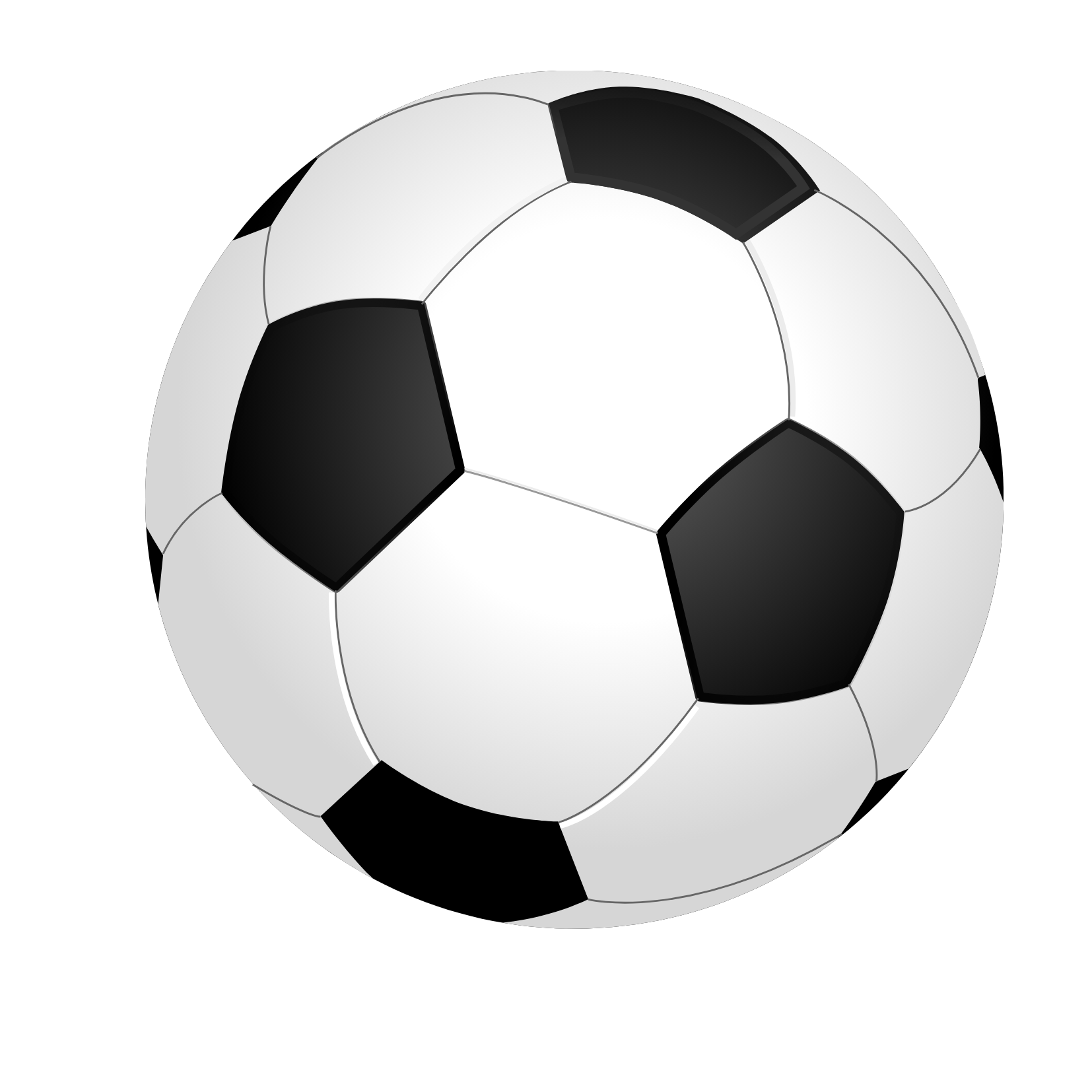 1. Trong các số sau:
9
10
11
14
18
12
605
7362
2640
4136
1207
2061
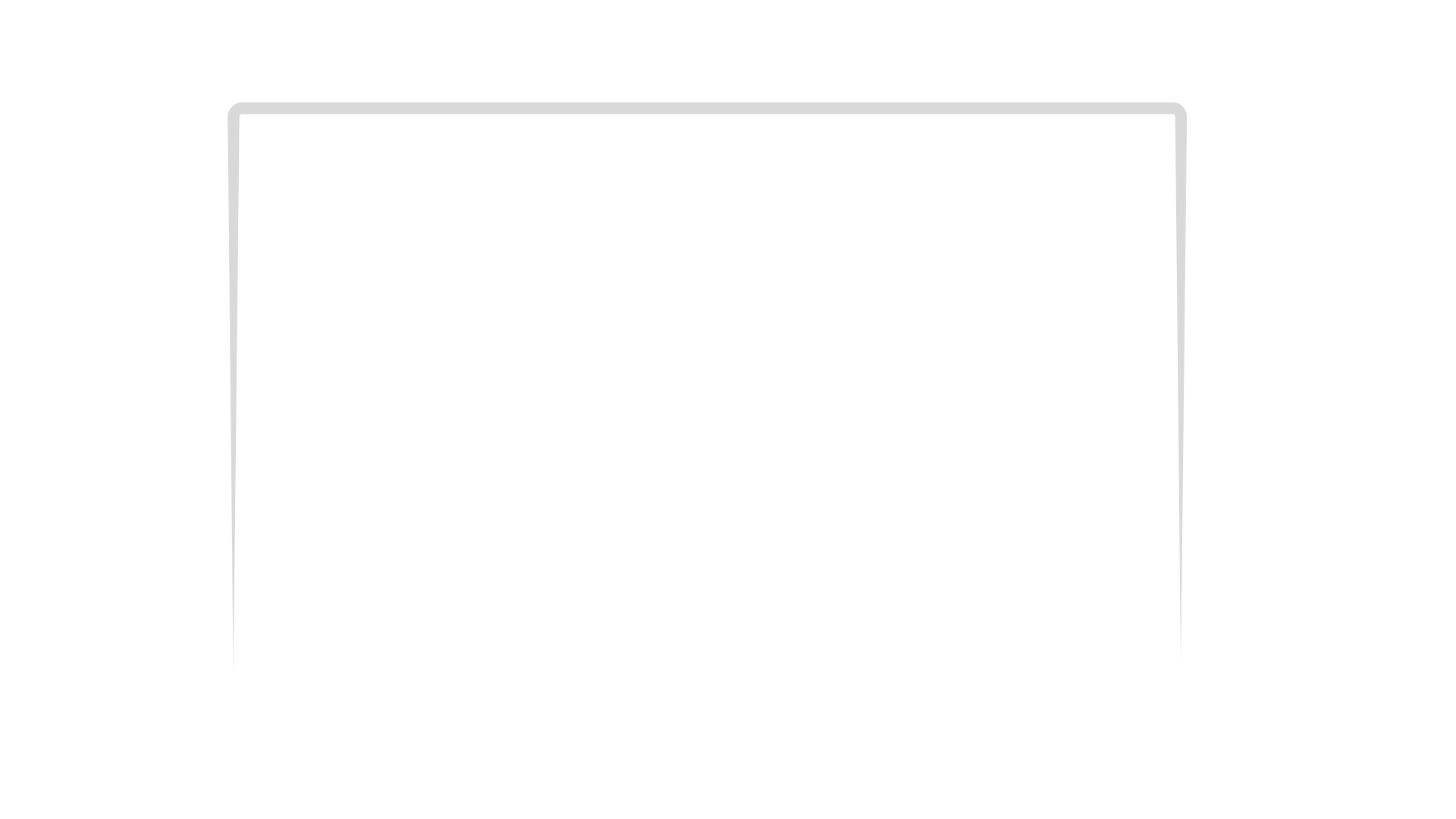 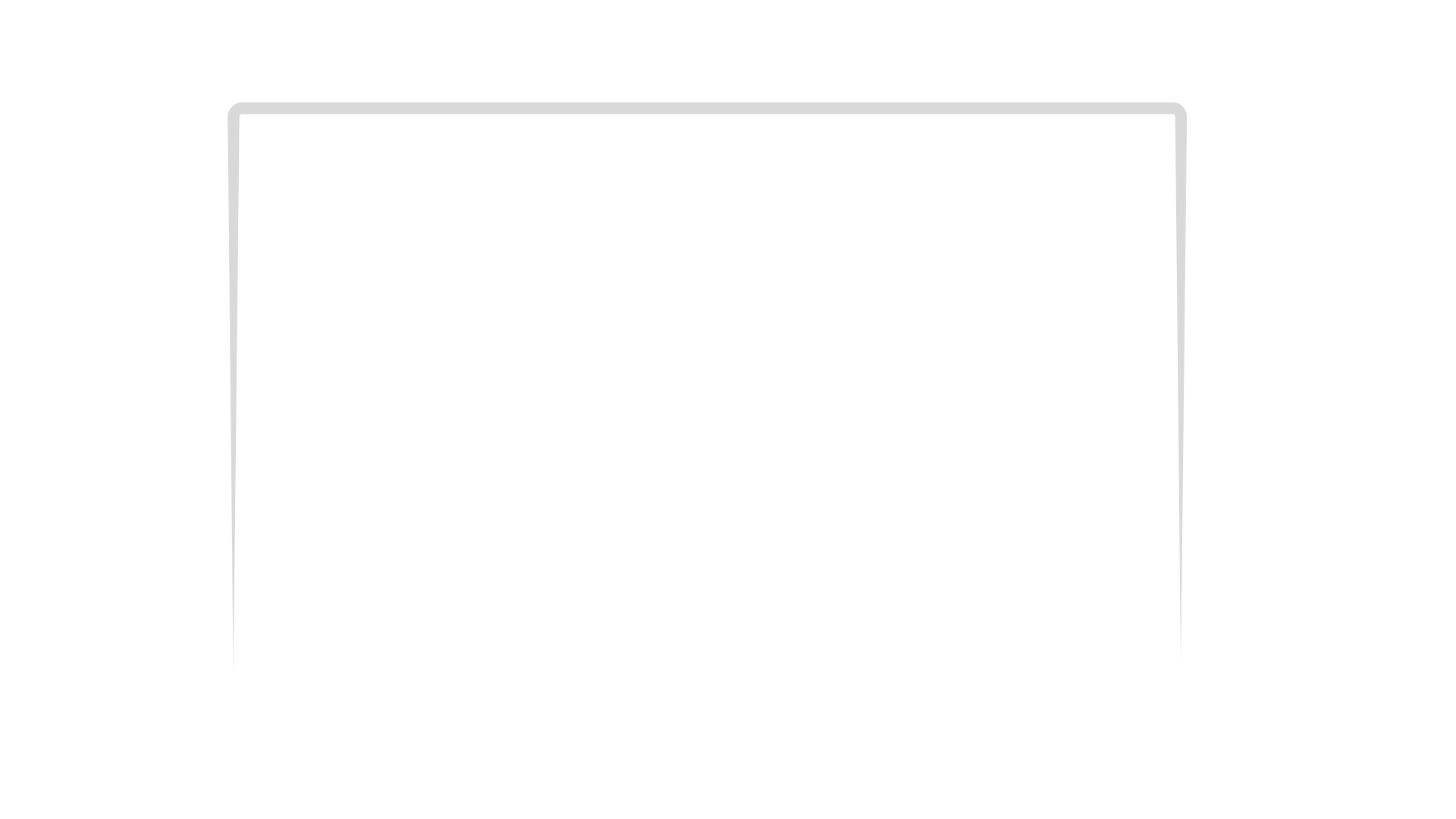 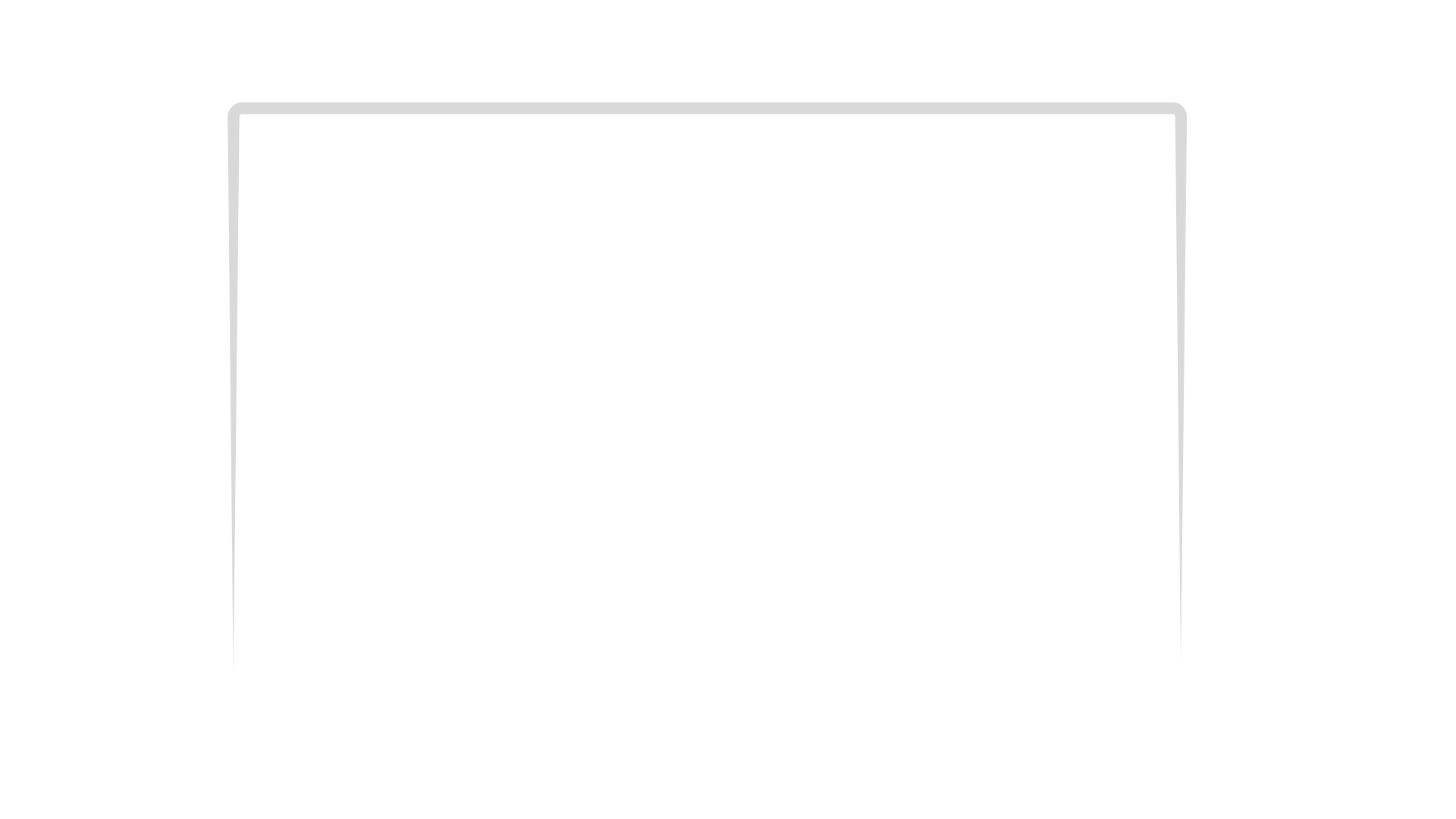 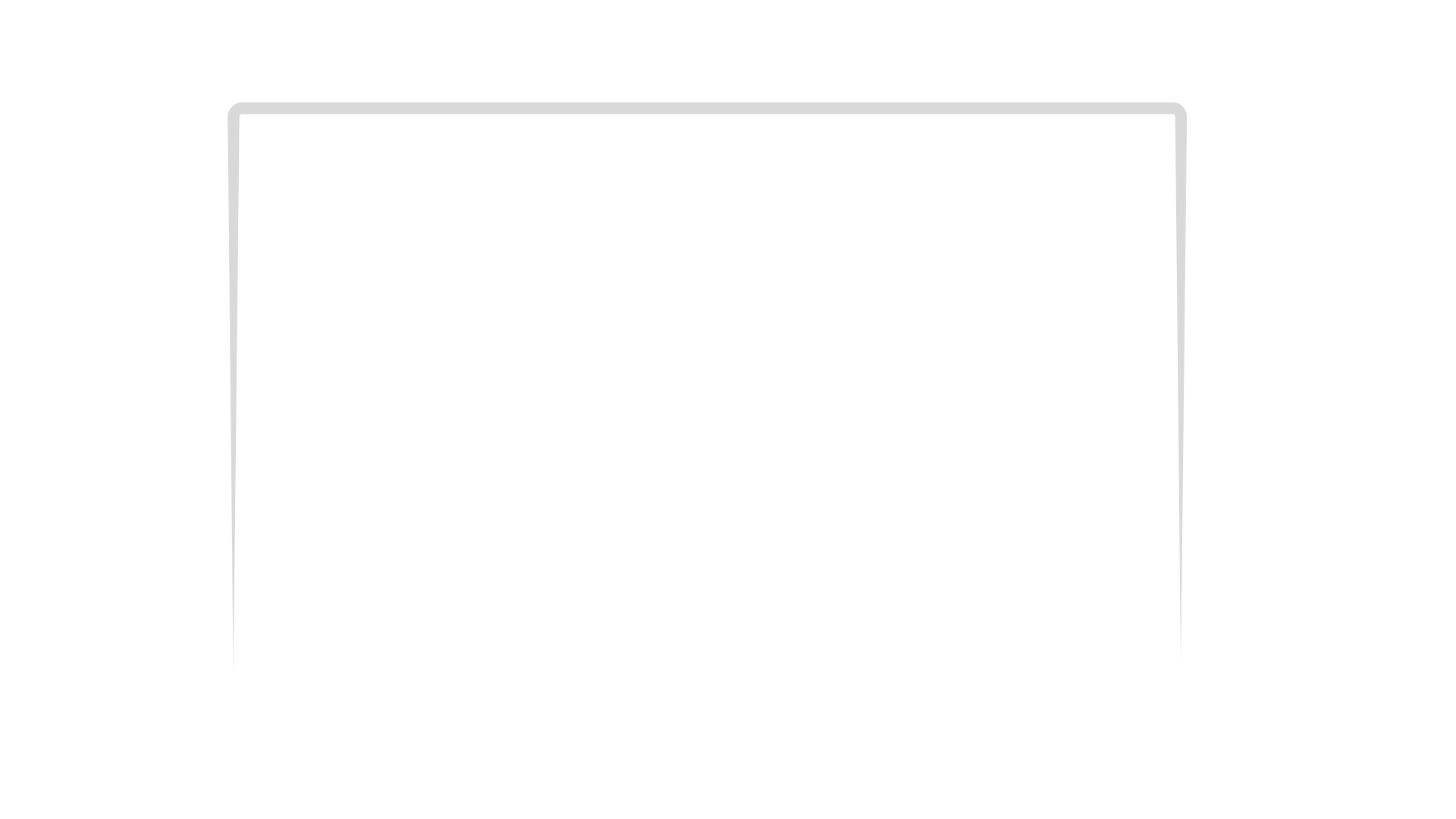 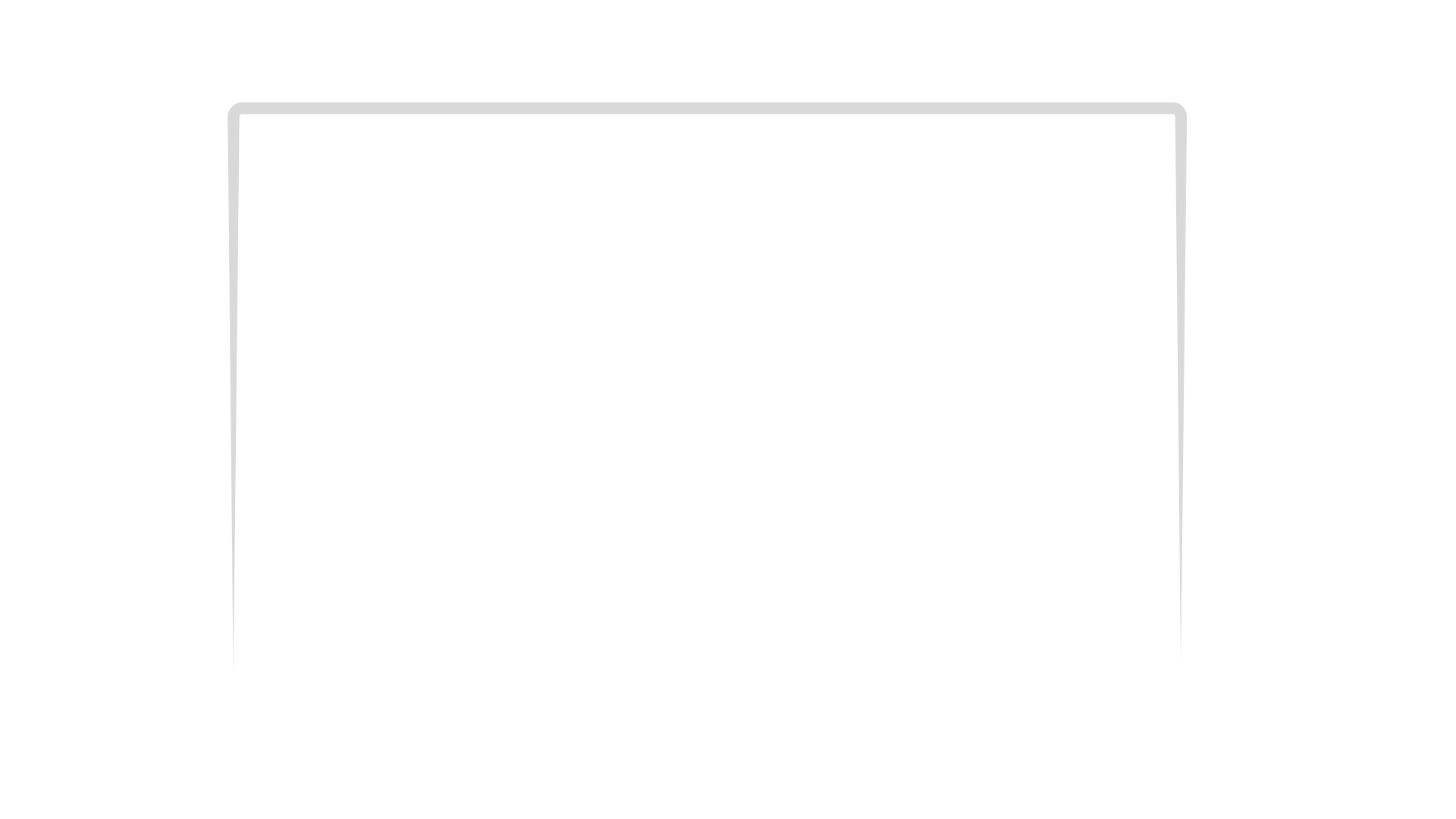 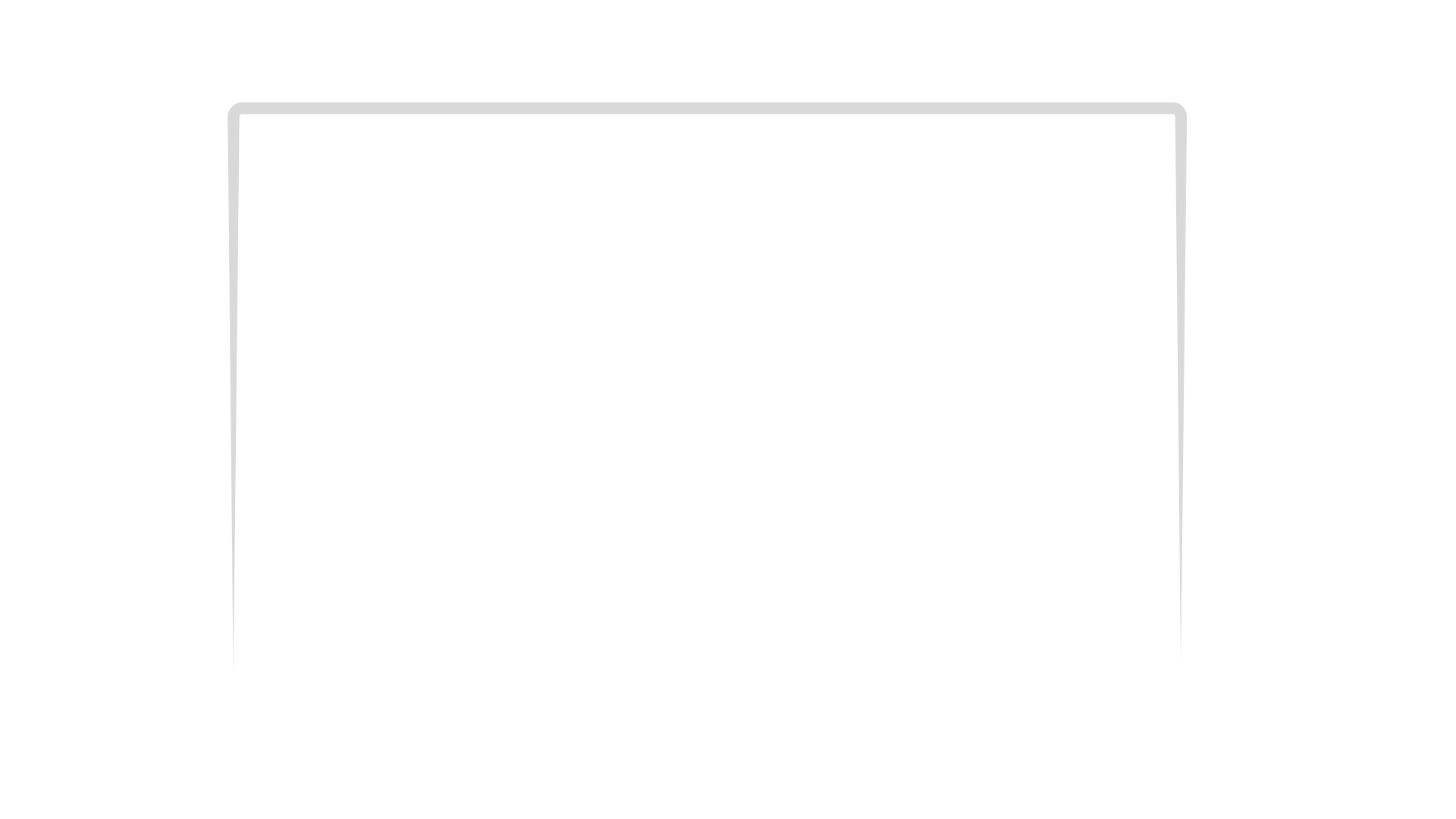 6+0+5=11
b) Số nào chia hết cho 3? 
Số nào chia hết cho 9?
b) Số chia hết cho 3 là: 7362 ; 2640 ; 2061
Số chia hết cho 9 là: 7362 ; 2061.
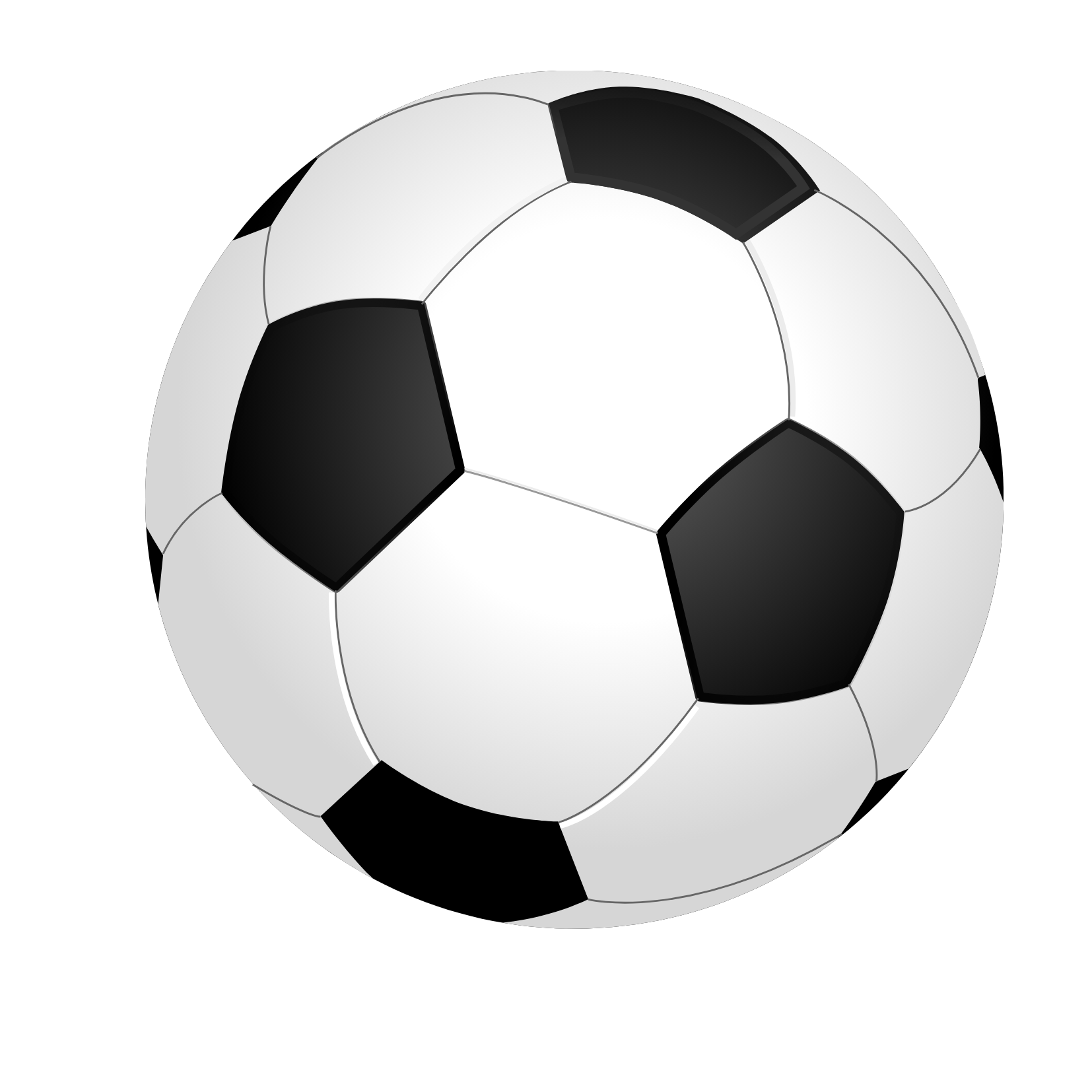 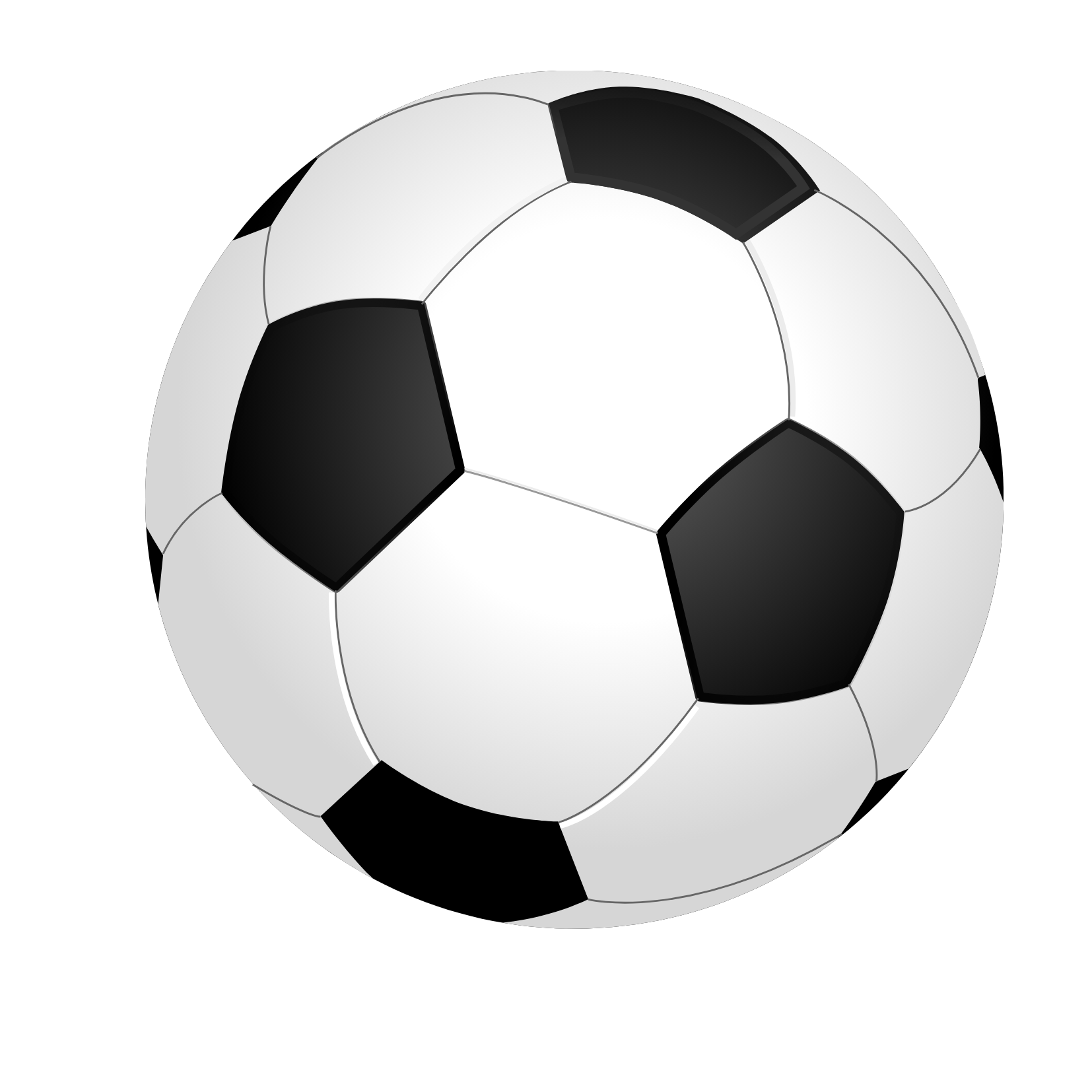 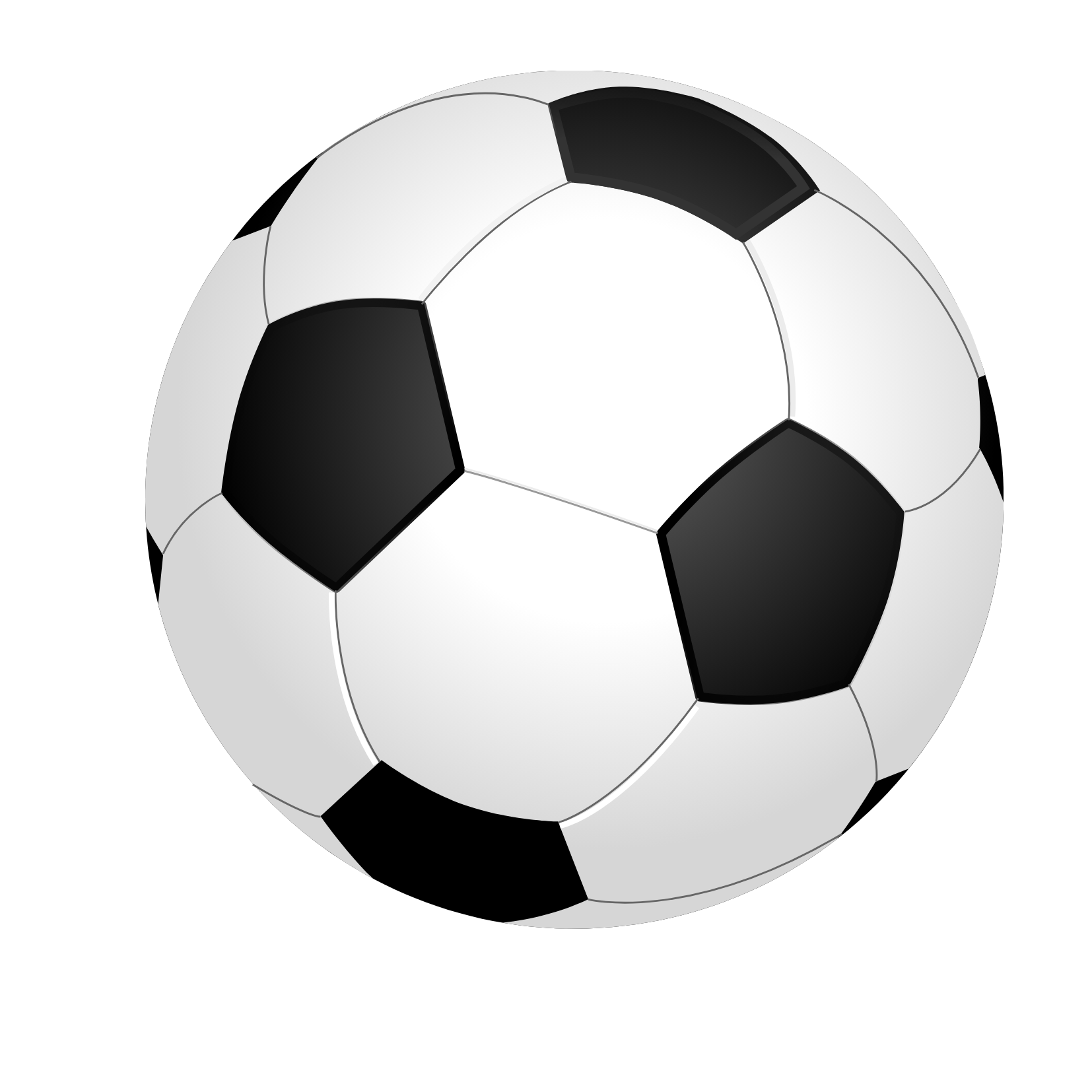 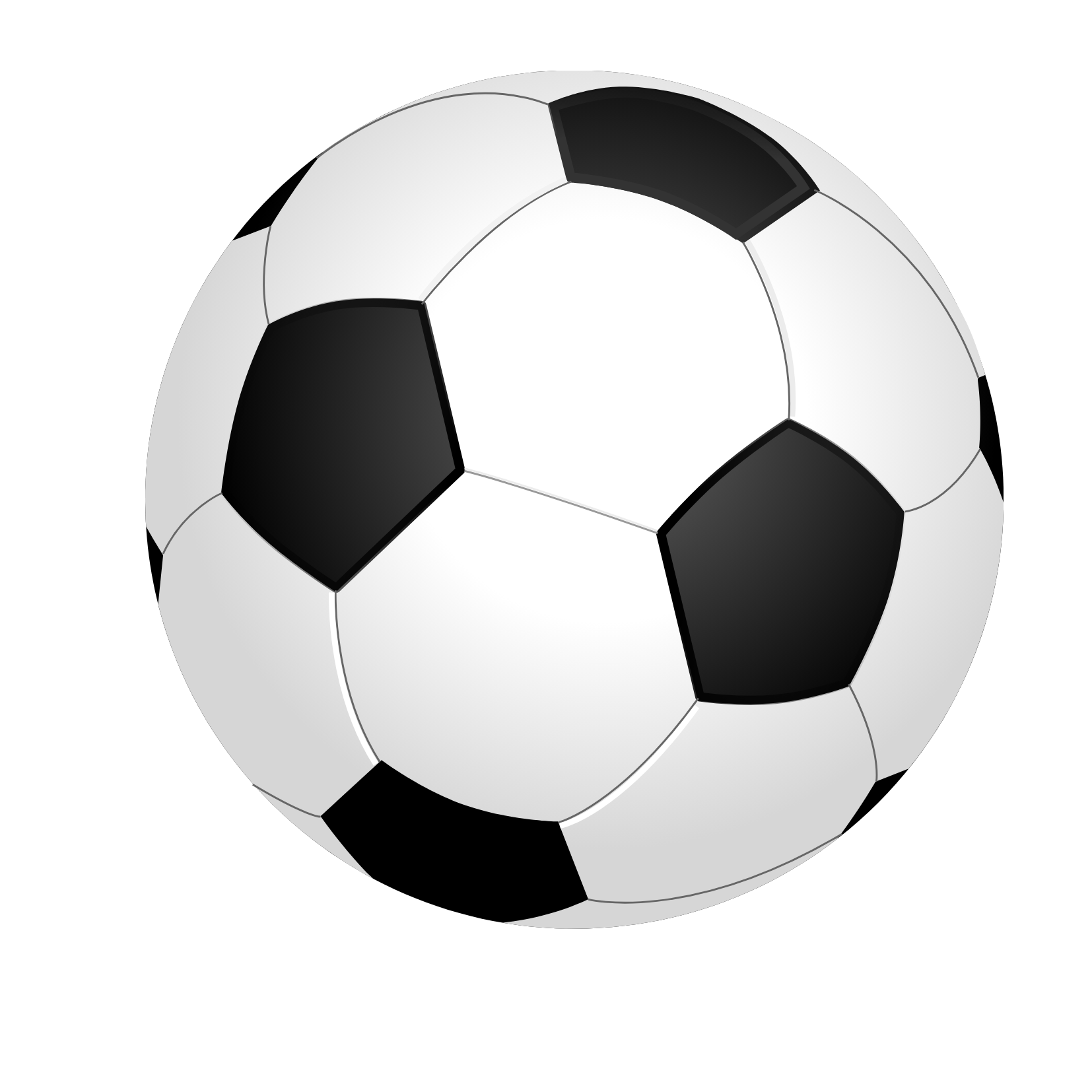 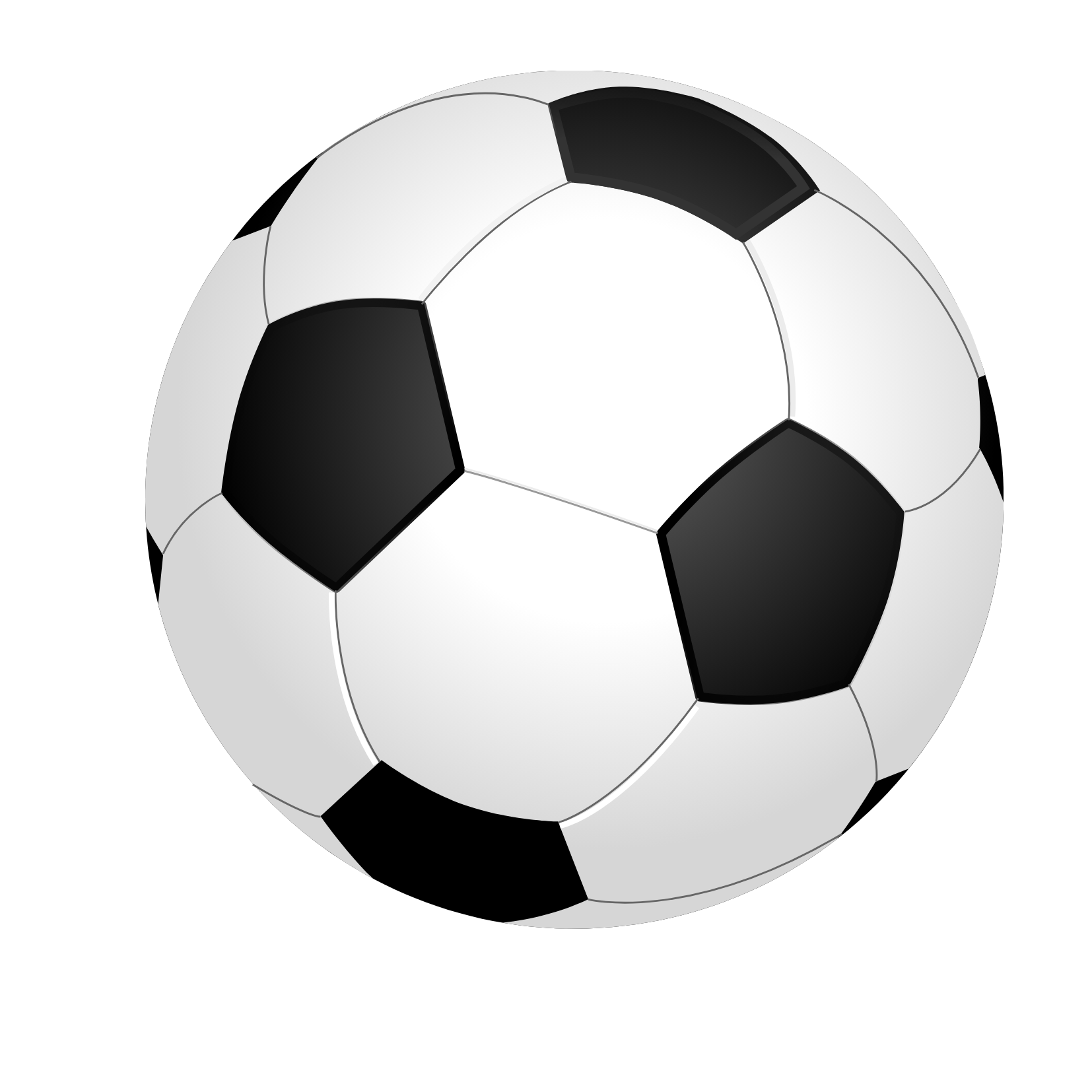 1. Trong các số sau:
9
10
11
14
18
12
5
0
605
7362
2640
4136
1207
2061
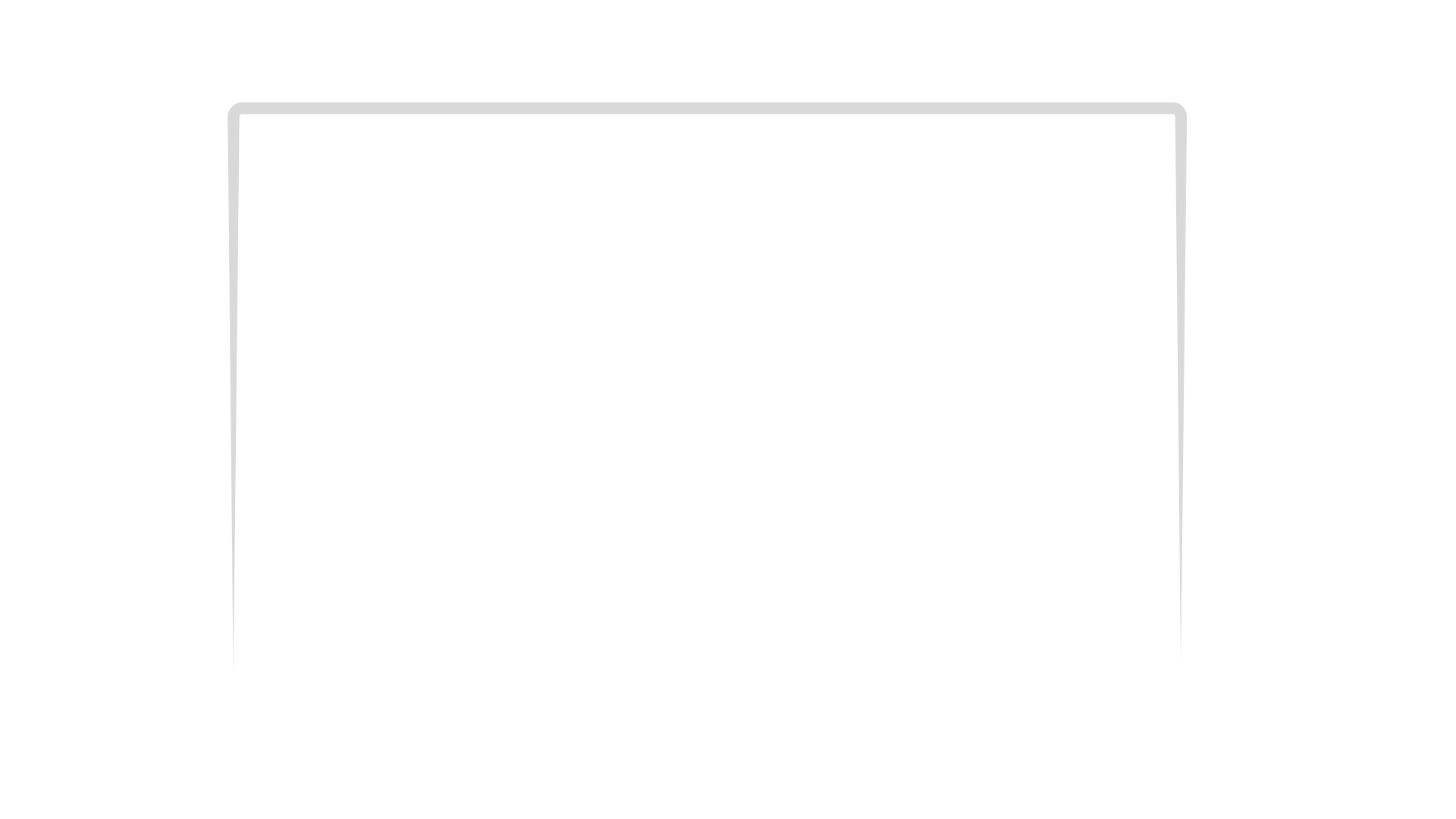 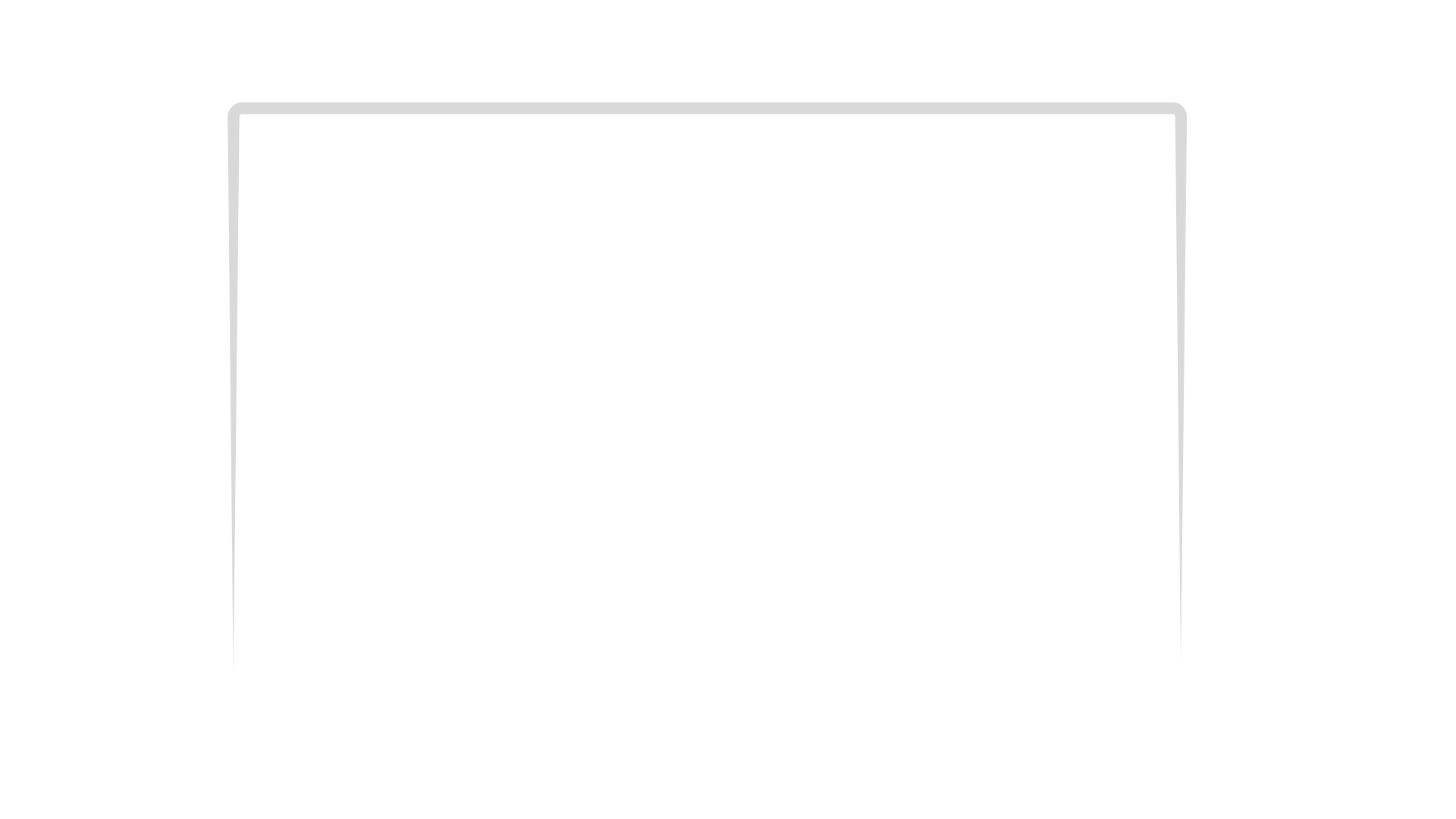 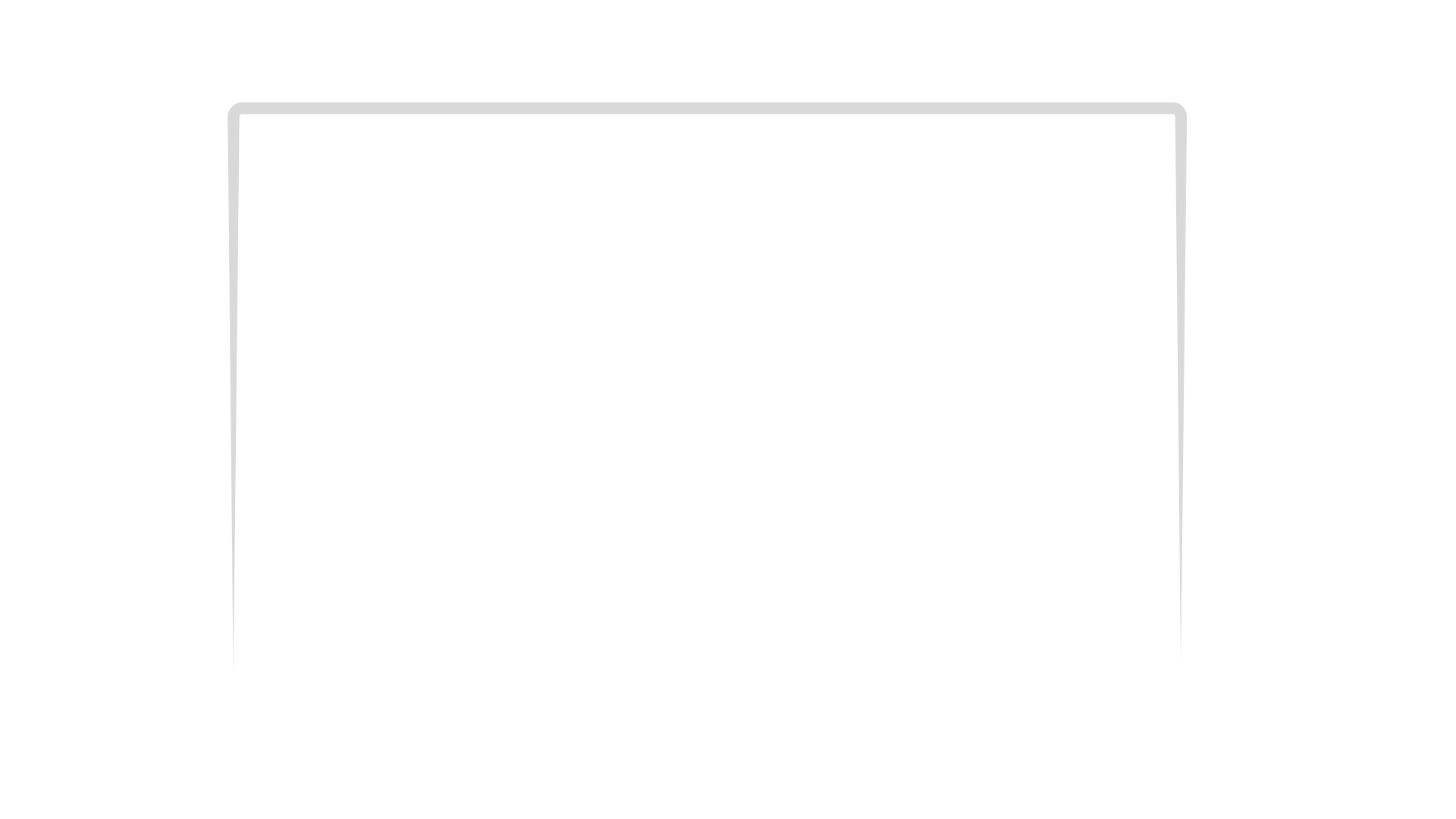 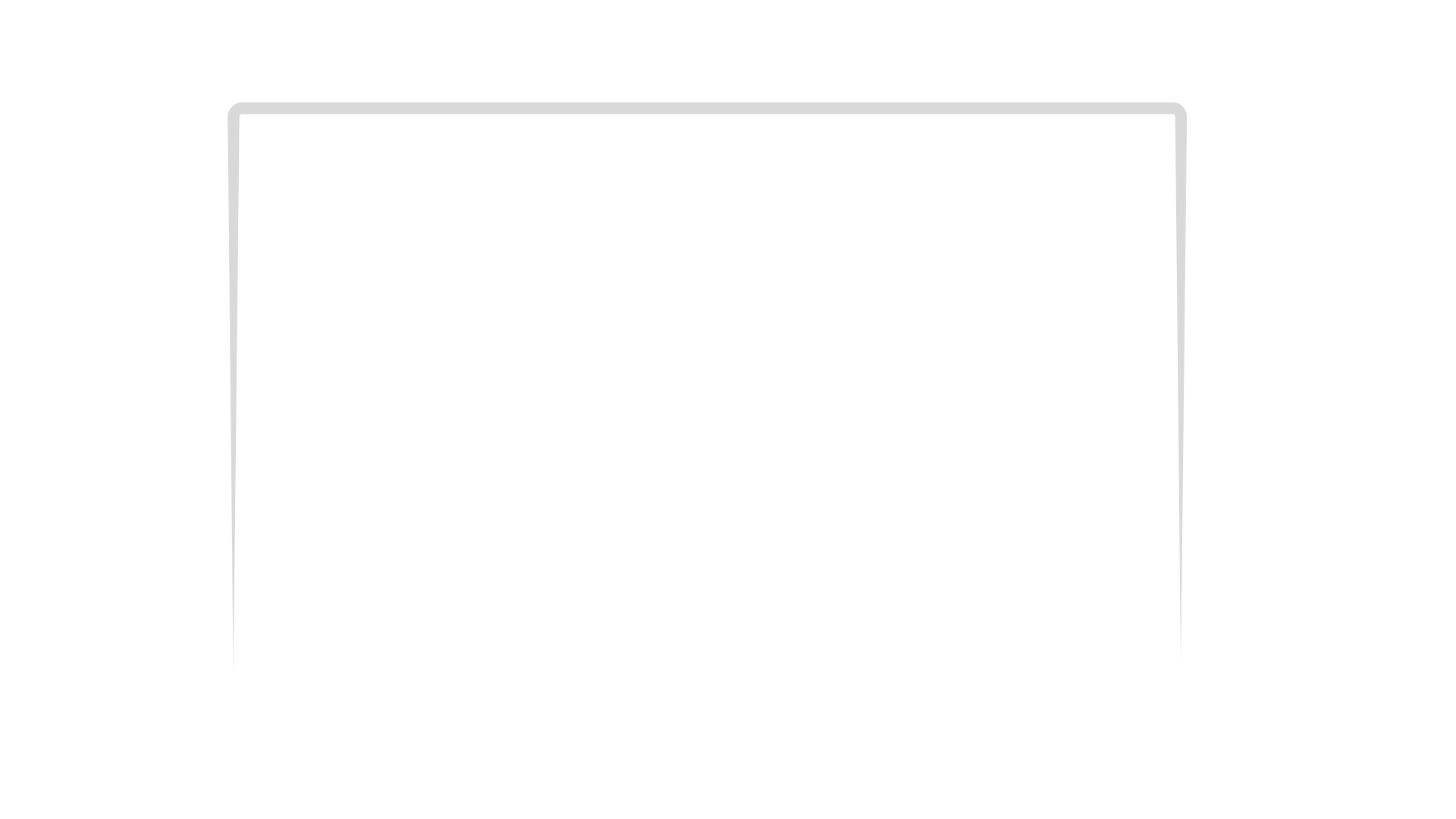 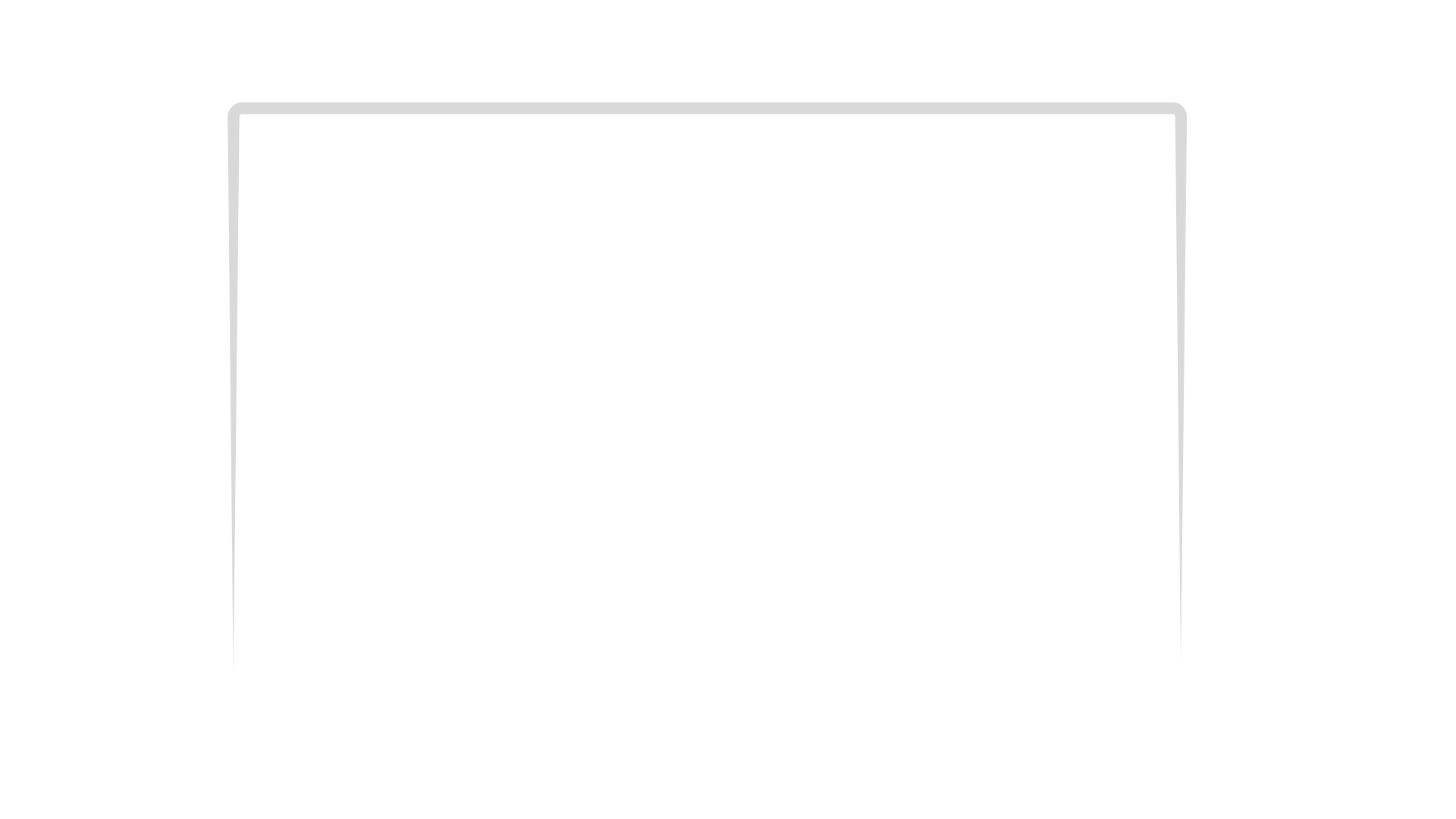 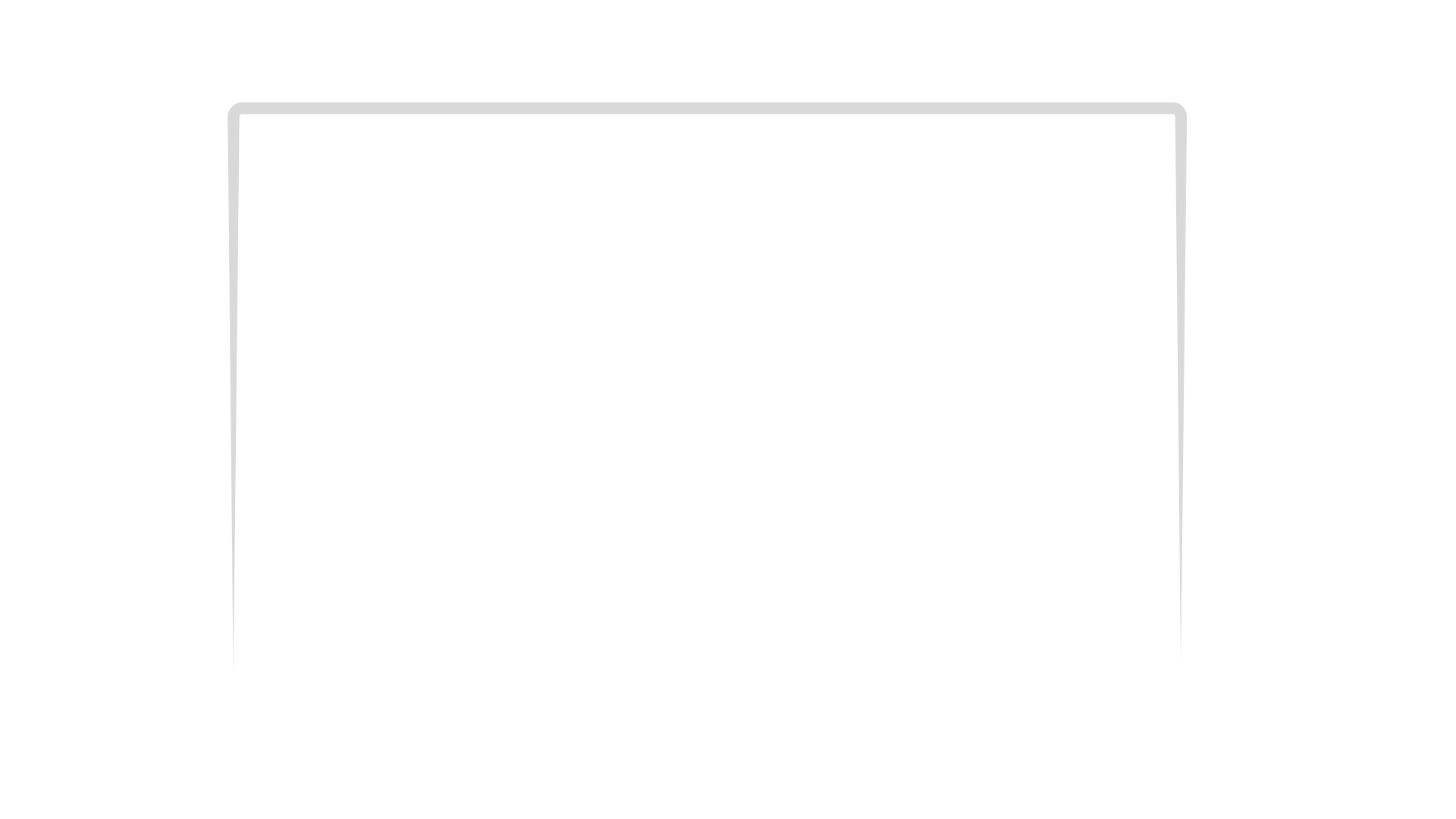 d) Số nào chia hết cho 5 nhưng không chia hết cho 3?
d) Số 605 chia hết cho 5 nhưng 
không chia hết cho 3.
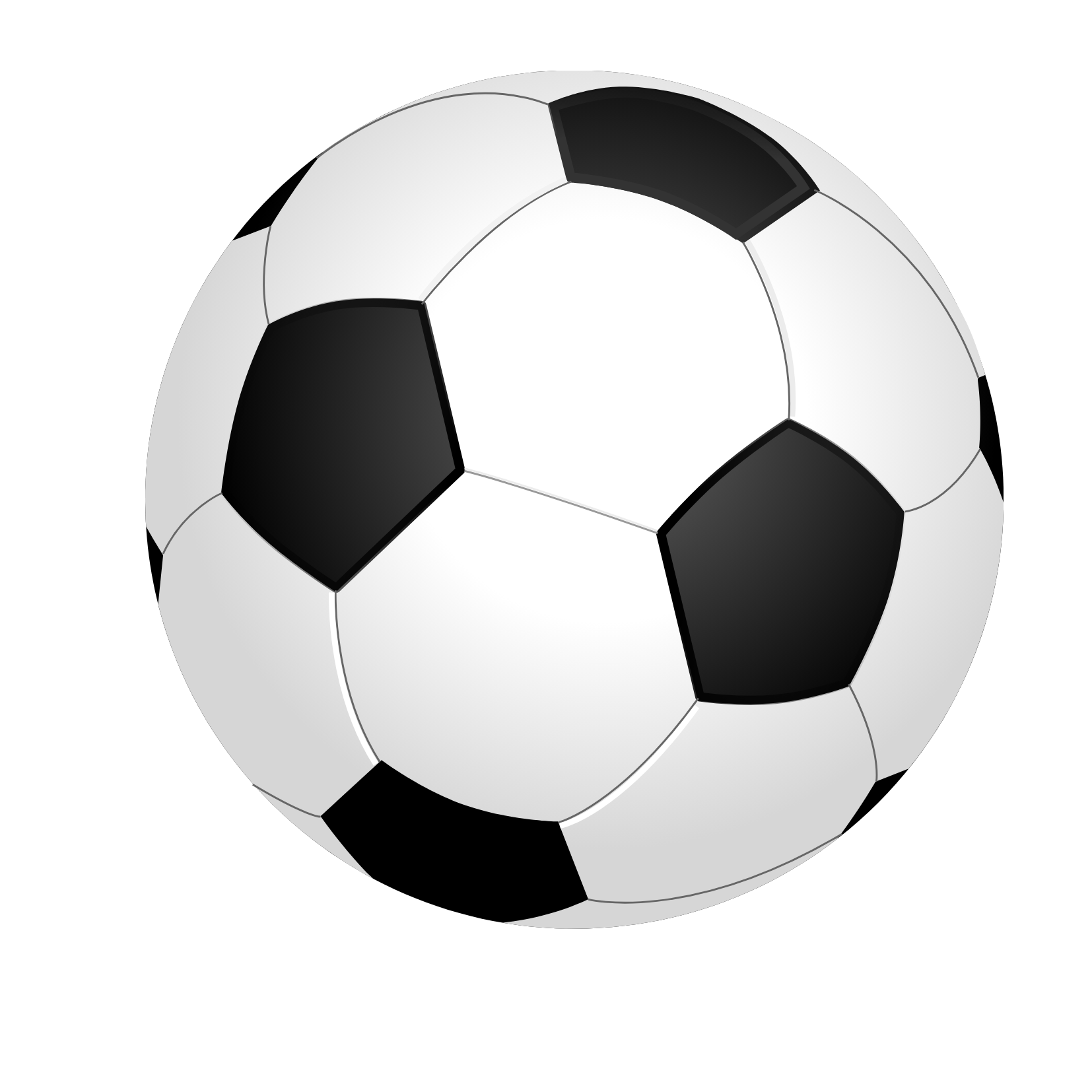 1. Trong các số sau:
9
10
11
14
18
12
605
7362
2640
4136
1207
2061
1
7
5
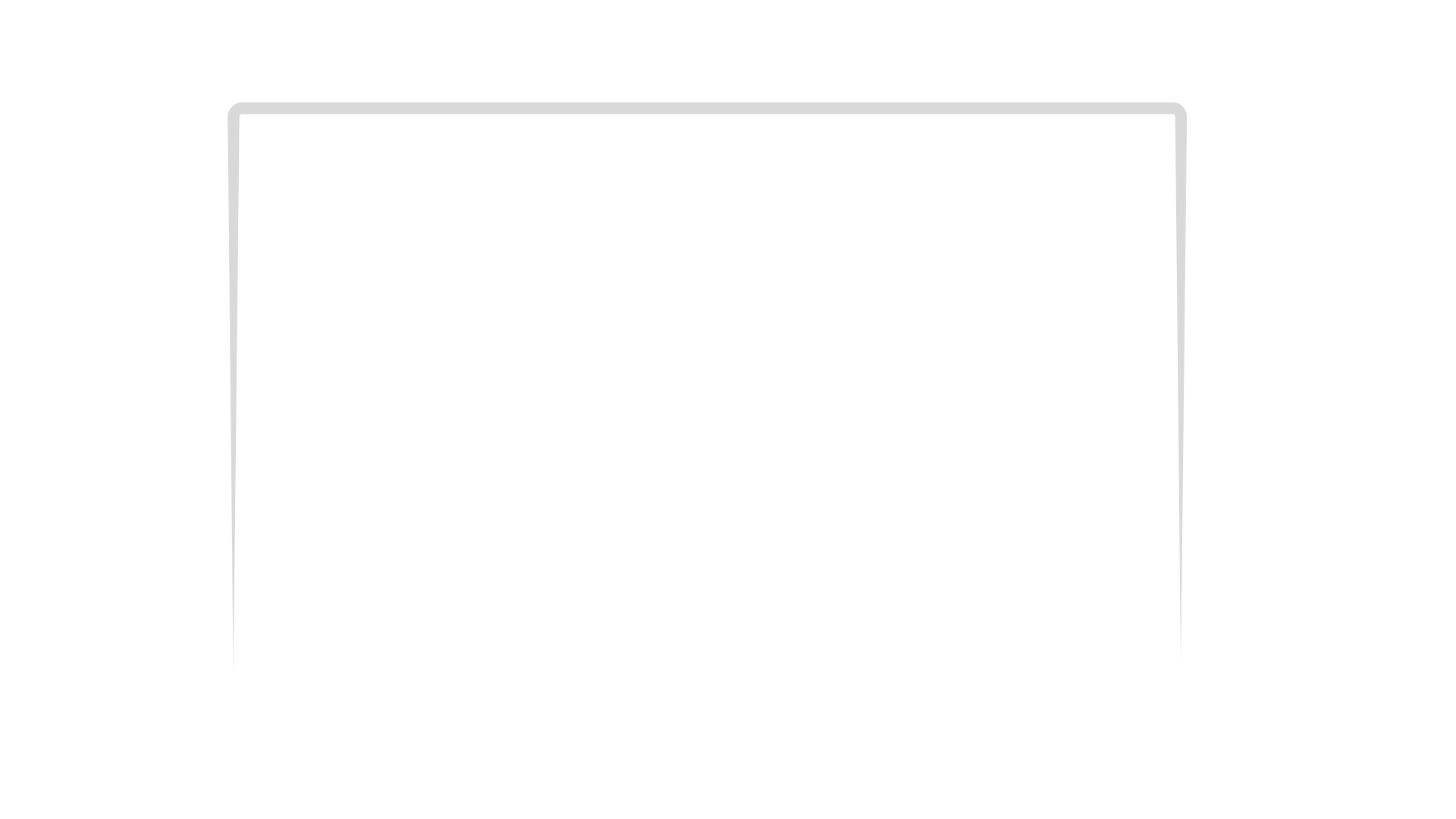 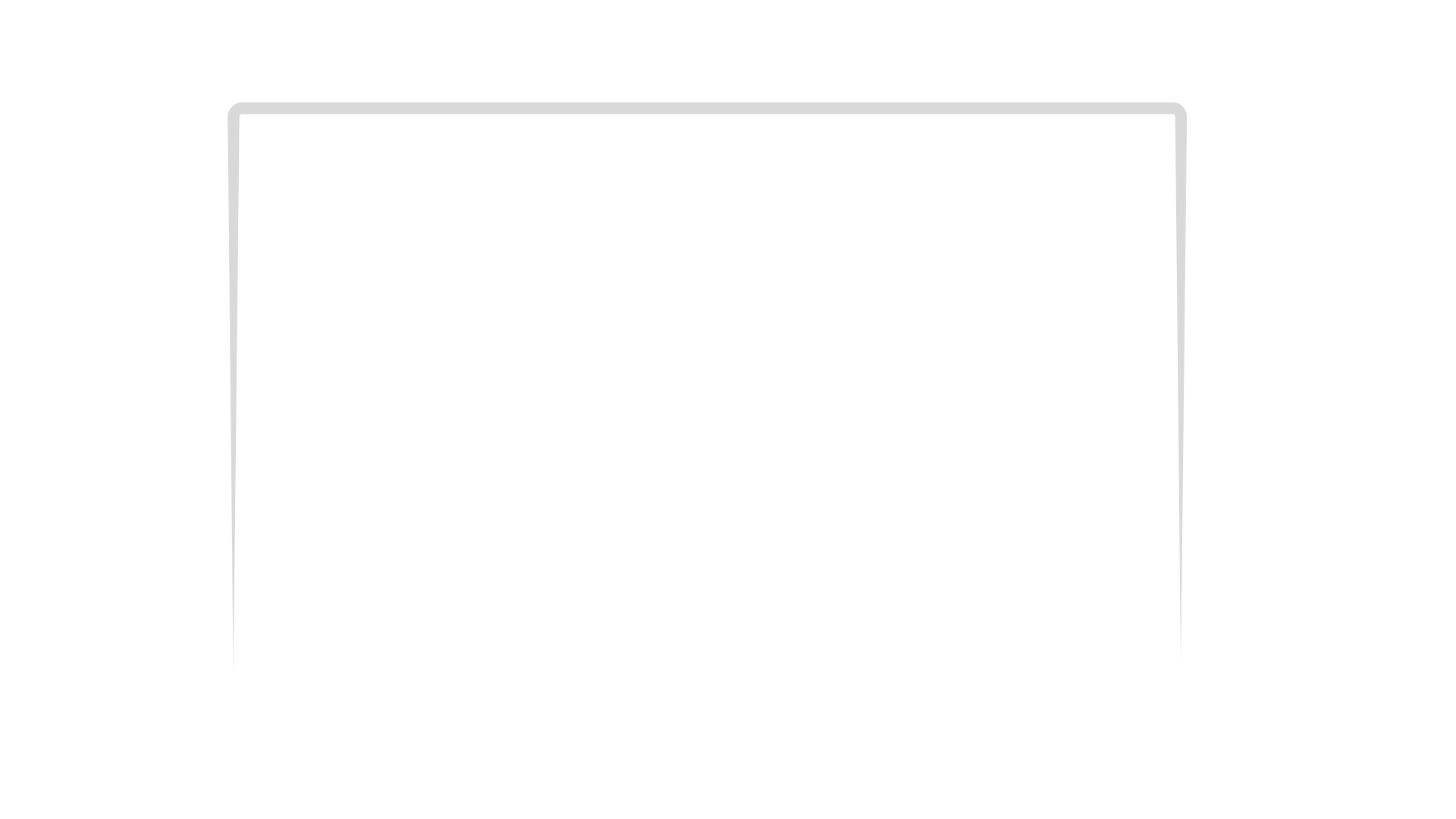 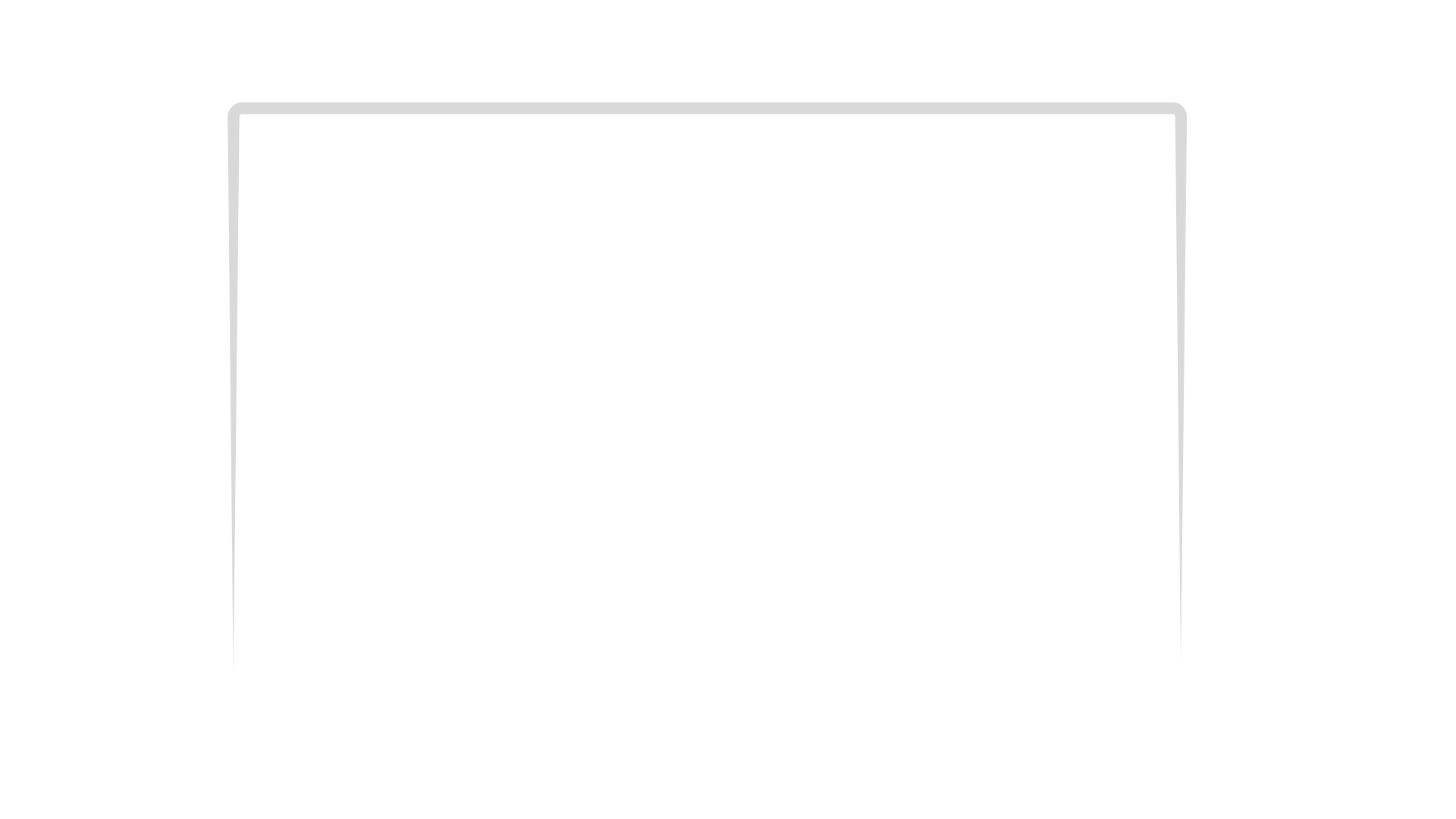 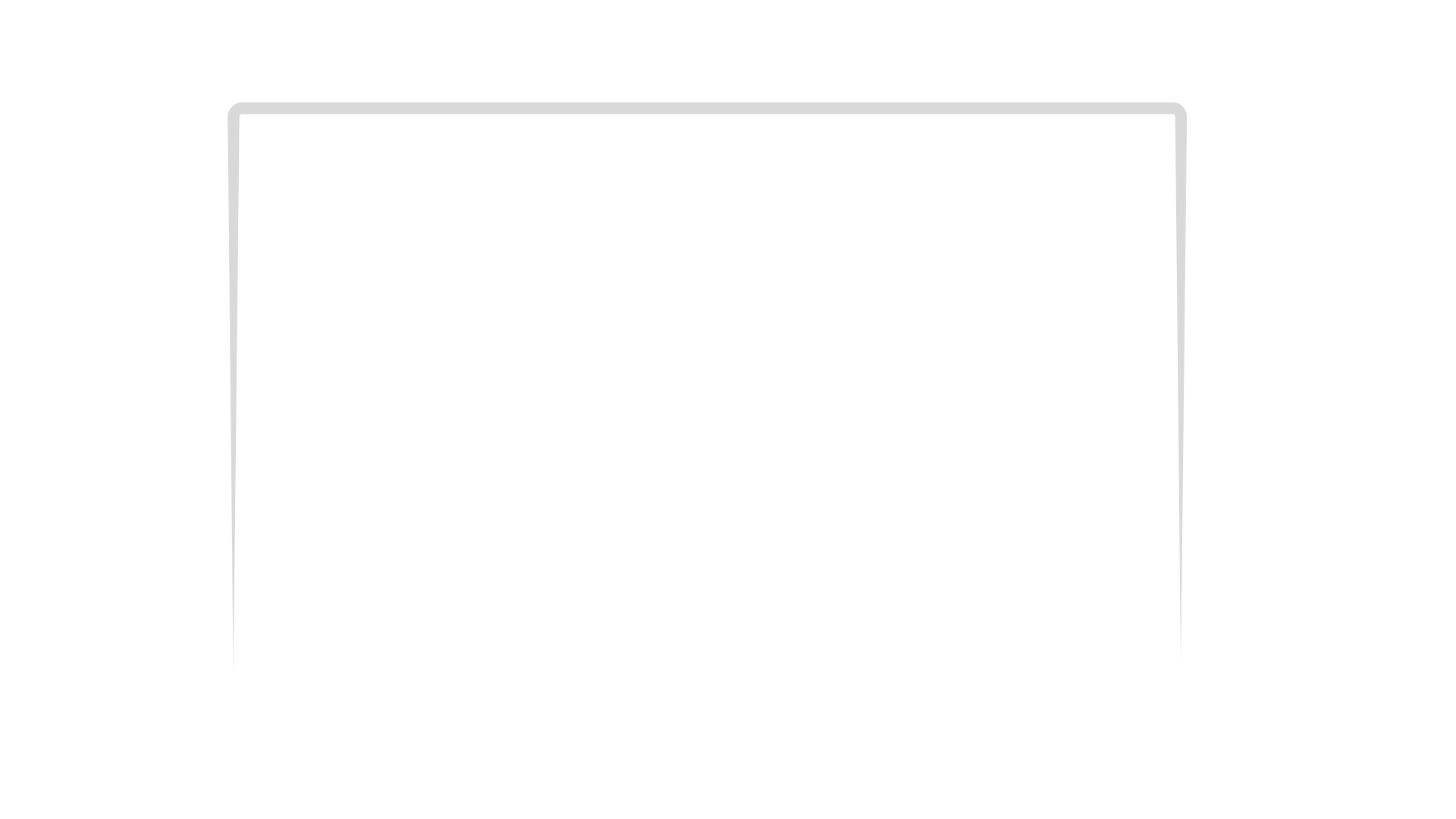 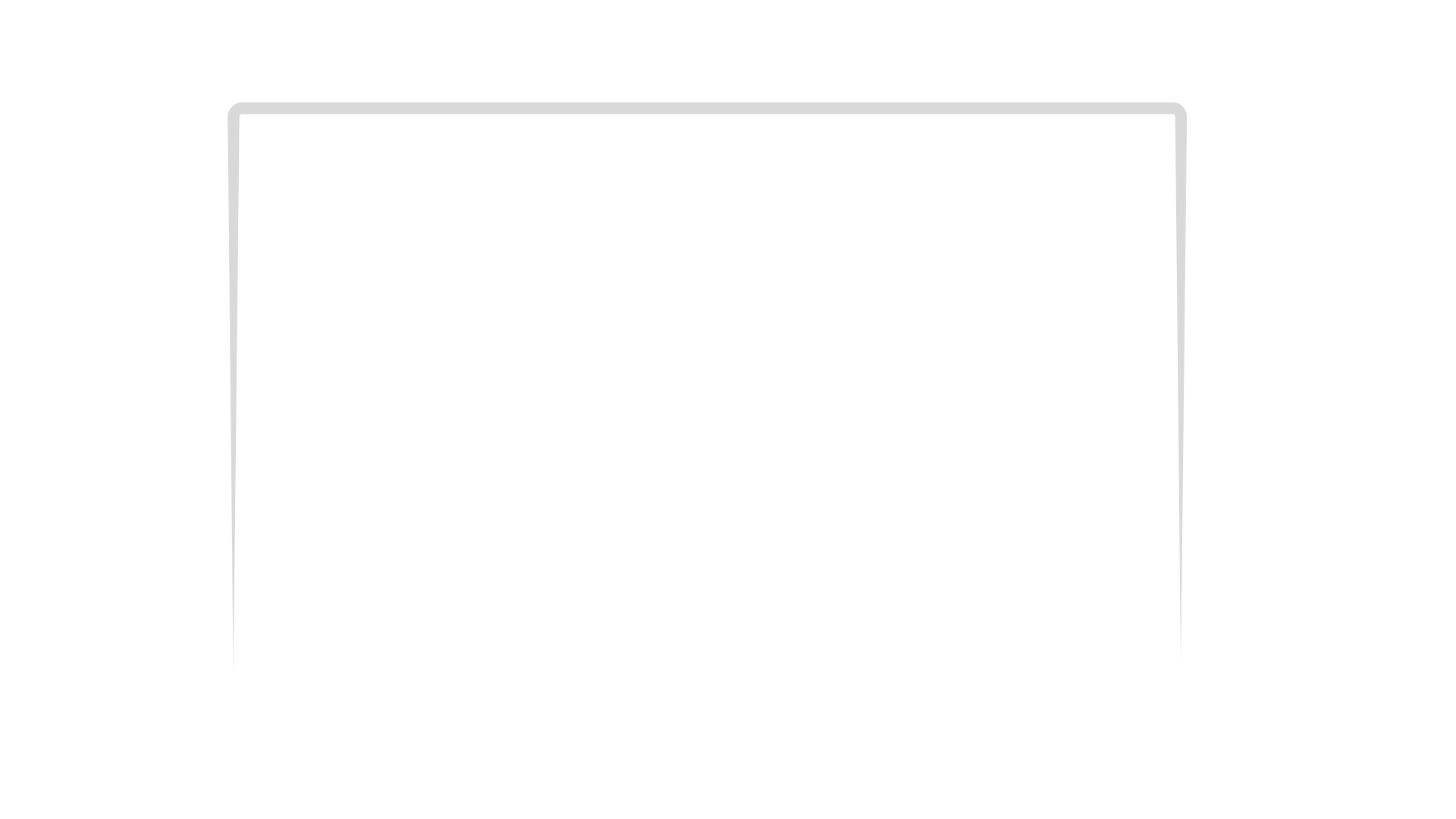 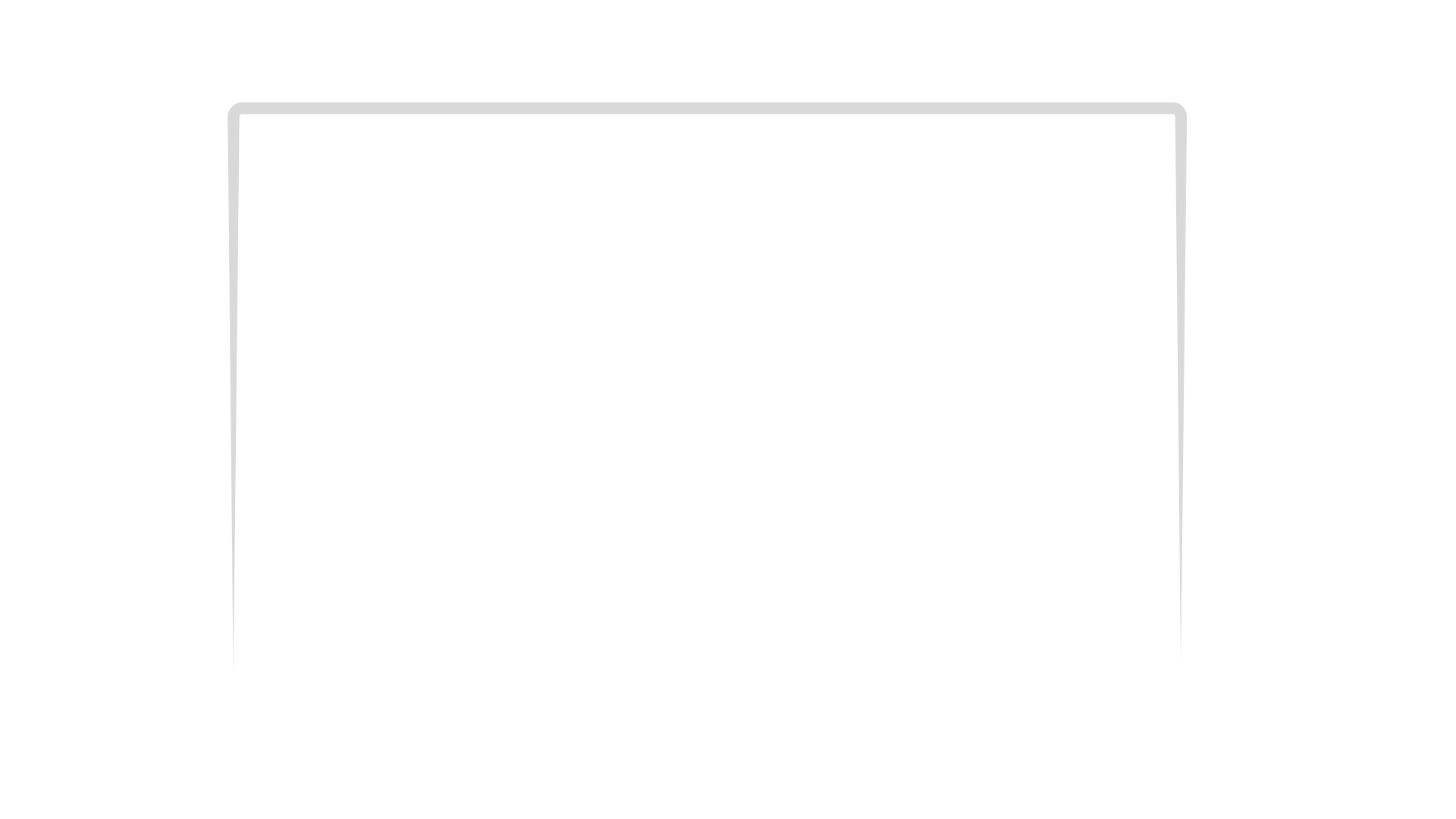 e) Số nào không chia hết cho cả 2 và 9?
e) Số 605, 1207 không chia hết 
cho cả 2 và 9.
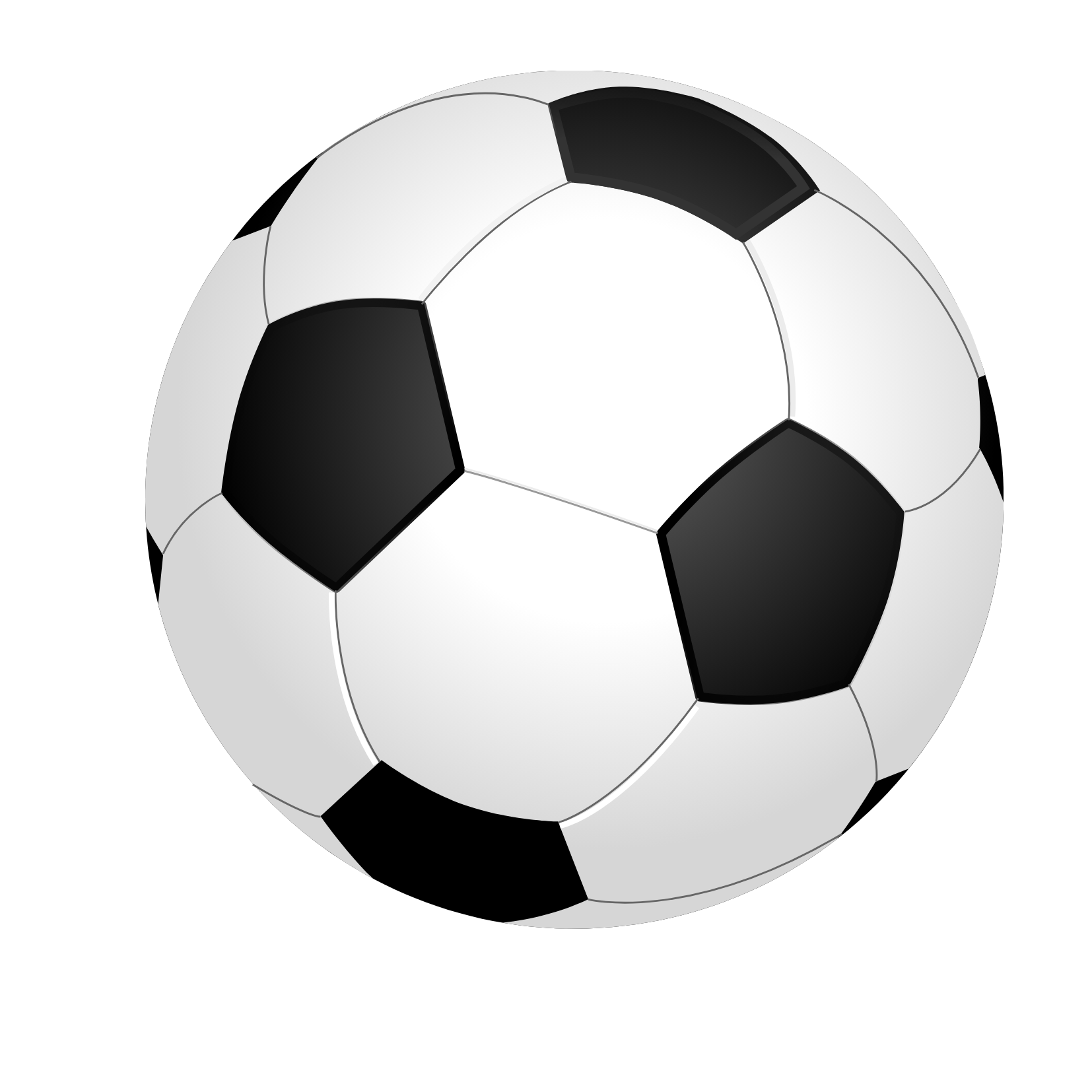 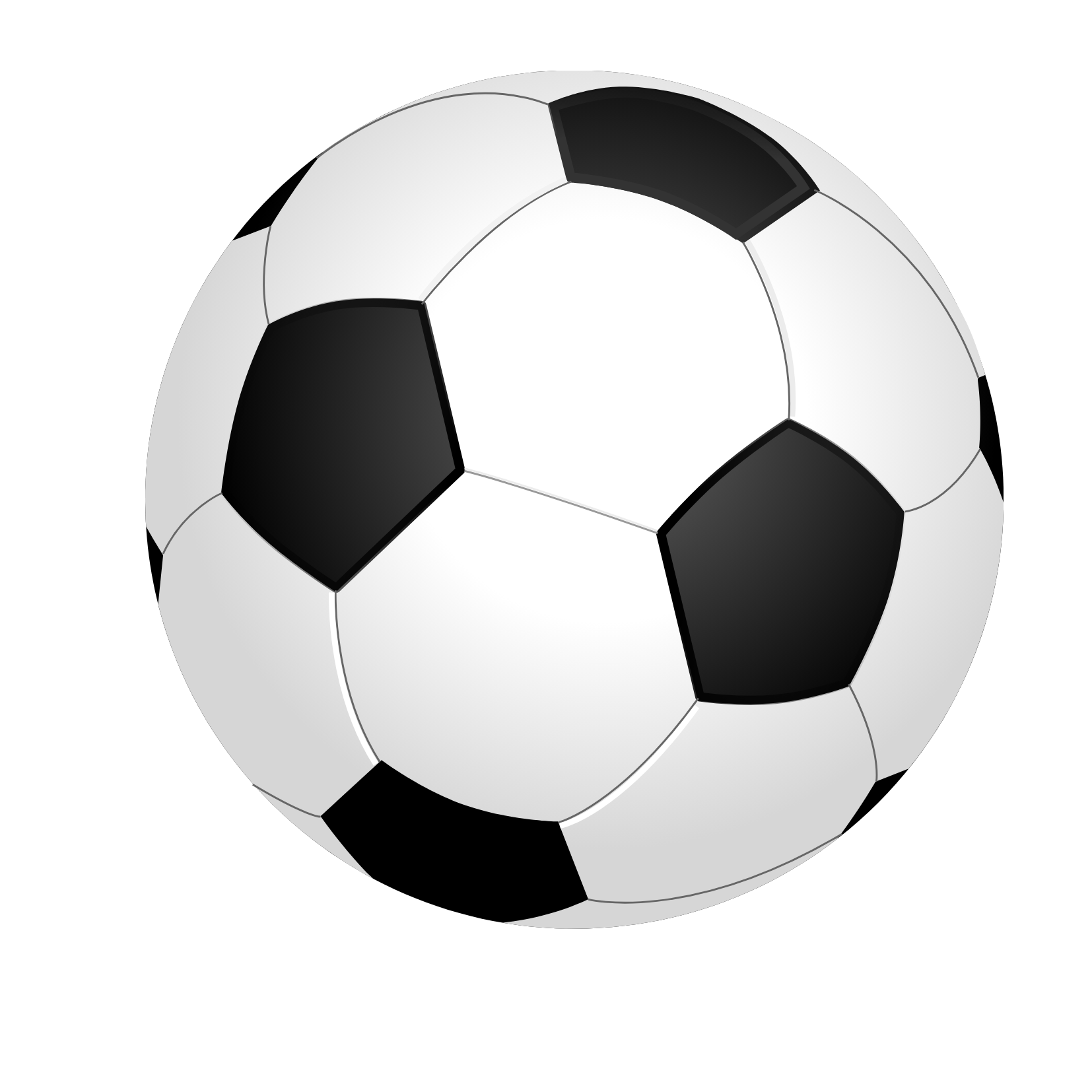 2. Viết chữ số thích hợp vào ô trống để được:
a) 	   52 chia hết cho 3;
b) 1     8 chia hết cho 9.
c) 92     chia hết cho cả 2 và 5.
d) 25      chia hết cho cả 5 và 3.
c) Ở ô trống chỉ có thể điền số 0.
d) 2 + 5 = 7
 Ở ô trống chỉ có thể điền số 5.
b) 1 + 8 = 9
Vậy ở ô trống có thể điền số: 
0 ; 9
a) 5 + 2 = 7
Vậy ở ô trống có thể điền số: 
2 ; 5 ; 8
2
9
0
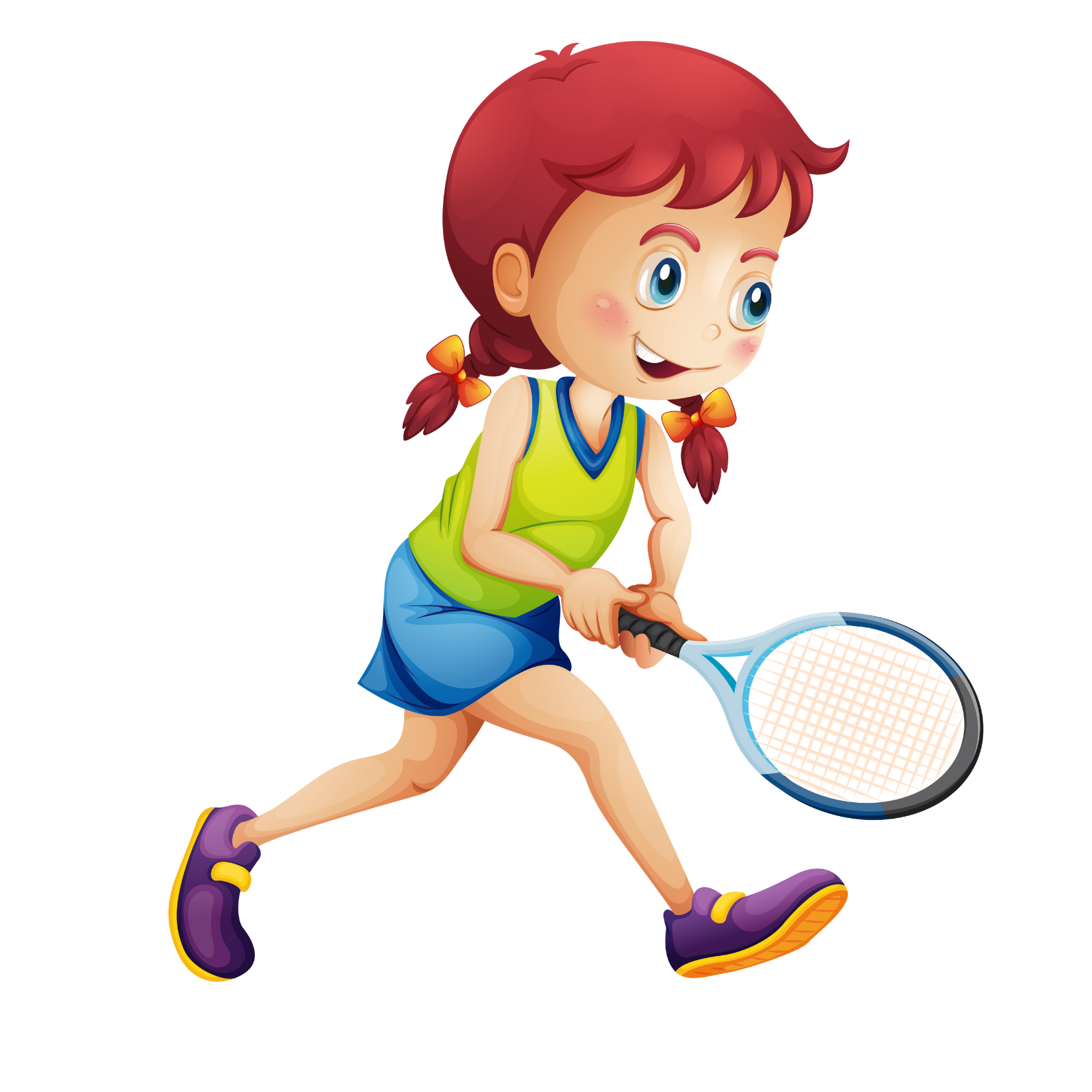 5
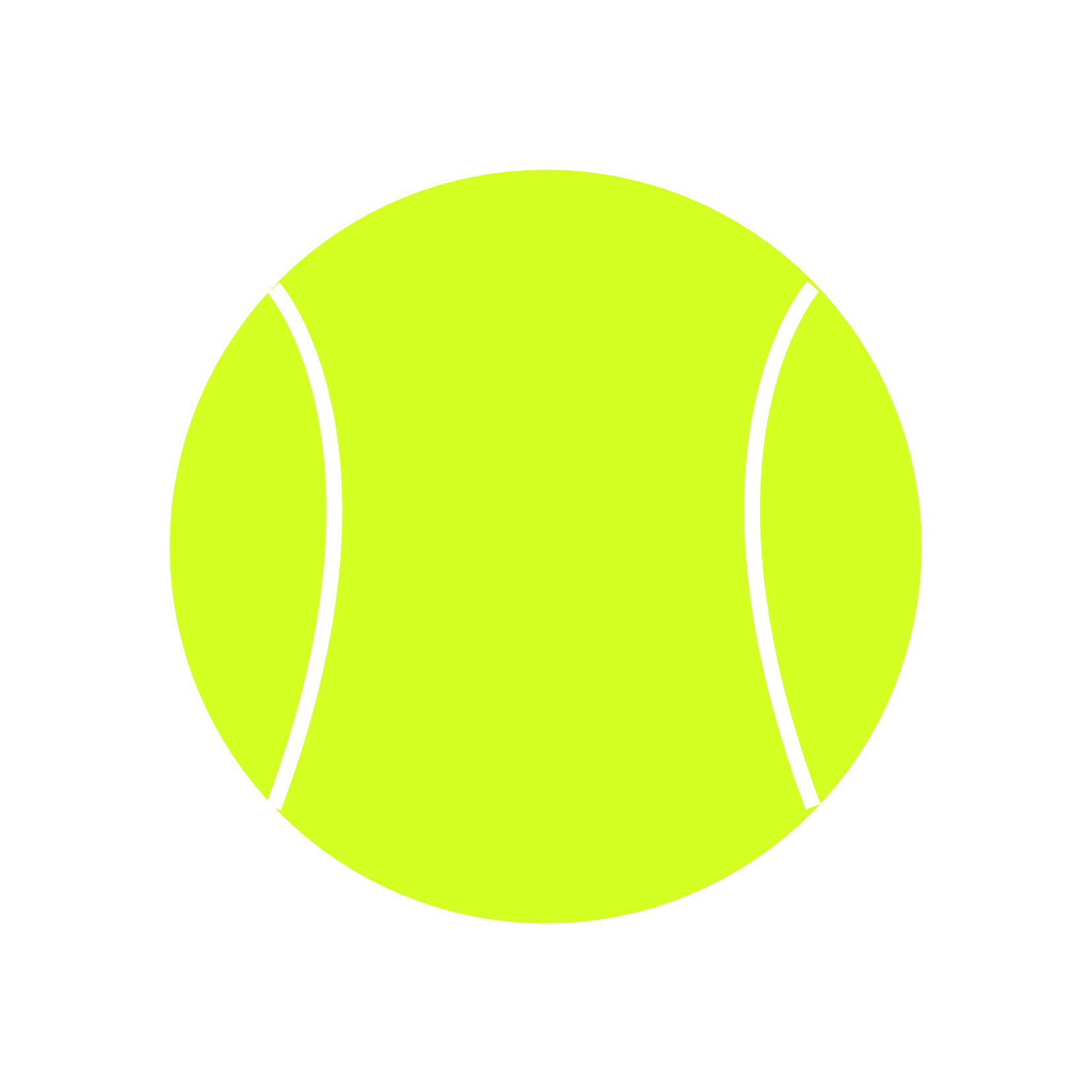 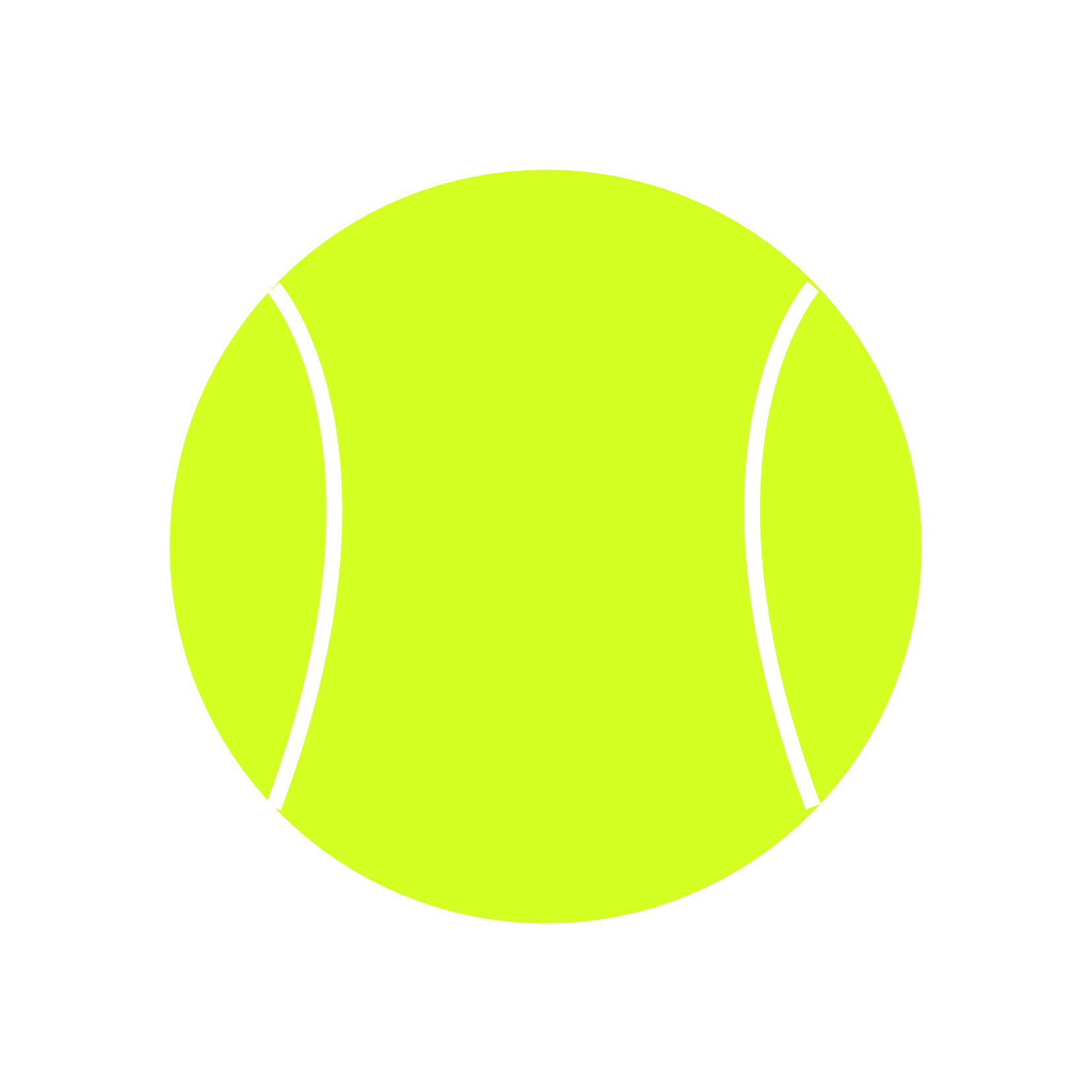 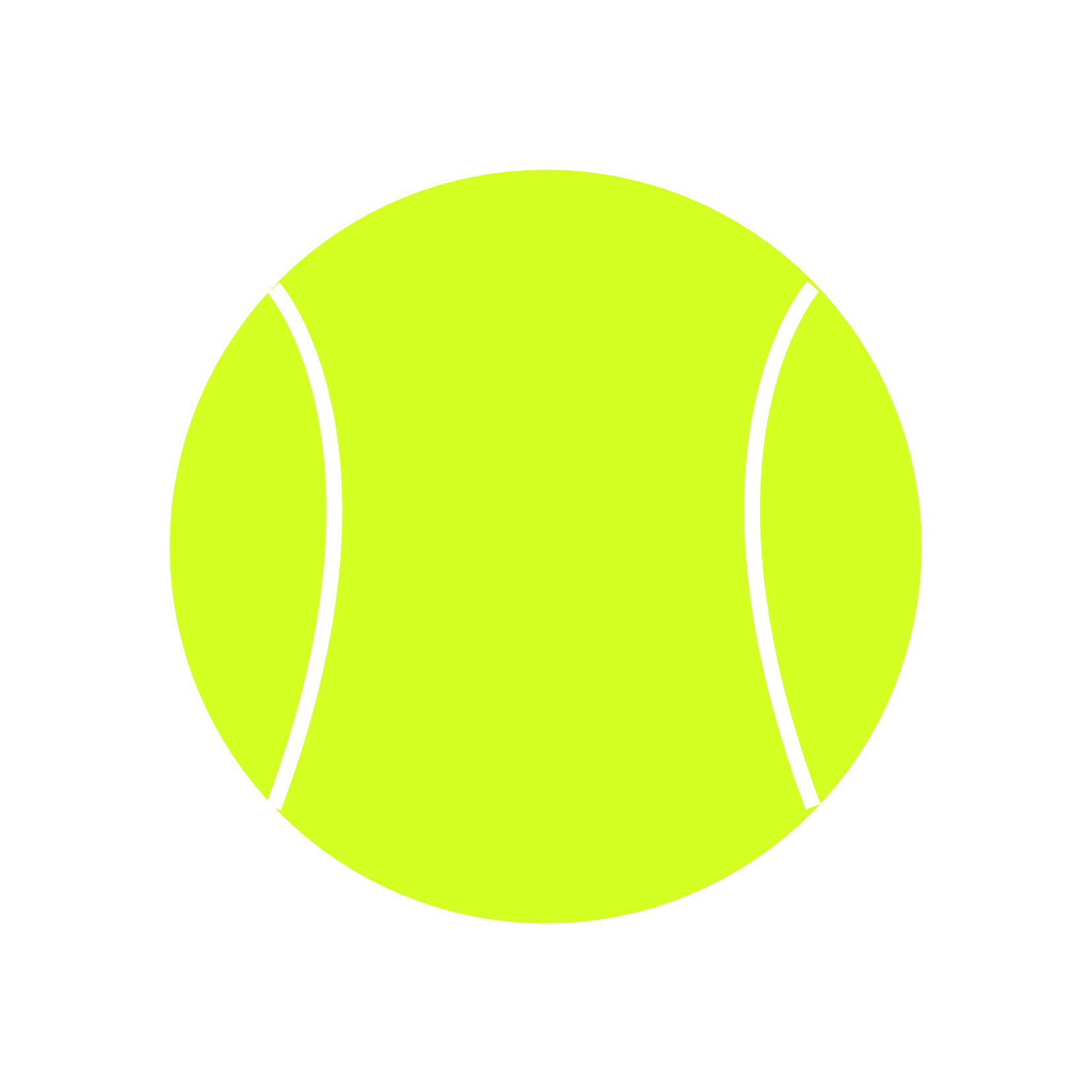 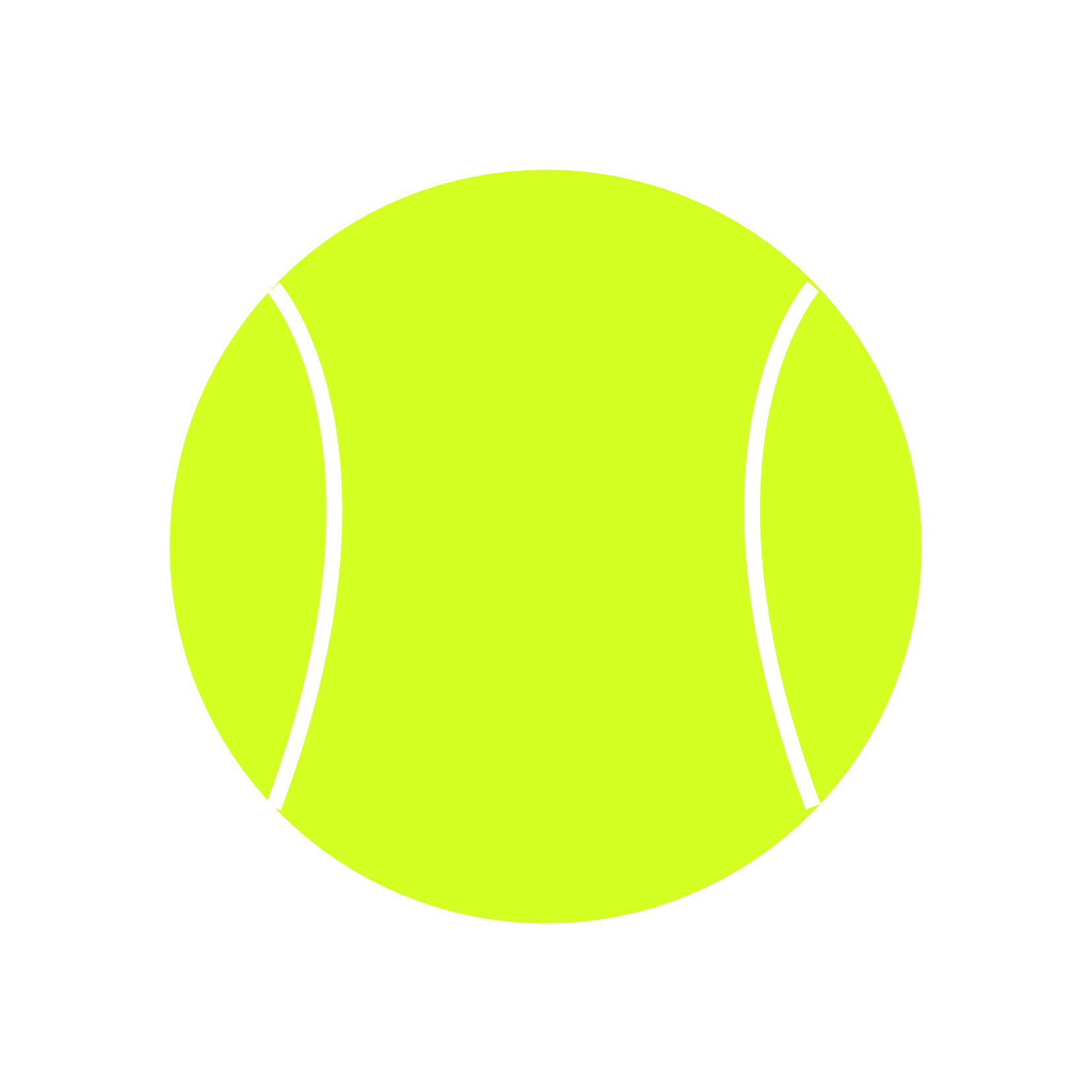 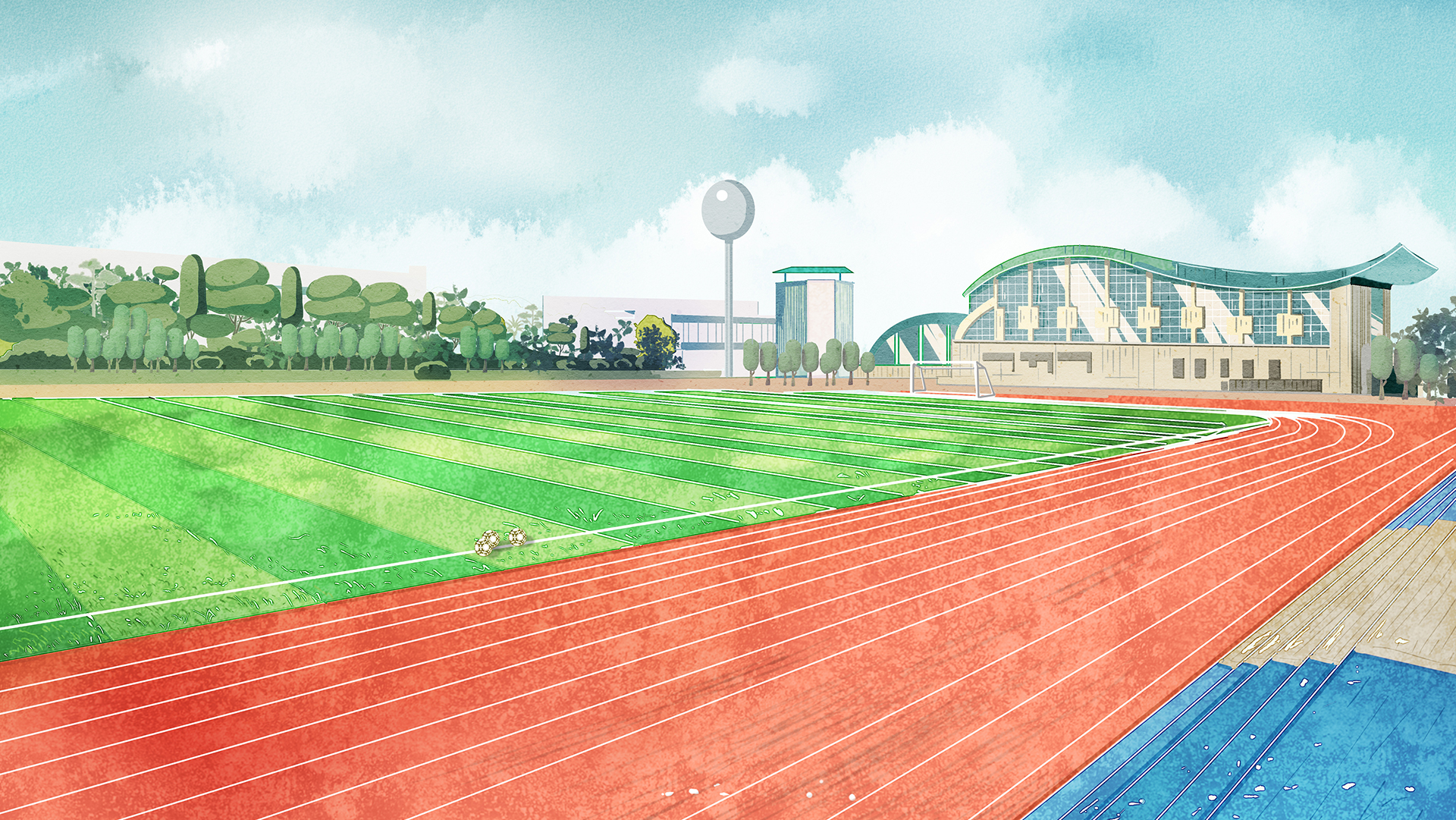 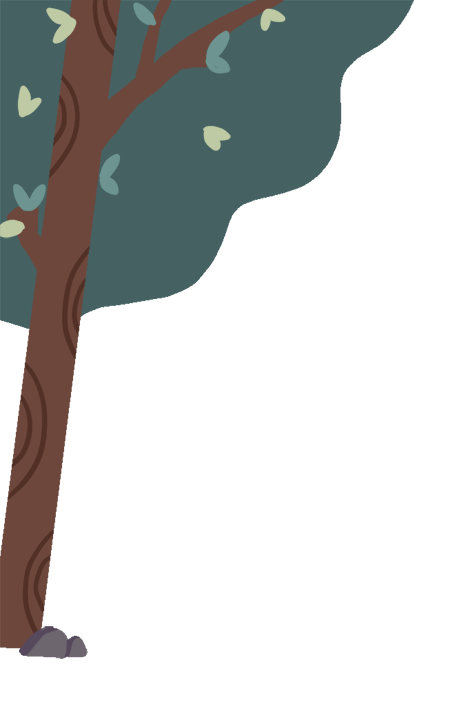 Bài 3. Tìm x, biết 23 < x < 31 
và x là số lẻ chia hết cho 5.
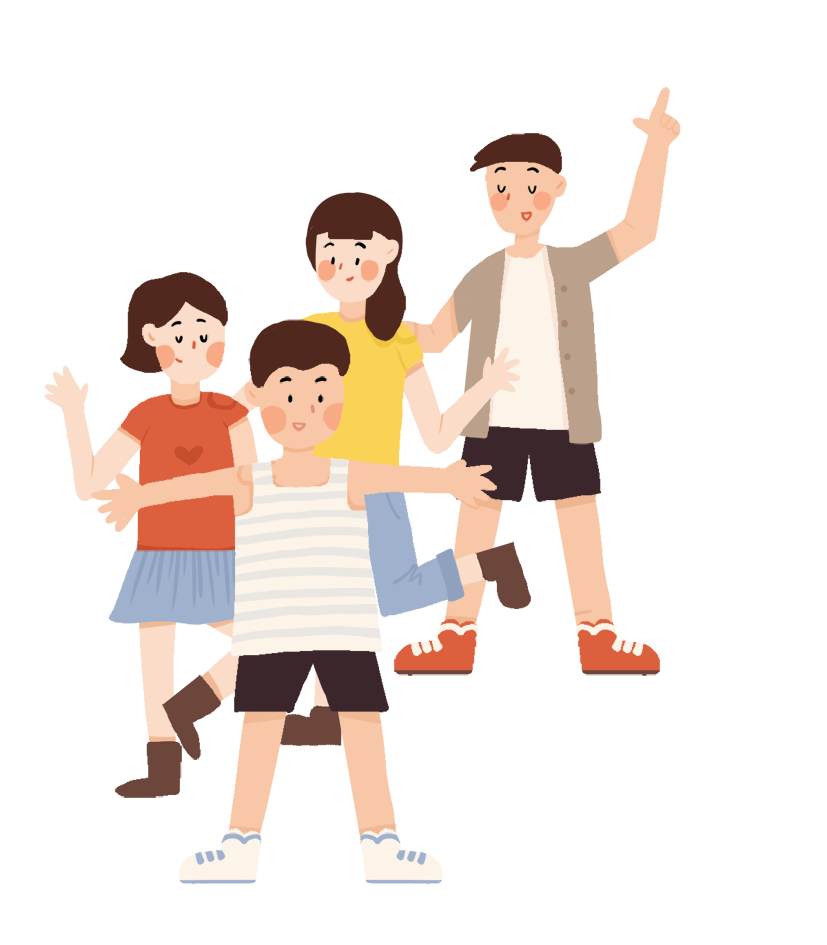 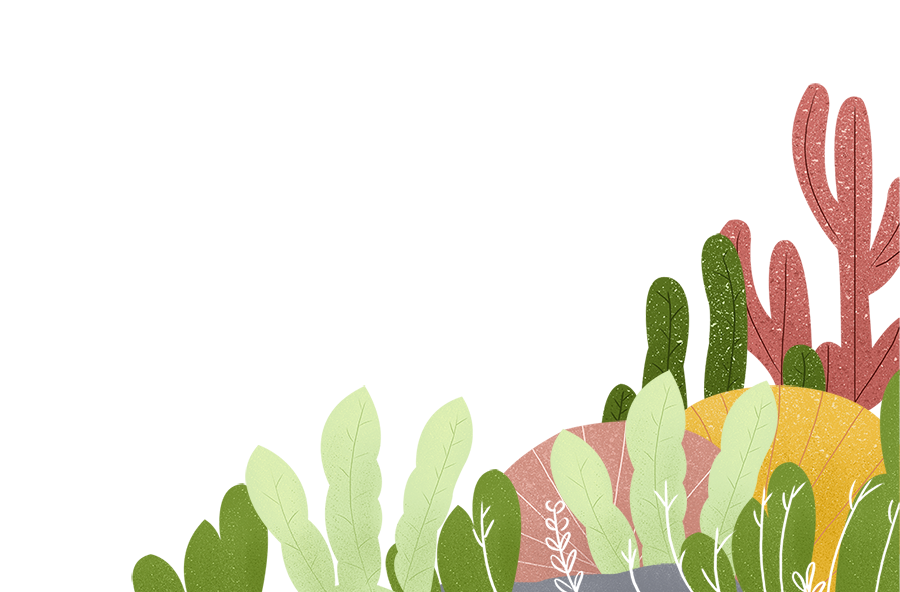 25;
27;
29
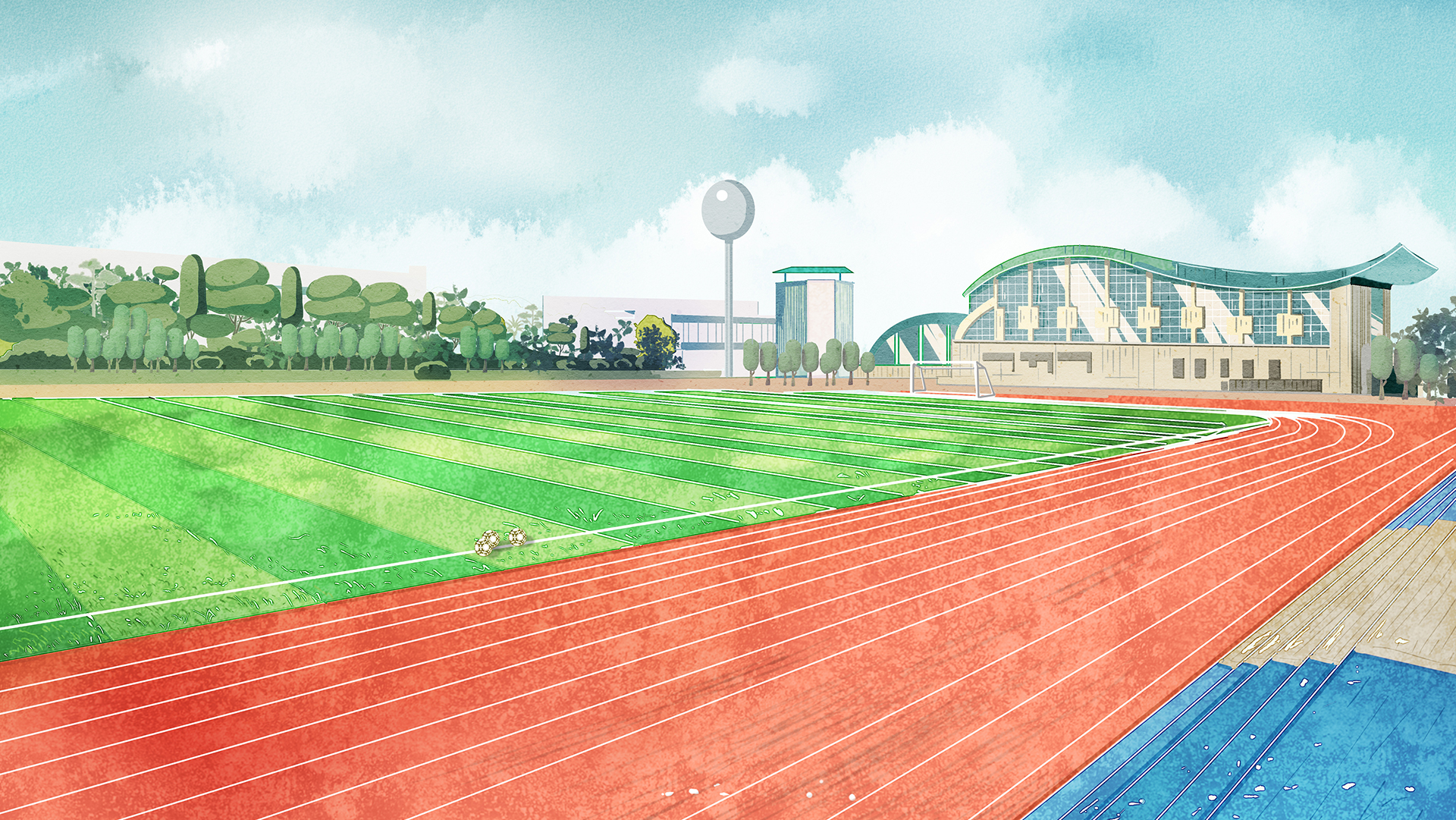 x chia hết cho 5 nên x có chữ số tận cùng là 0 hoặc 5; 
x là số lẻ nên x có chữ số tận cùng là 5.
Vì 23 < x < 31 nên x là 25
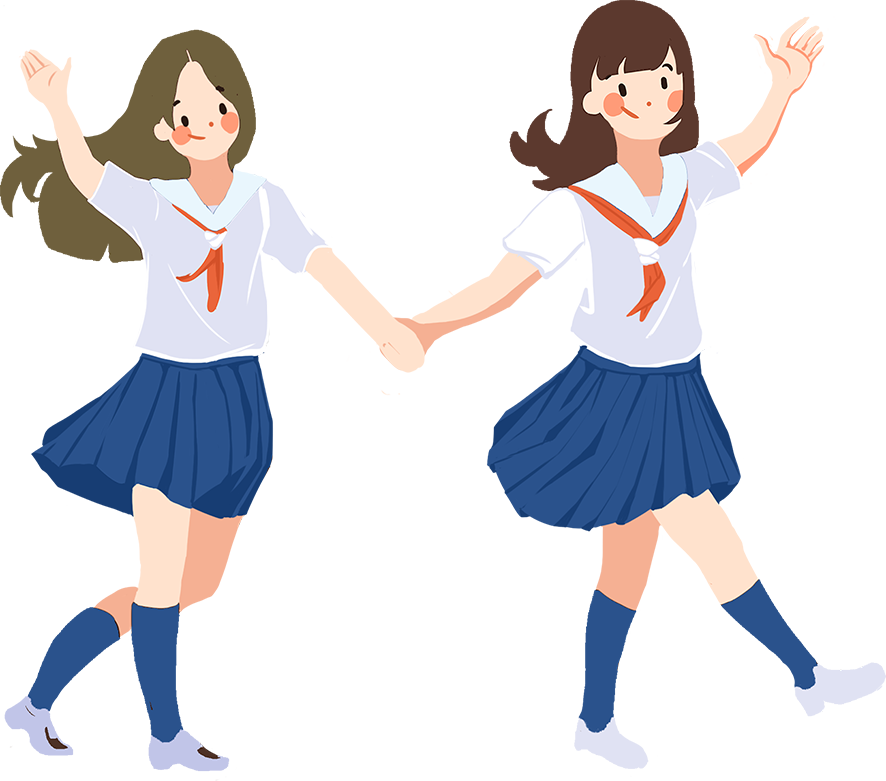 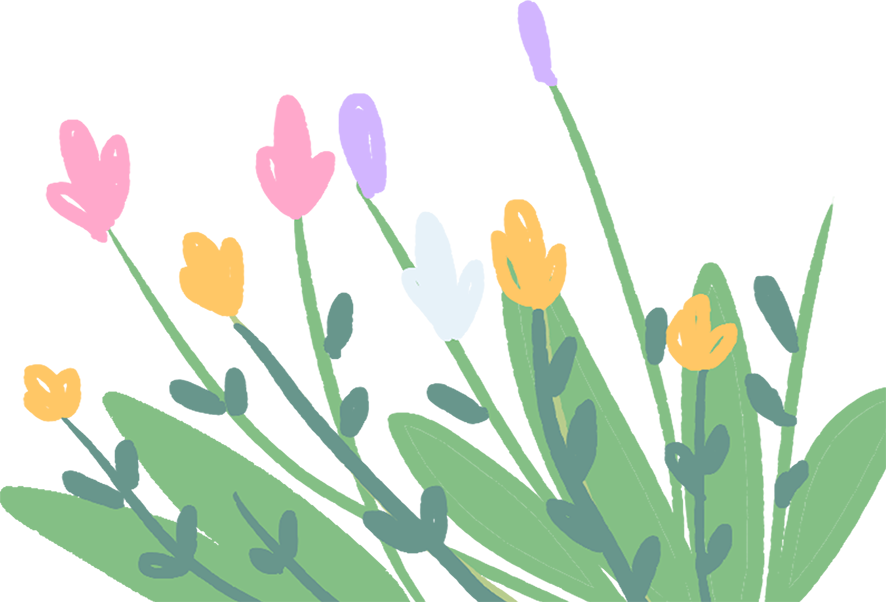 Bài 4. Với 3 chữ số 0, 5, 2 hãy viết các số có 3 chữ số ( mỗi số có cả ba chữ số đó ) vừa chia hết cho 5 và vừa chia hết cho 2
Số chia hết cho cả 2 và 5 có chữ số tận cùng là 0
Vậy số có ba chữ số đó là: 250; 520
Bài 5. Mẹ mua một số cam rồi xếp vào đĩa.
Nếu xếp mỗi đĩa 3 quả thì vừa hết số cam, nếu xếp mỗi đĩa 5 quả thì cũng vừa hết số cam đó.
Biết rằng số cam ít hơn 20 quả, hỏi mẹ mua bao nhiêu quả cam ?
Bài giải:
- Xếp mỗi đĩa 3 quả thì vừa hết số cam. Vậy số cam là số chia hết cho 3.
    - Xếp mỗi đĩa 5 quả thì vừa hết số cam. Vậy số cam là số chia hết cho 5.
    - Số cam đã cho ít hơn 20 quả, vậy số quả cam mẹ  mua là 15 quả.
                                        Đáp số: 15 quả cam.
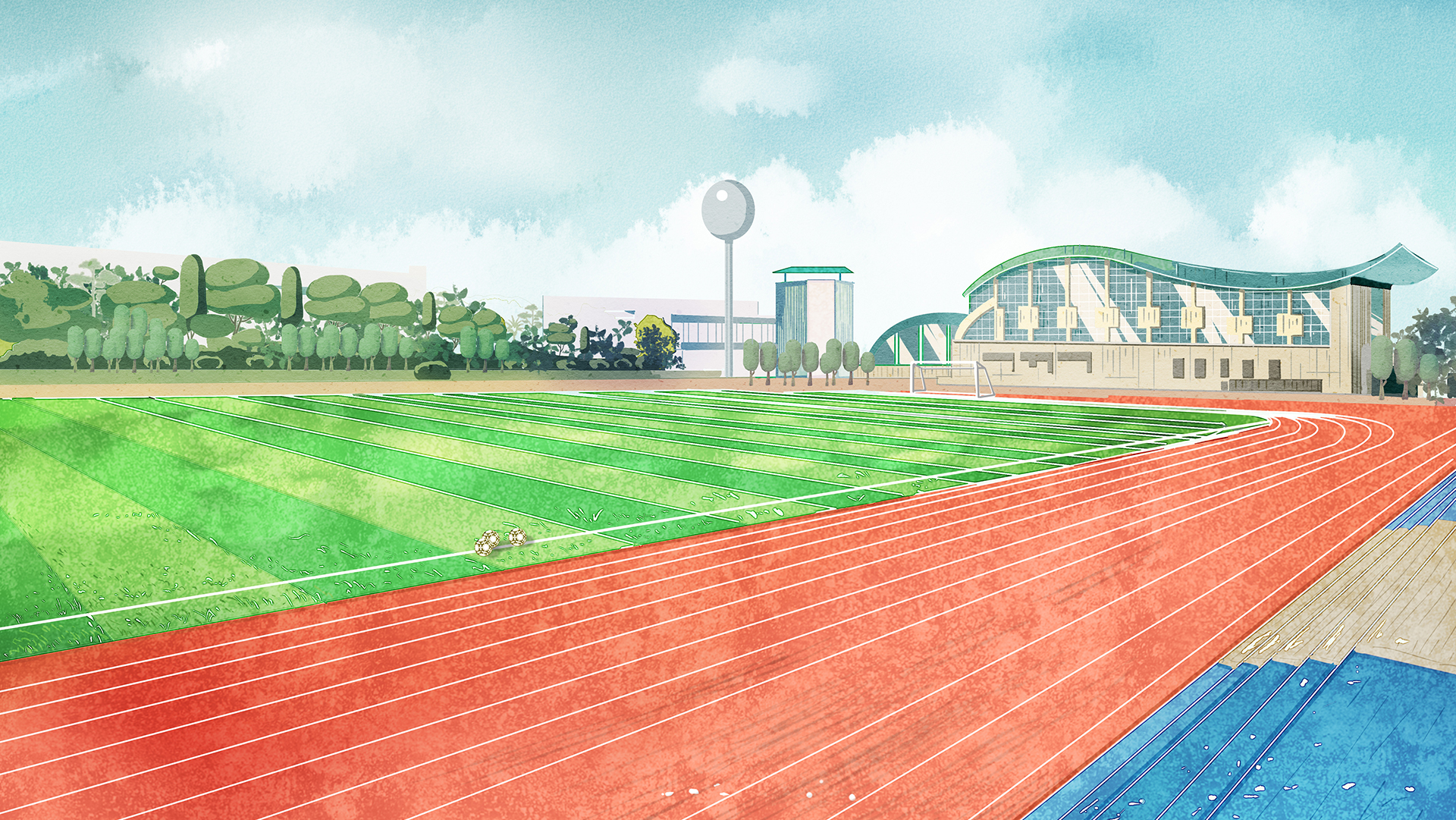 Xem lại bài.
Chuẩn bị bài sau.
dặn 
dò
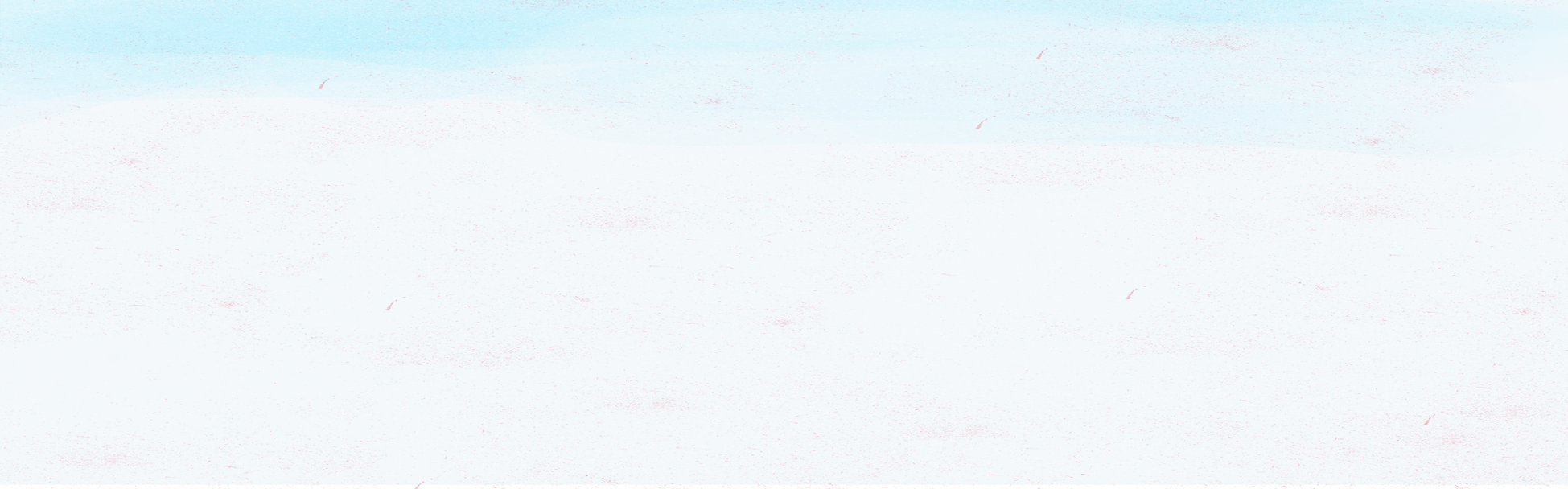 TẠM BIỆT!
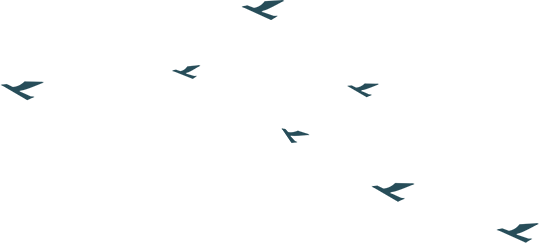 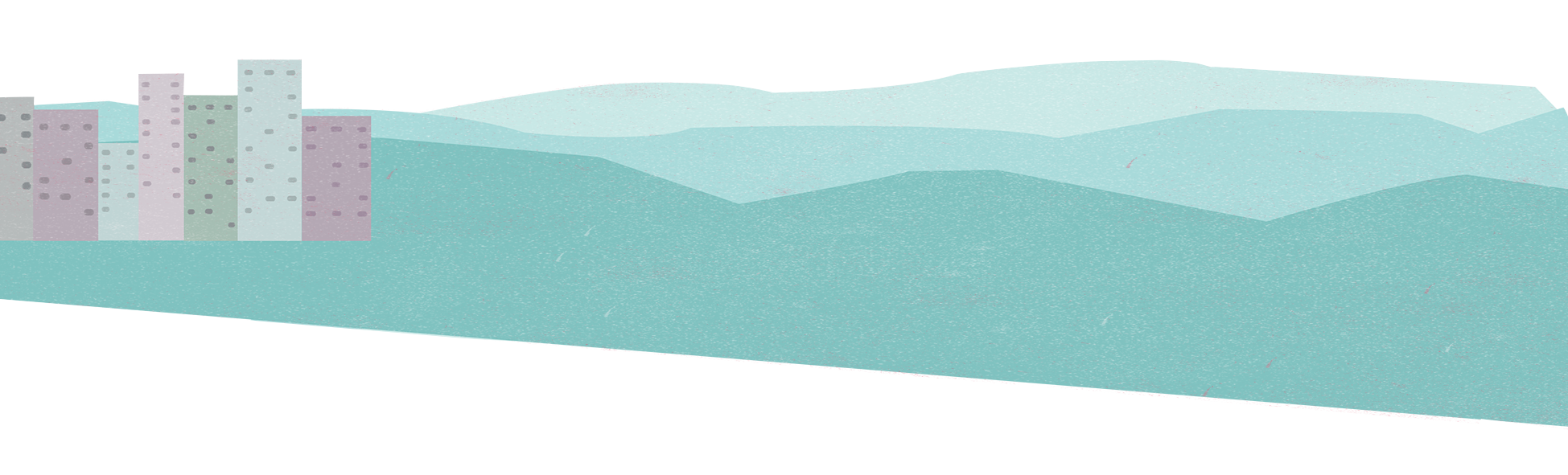 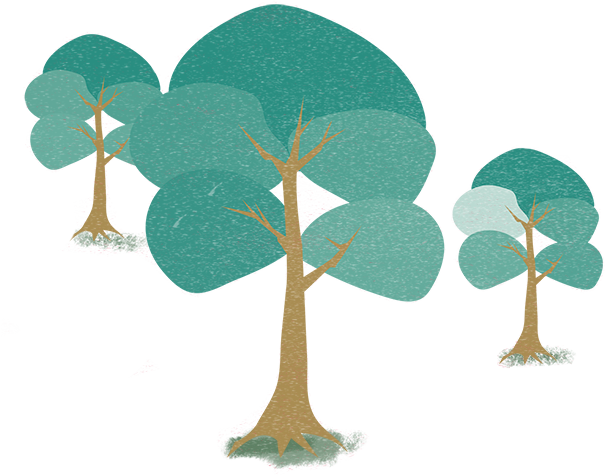 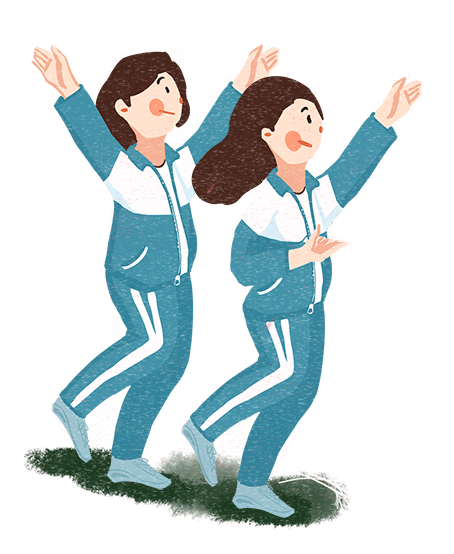 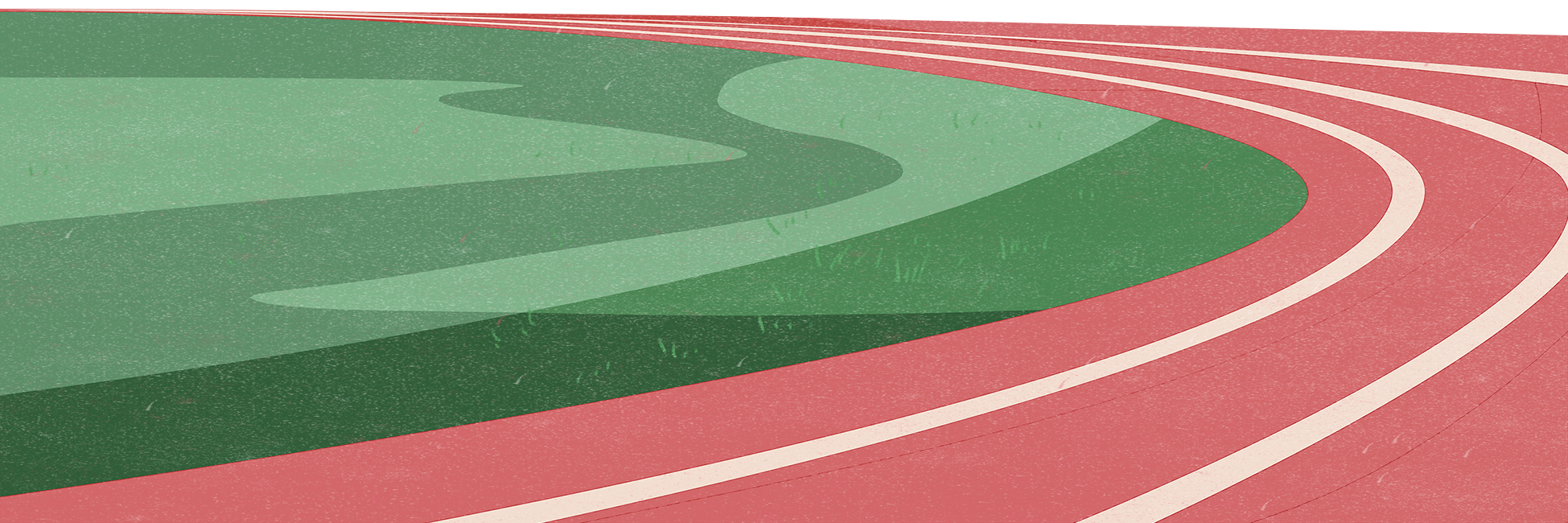 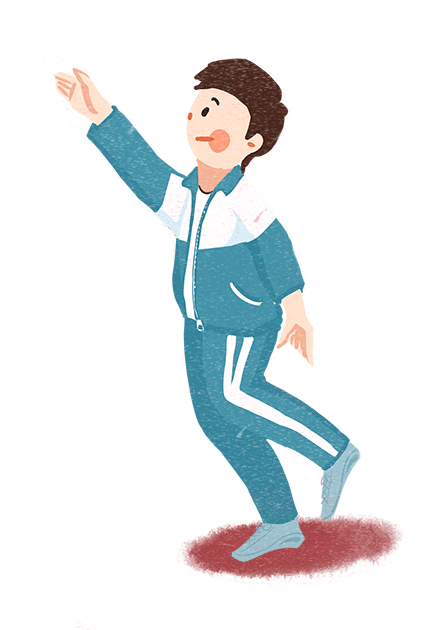 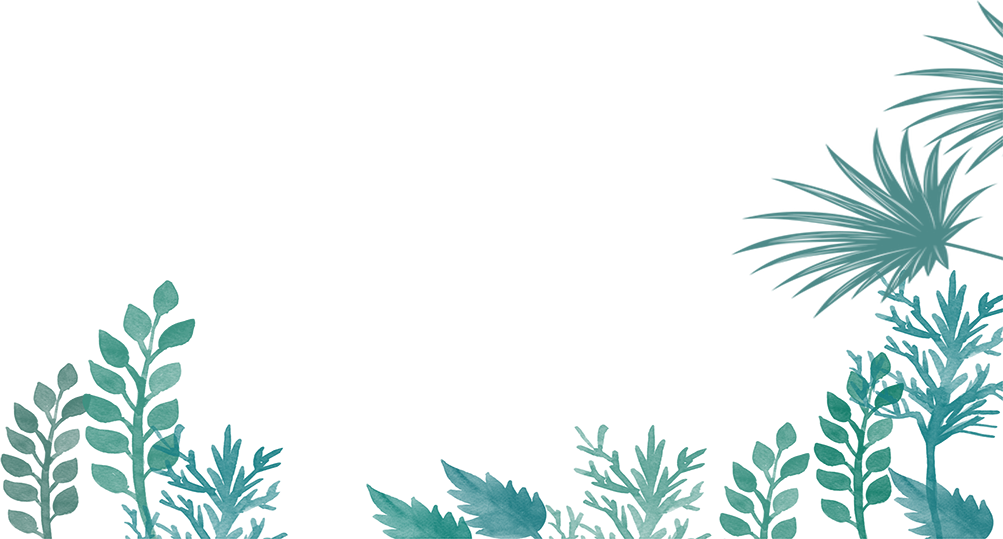 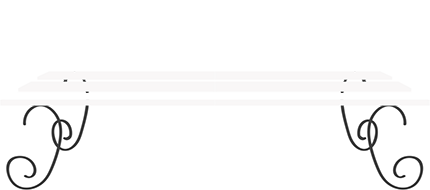 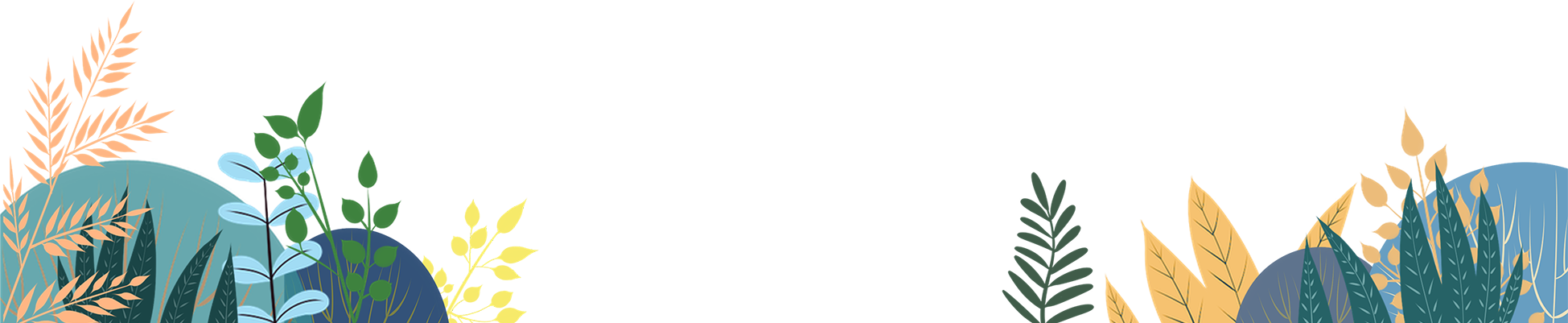